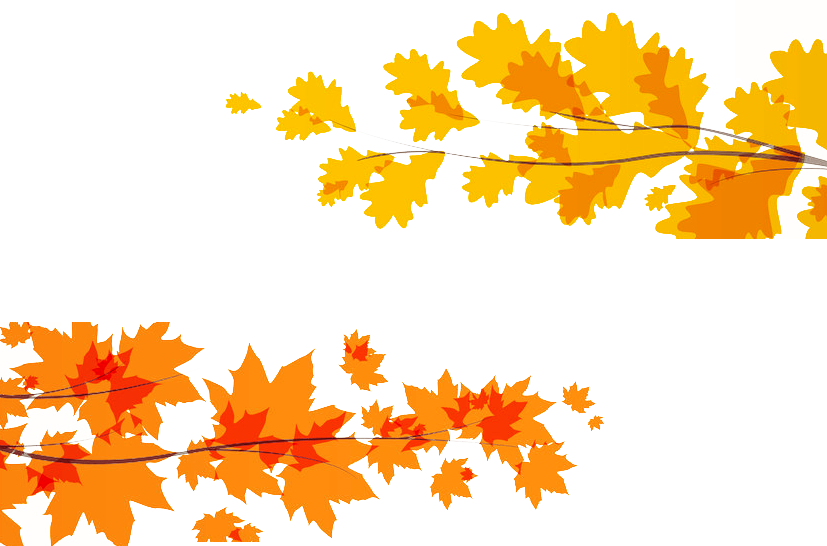 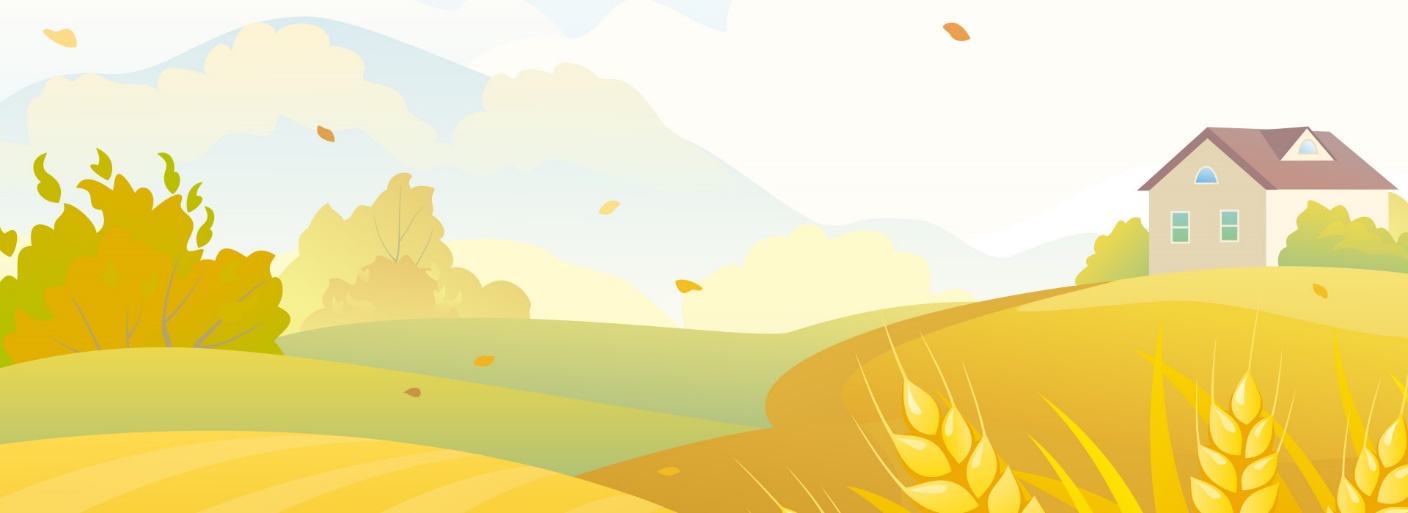 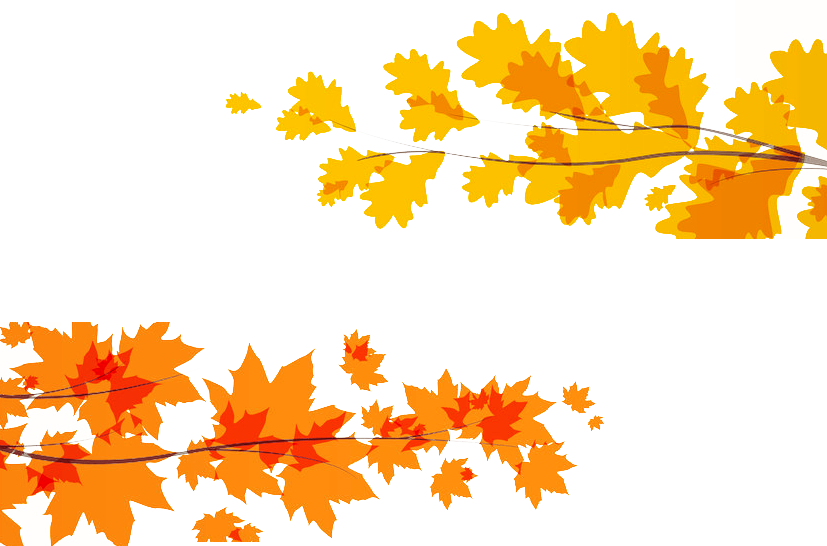 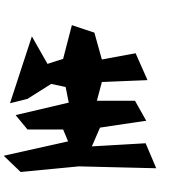 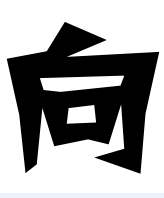 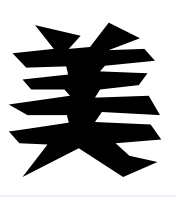 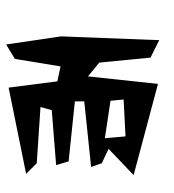 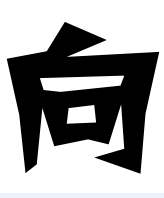 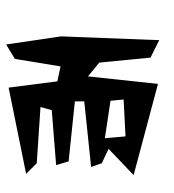 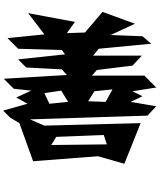 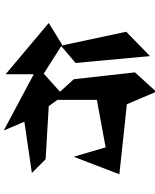 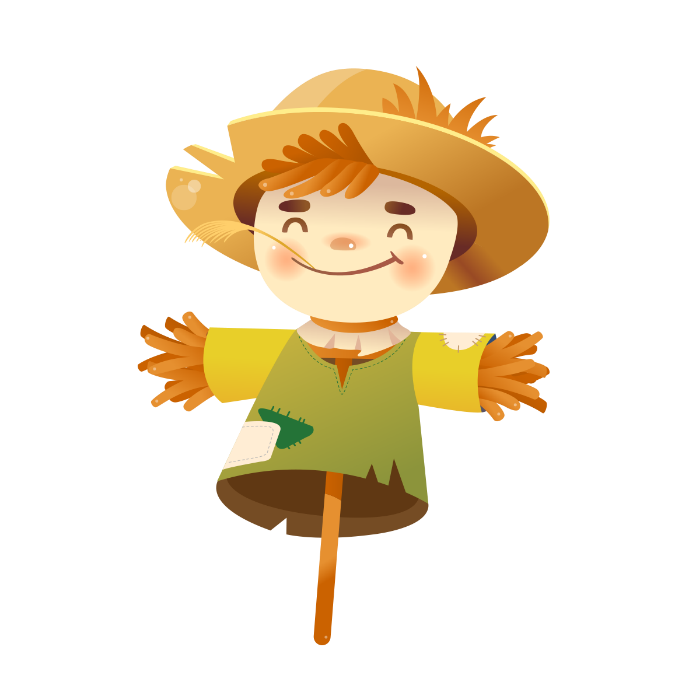 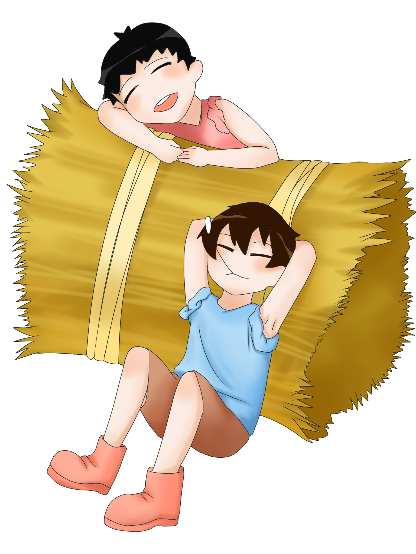 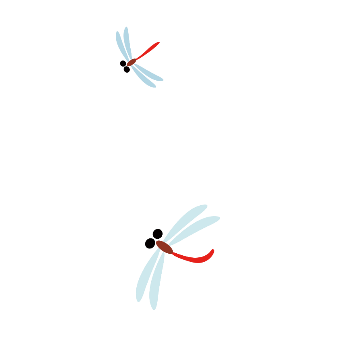 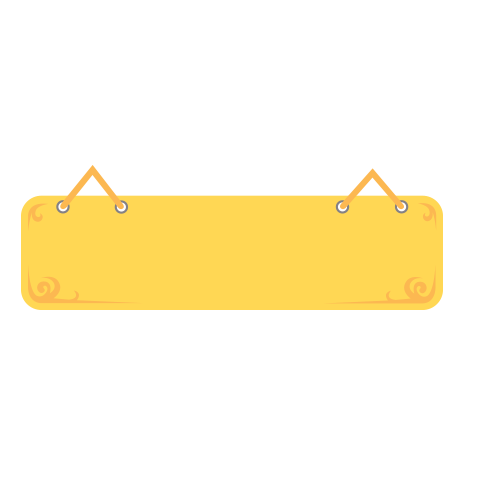 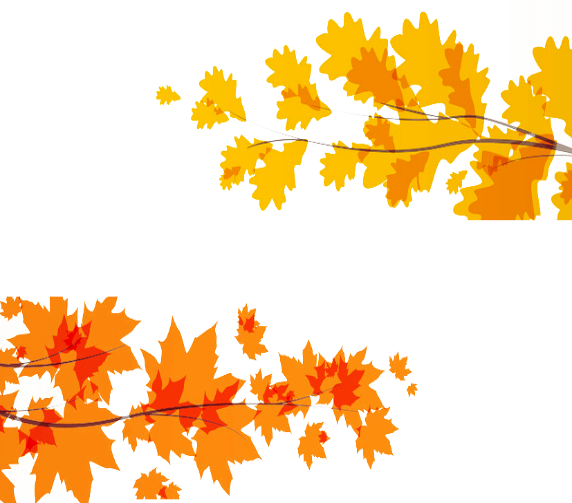 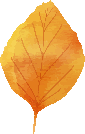 大事回顾
大事回顾
科学家教   你我同行
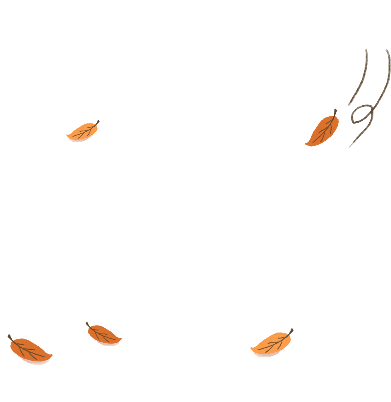 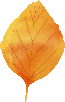 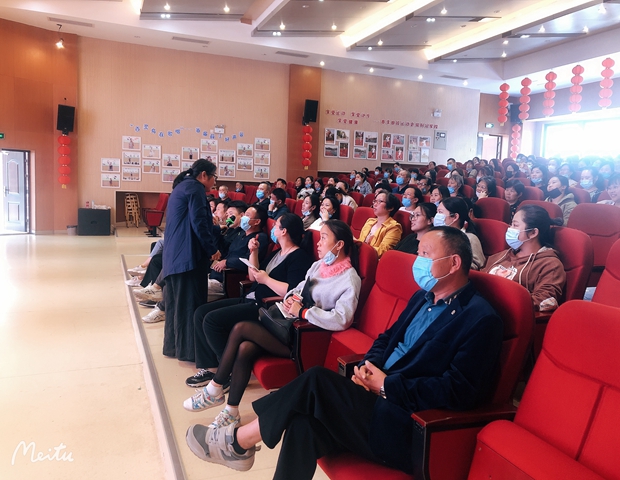 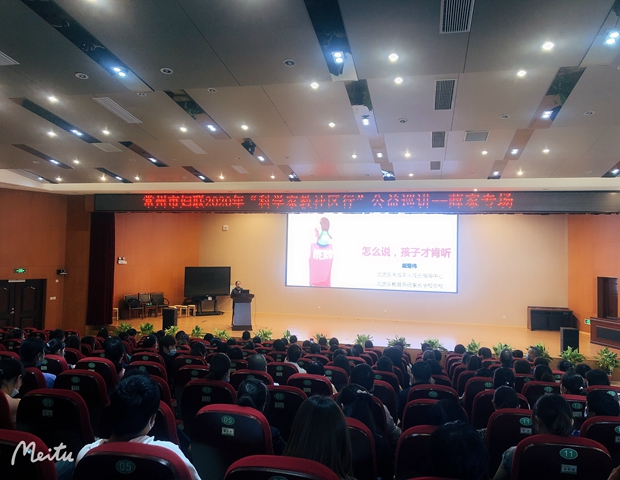 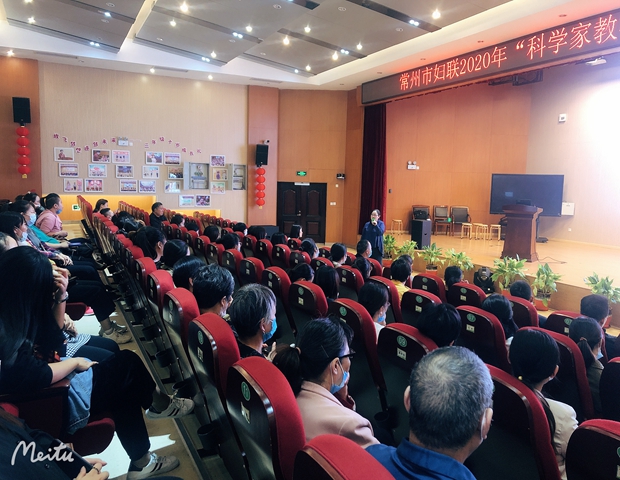 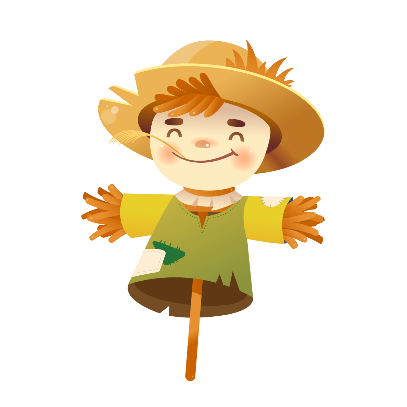 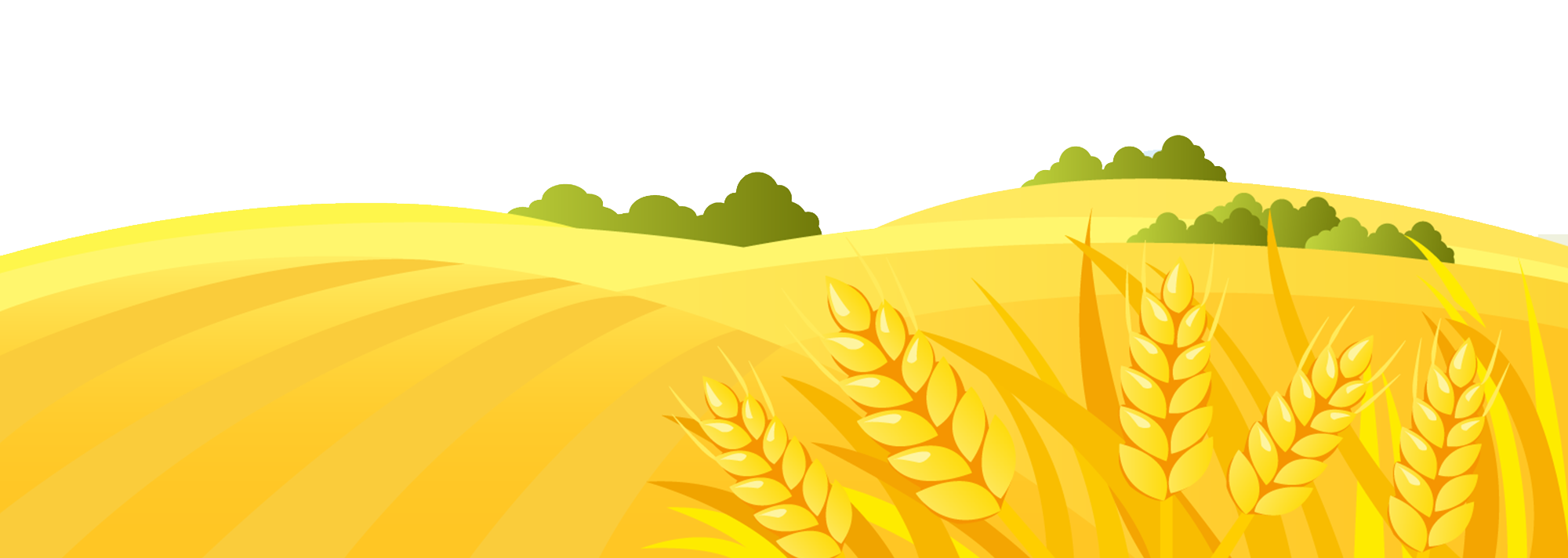 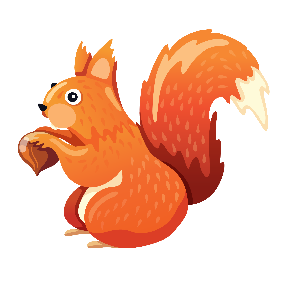 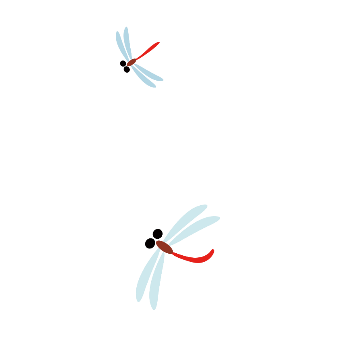 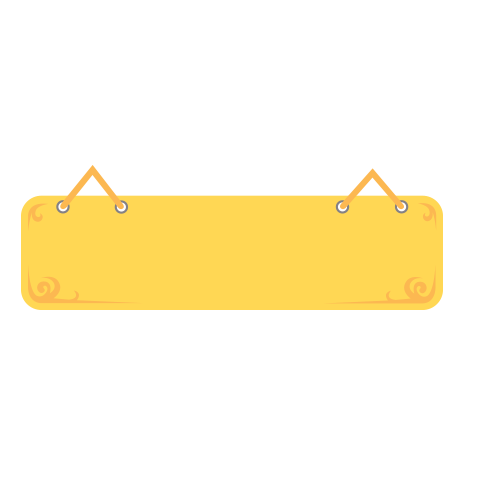 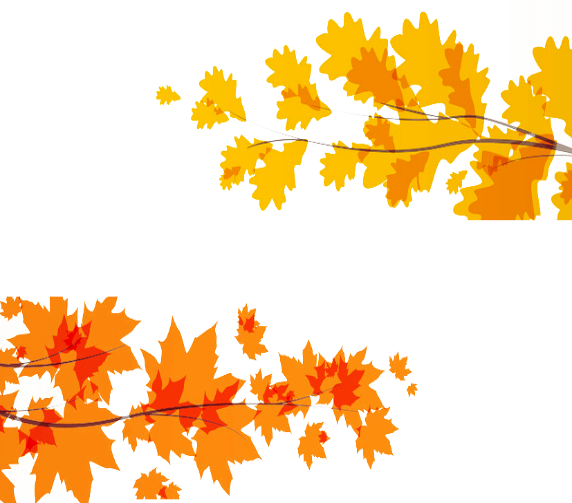 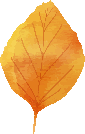 大事回顾
大事回顾
灵动之言 花开之声
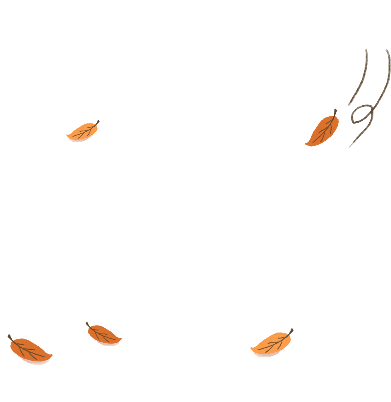 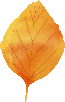 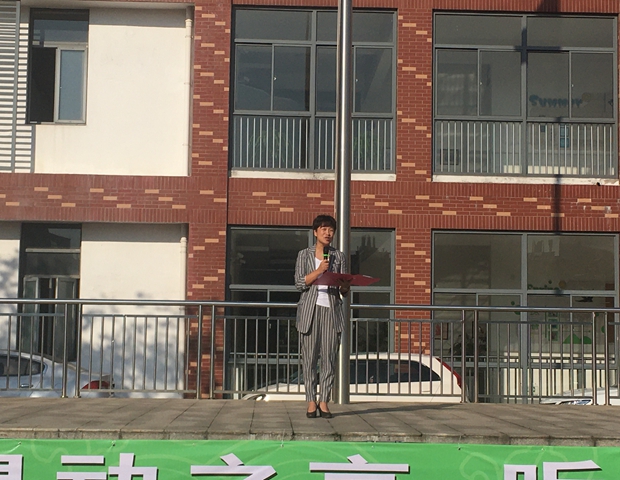 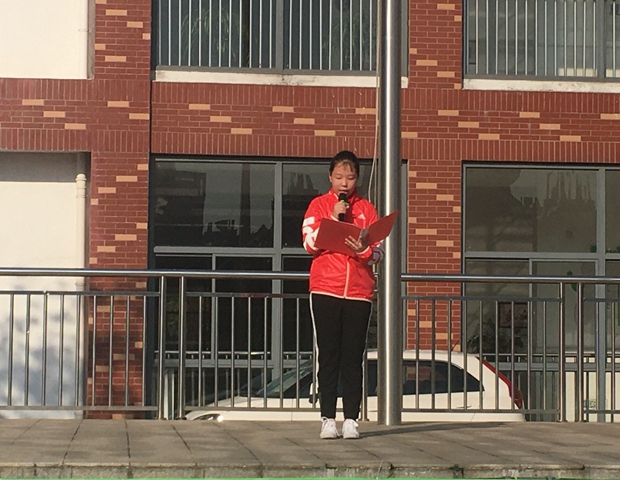 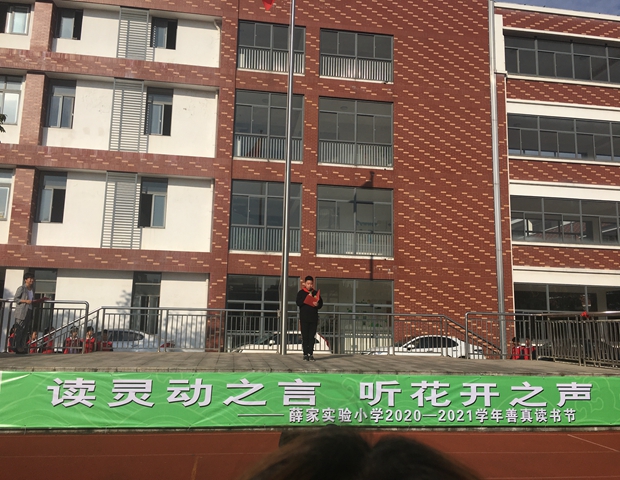 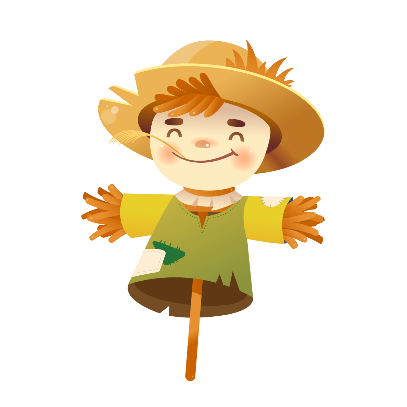 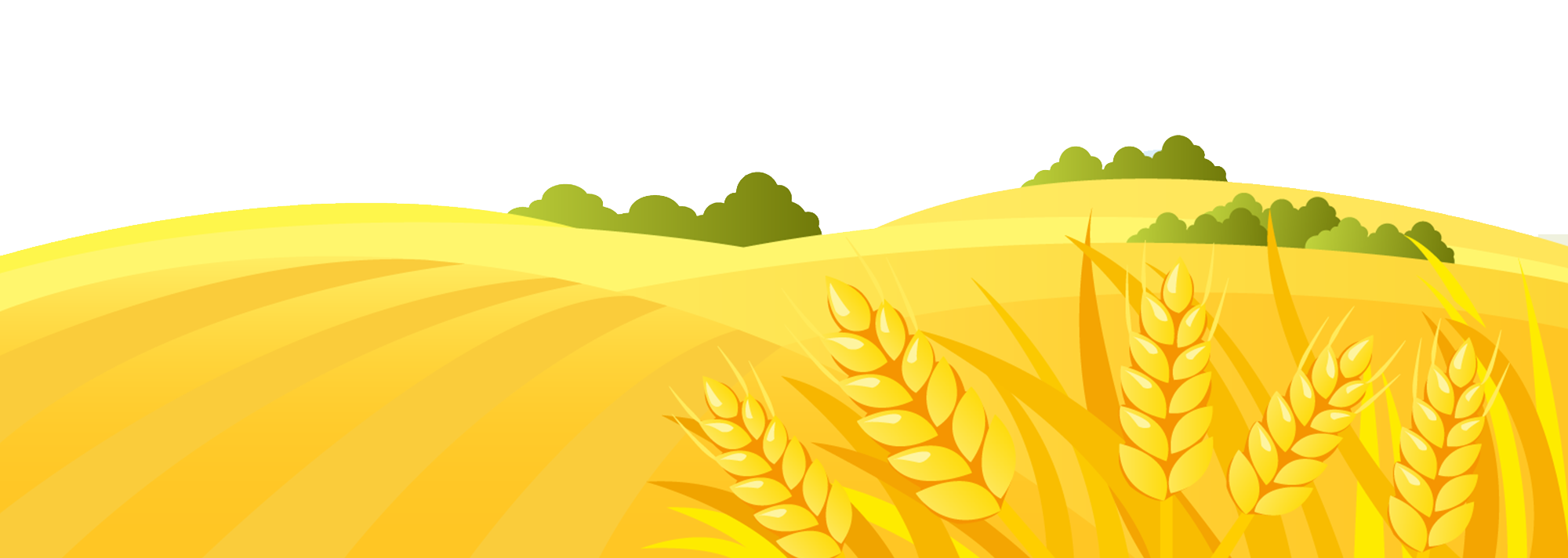 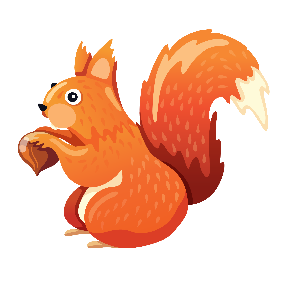 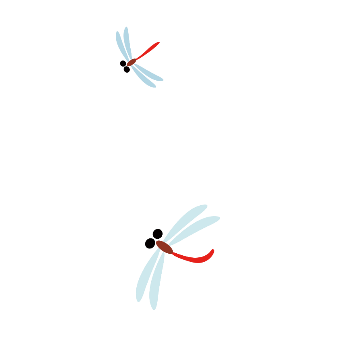 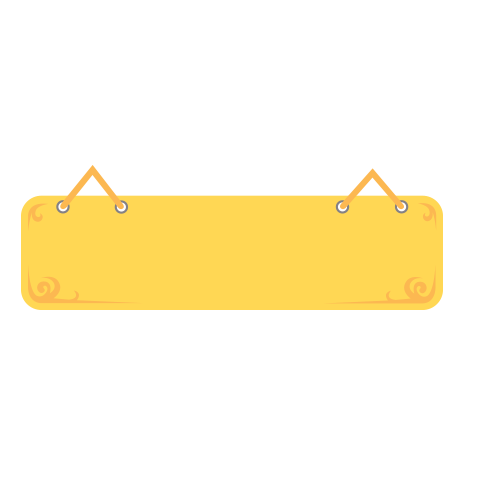 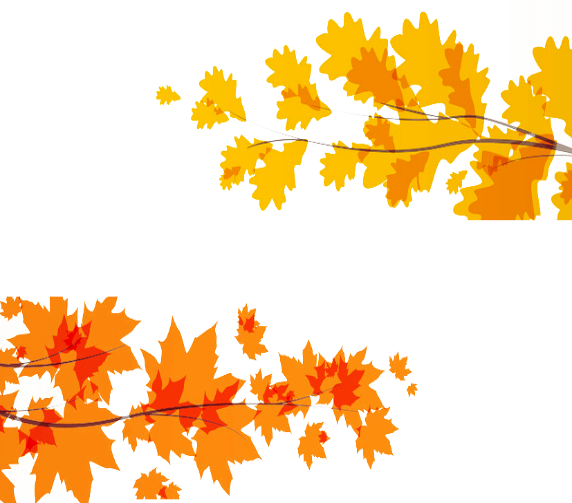 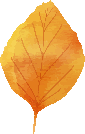 大事回顾
大事回顾
高位引领 点亮教育“薪火”
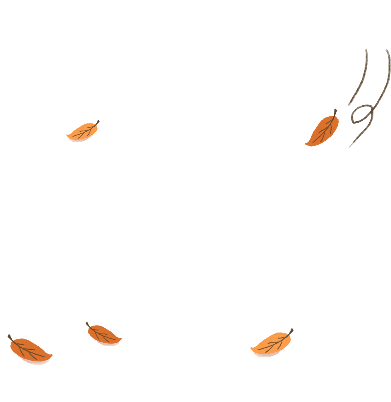 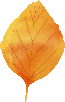 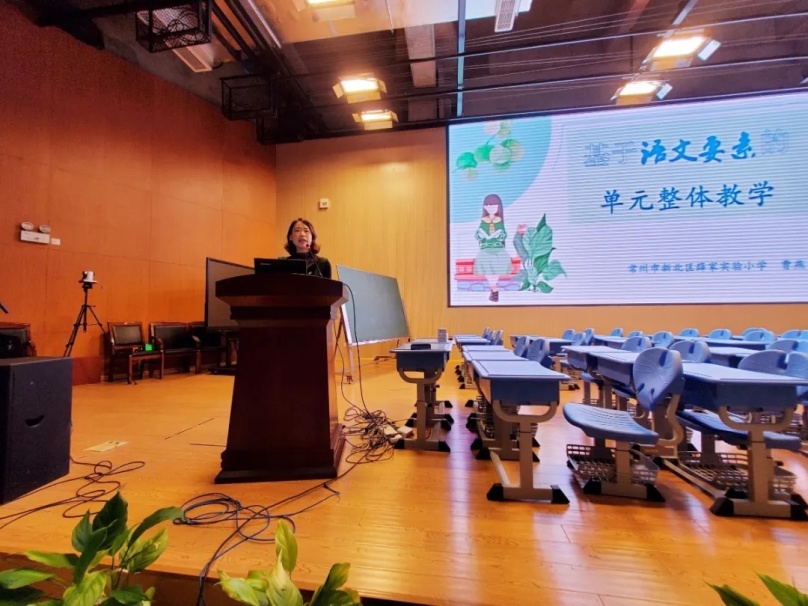 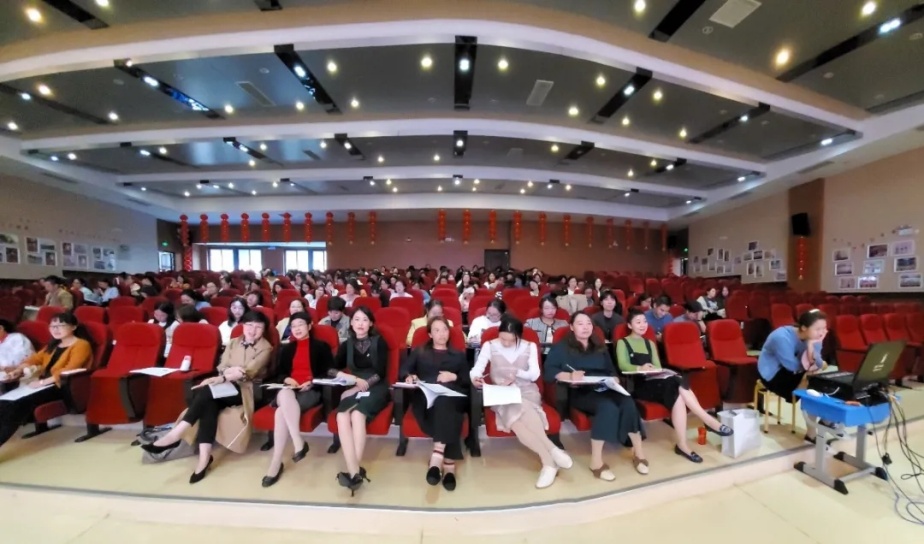 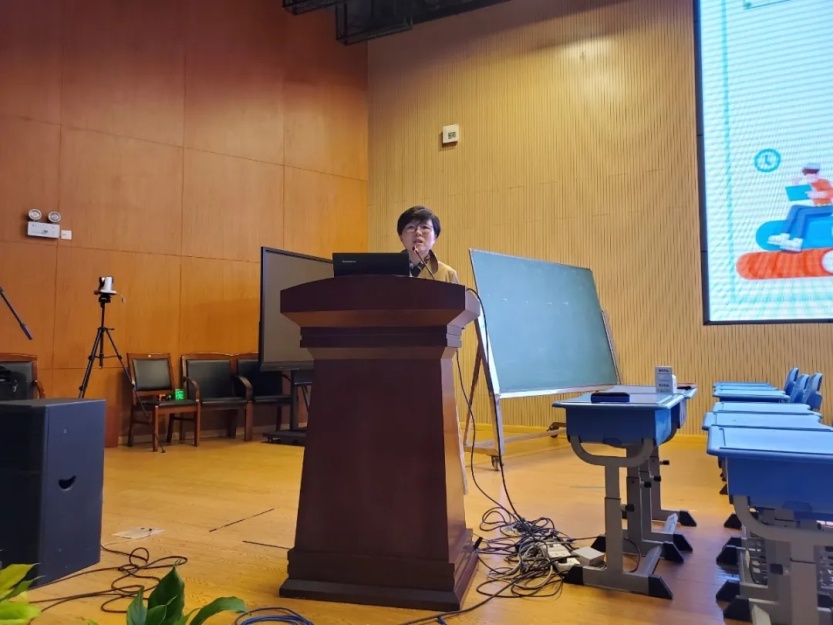 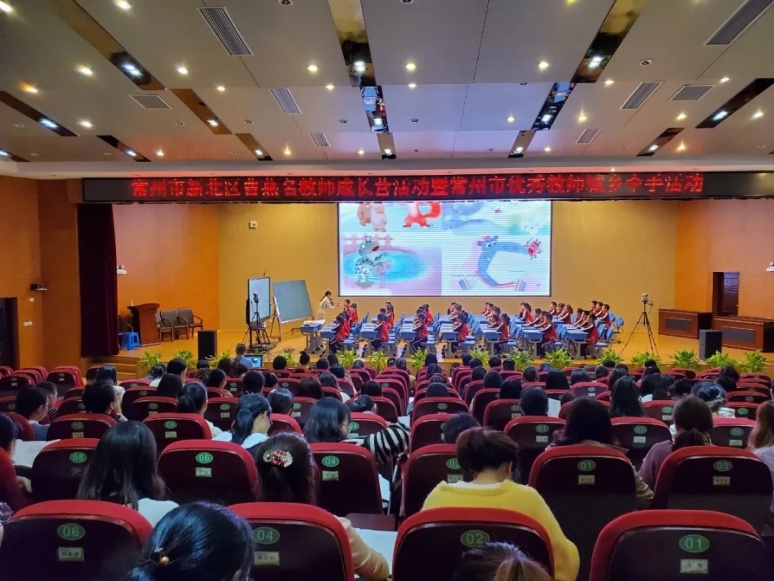 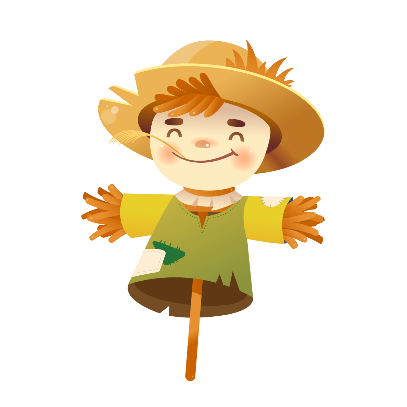 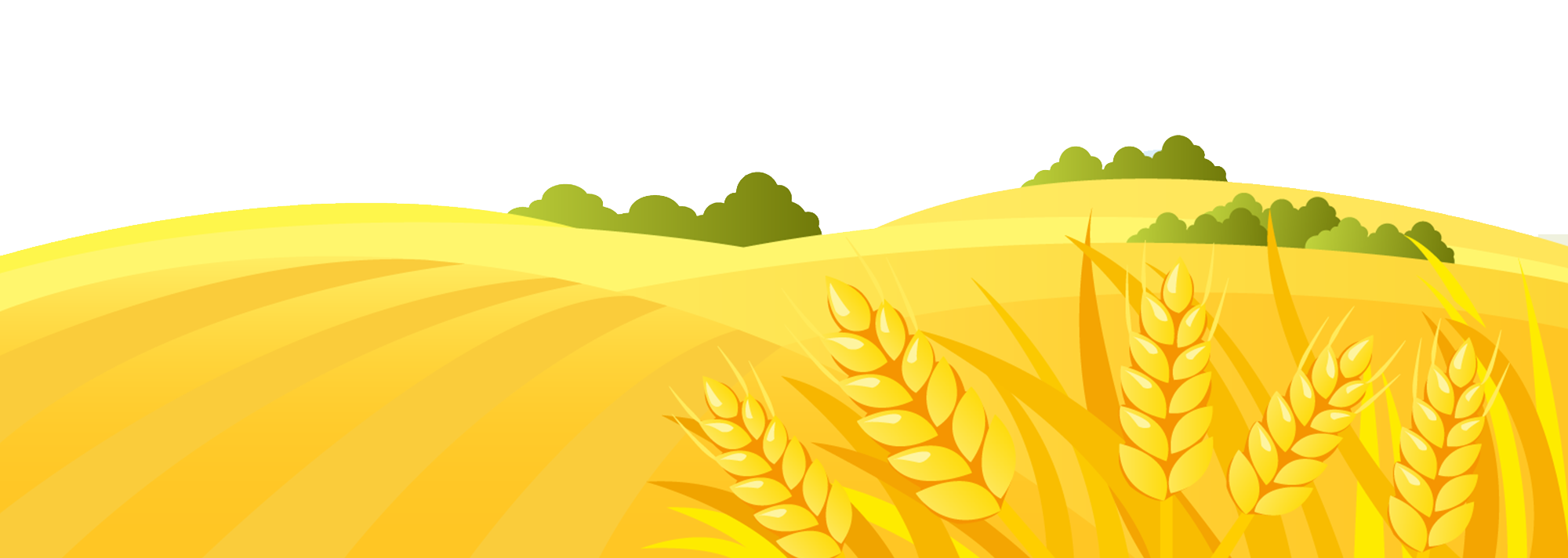 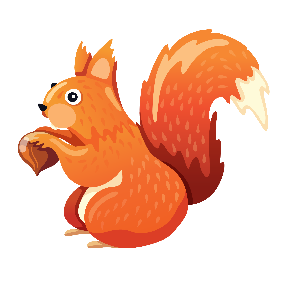 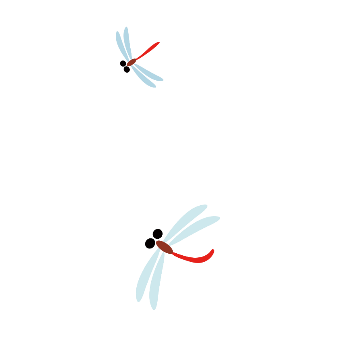 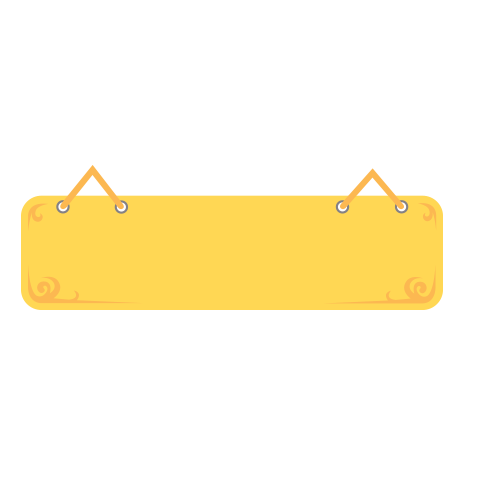 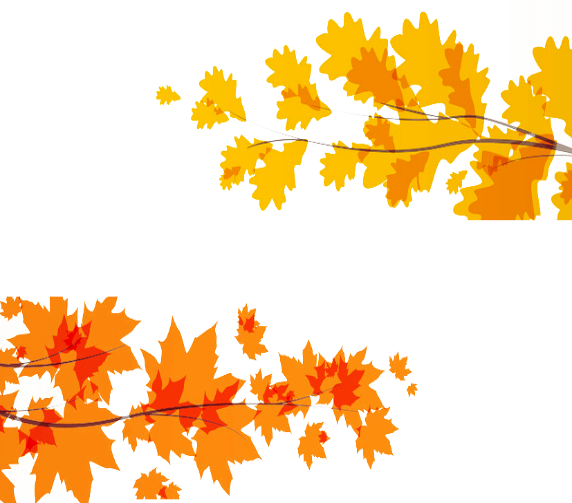 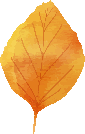 大事回顾
大事回顾
夯实教学 彰显风采
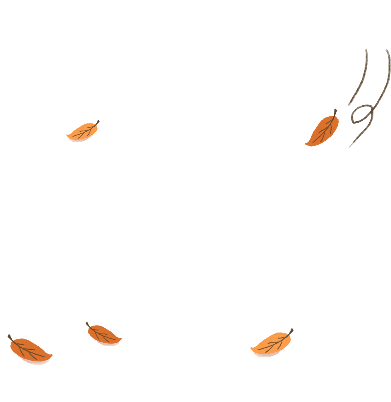 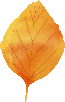 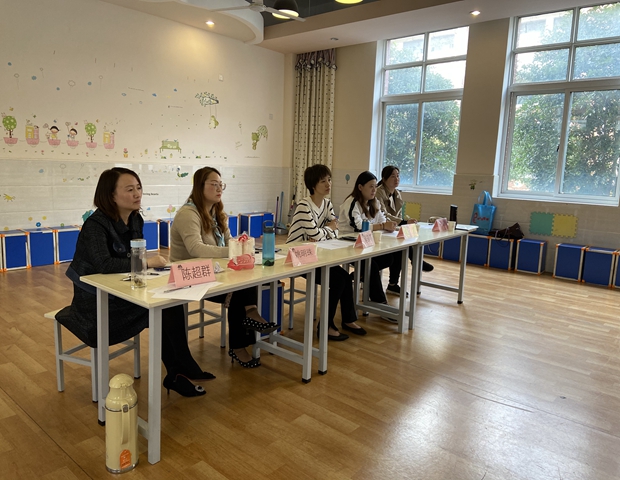 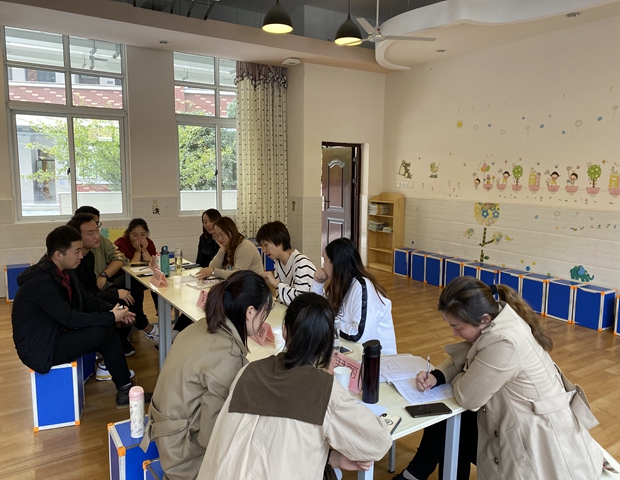 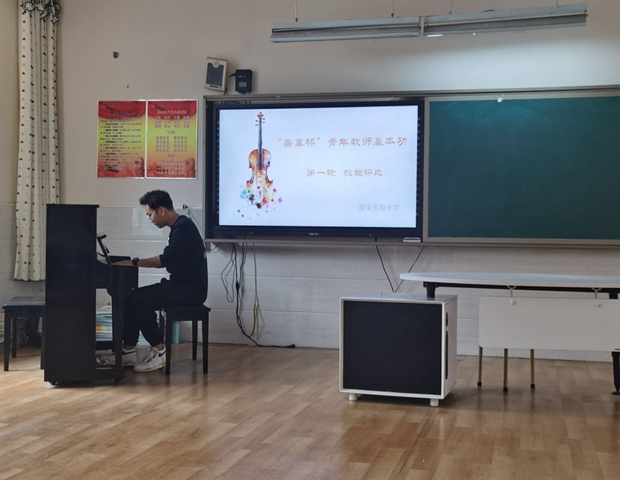 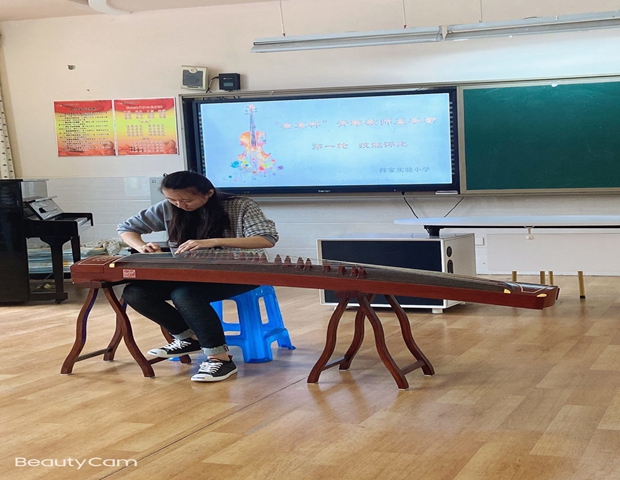 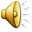 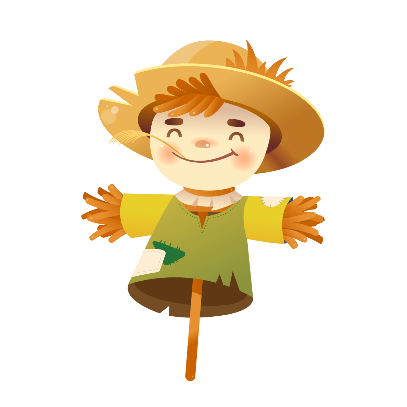 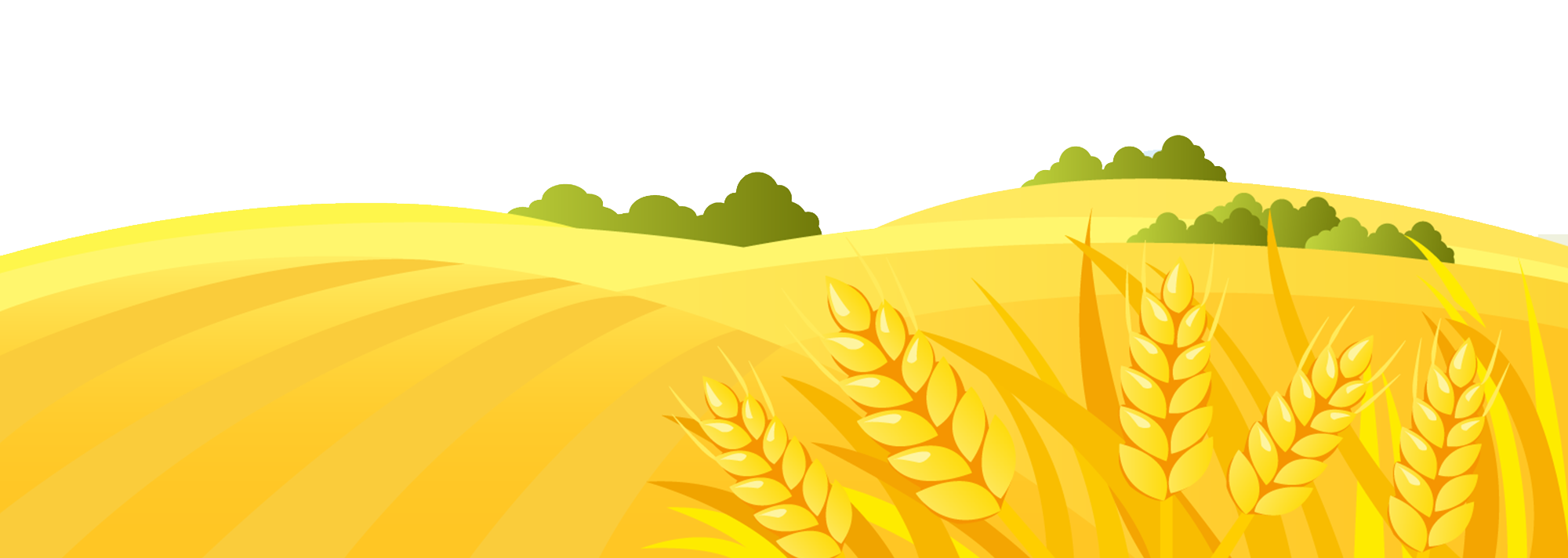 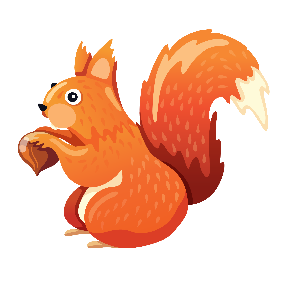 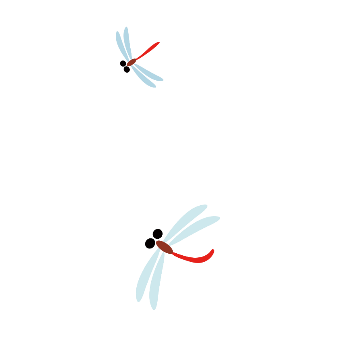 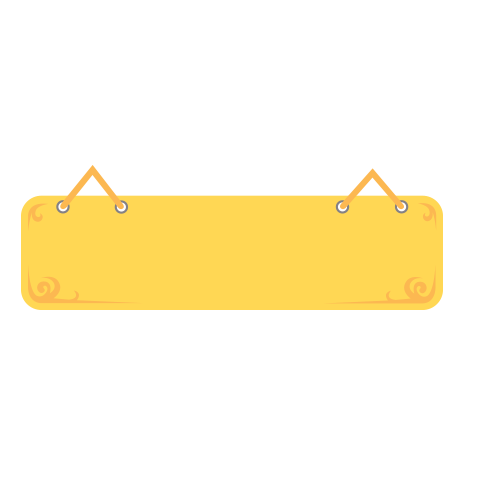 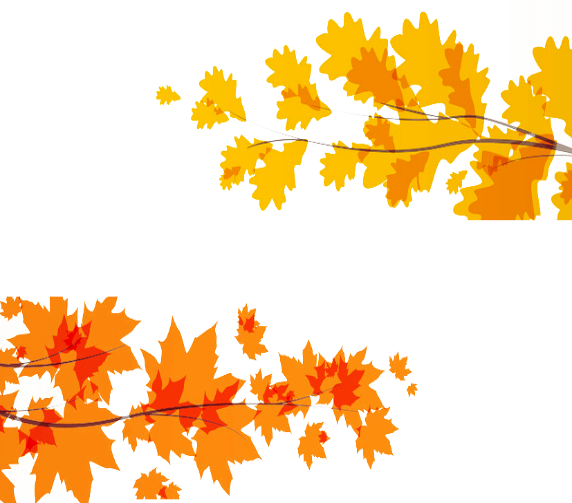 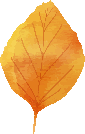 大事回顾
大事回顾
放飞心情 拥抱金秋
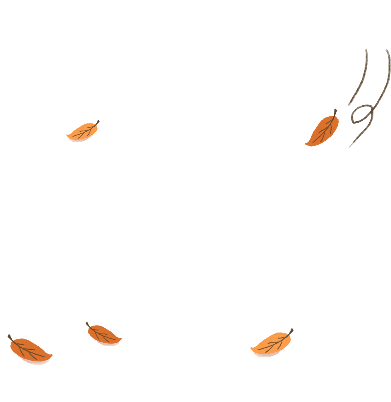 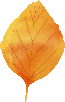 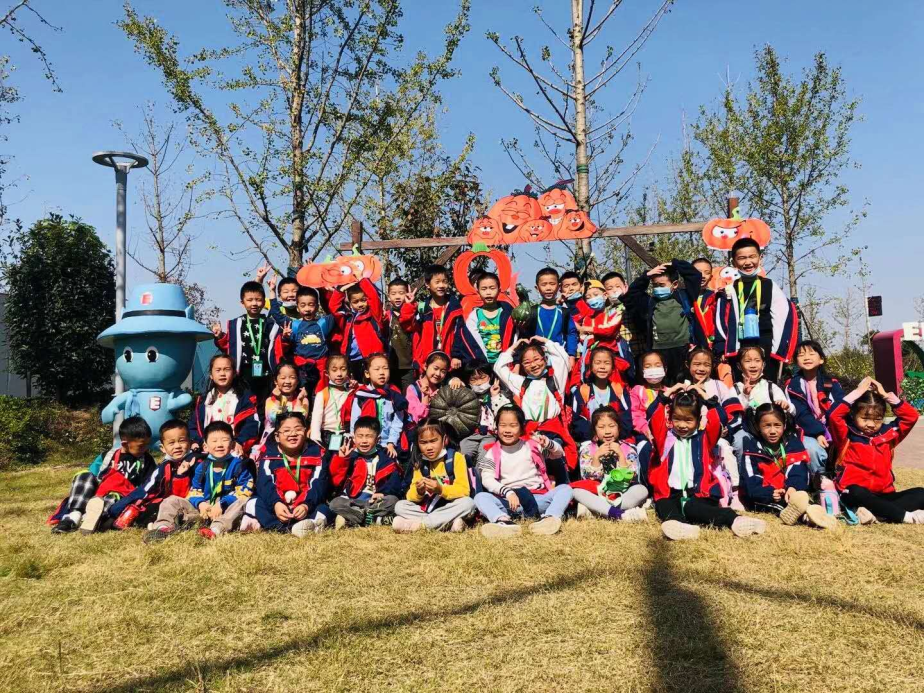 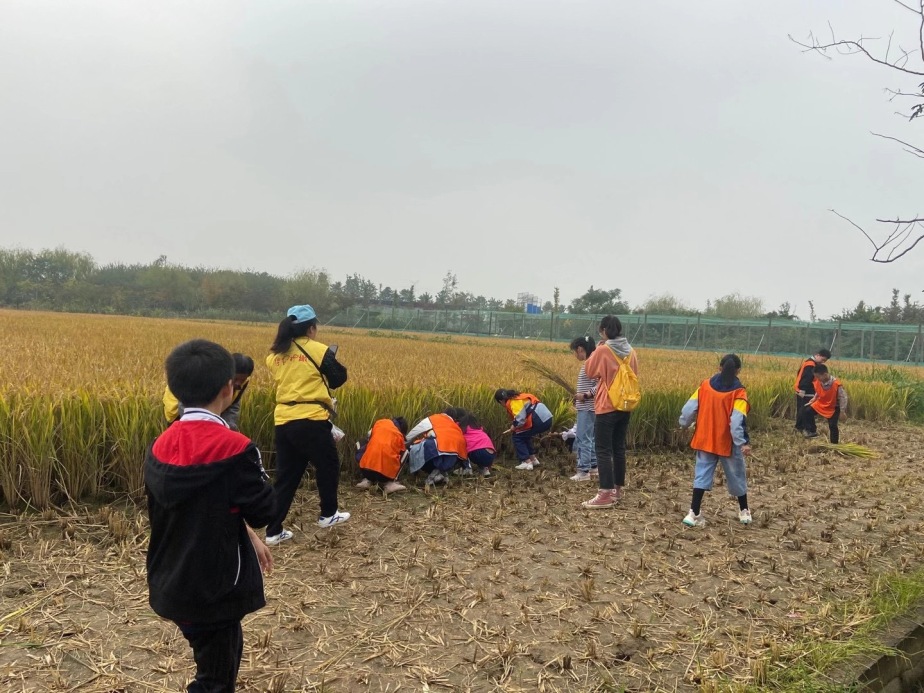 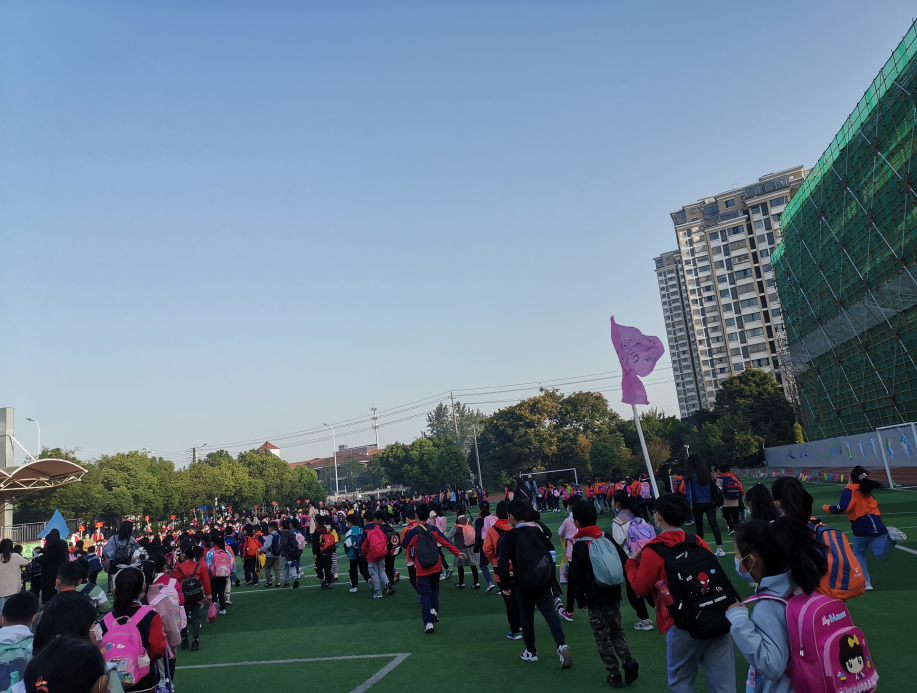 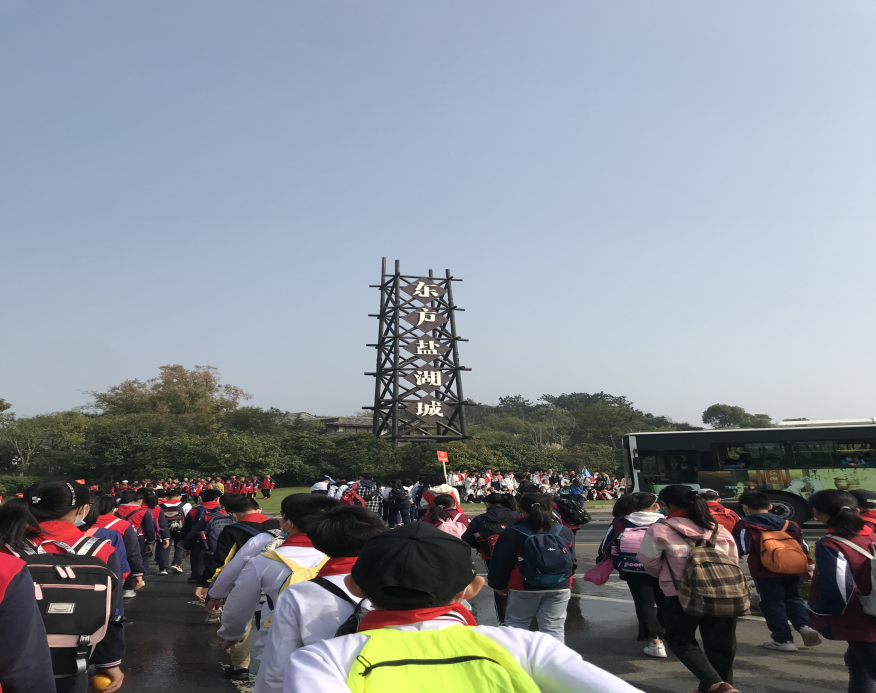 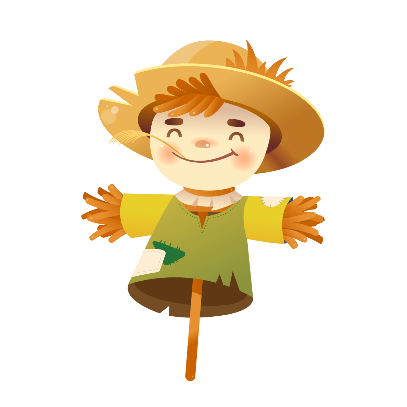 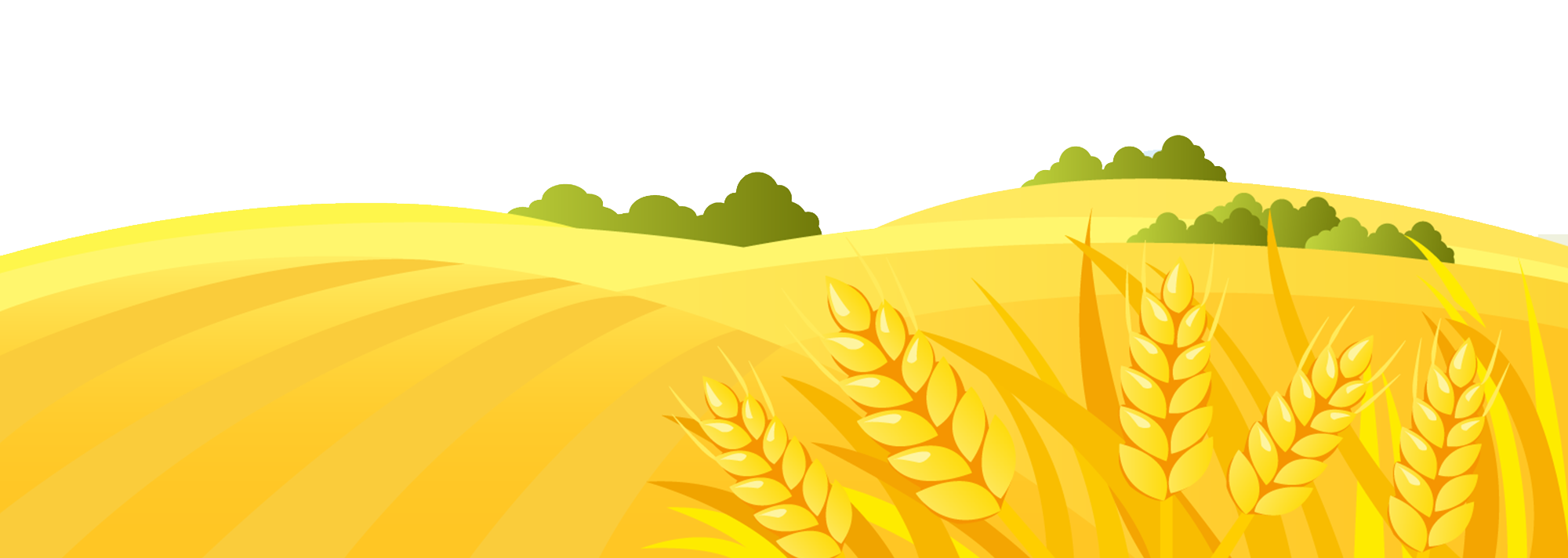 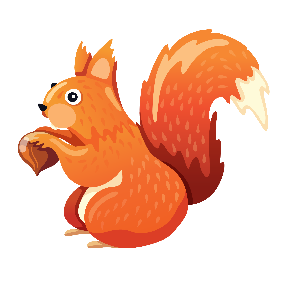 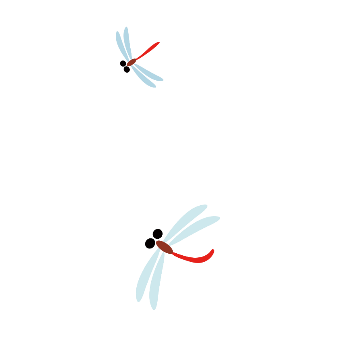 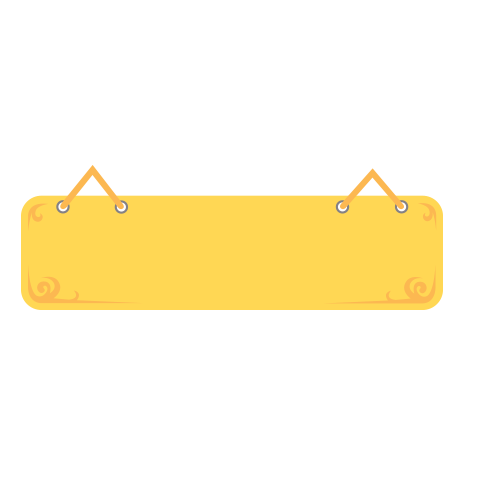 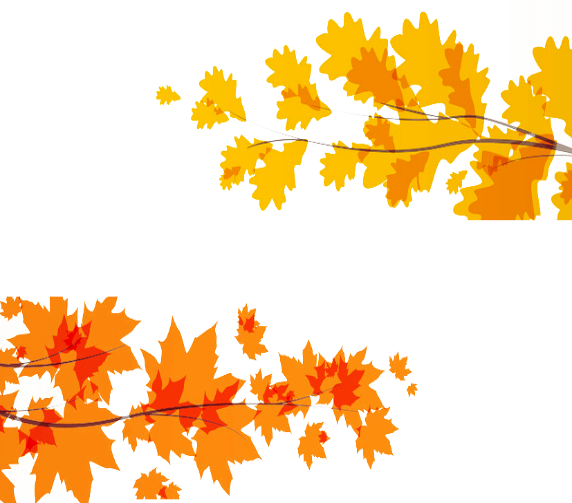 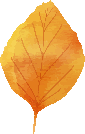 大事回顾
大事回顾
行思致远 责任担当
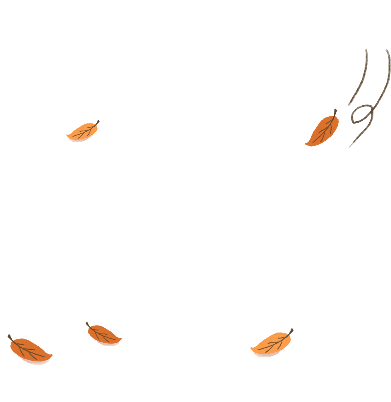 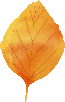 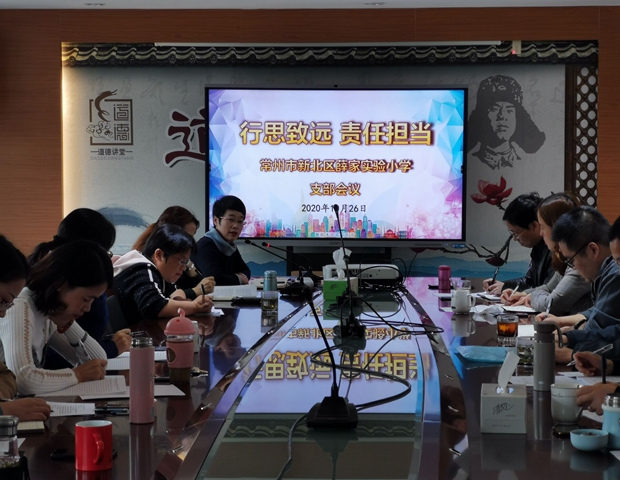 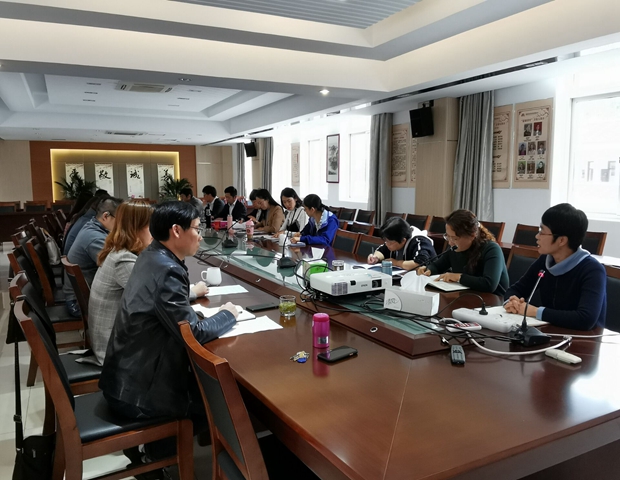 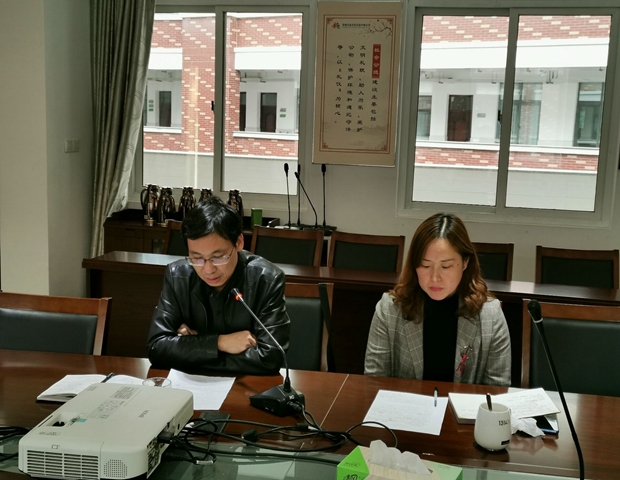 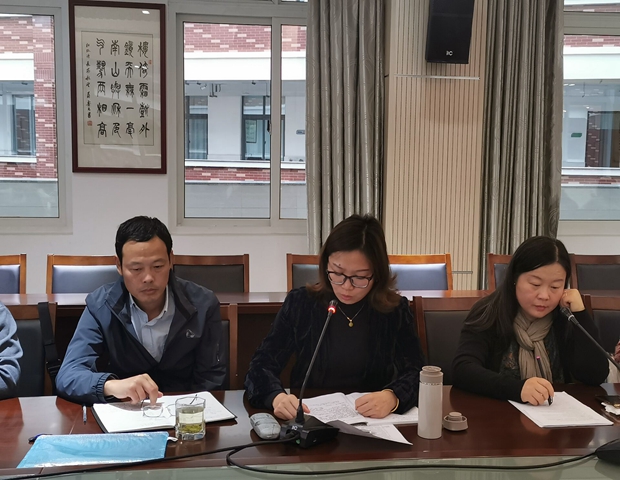 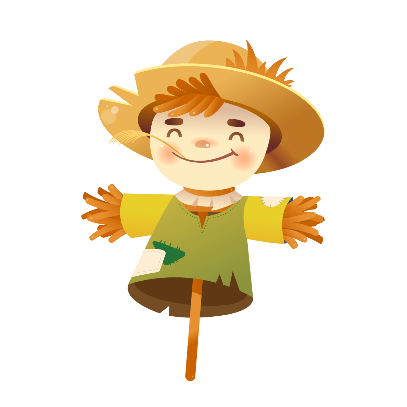 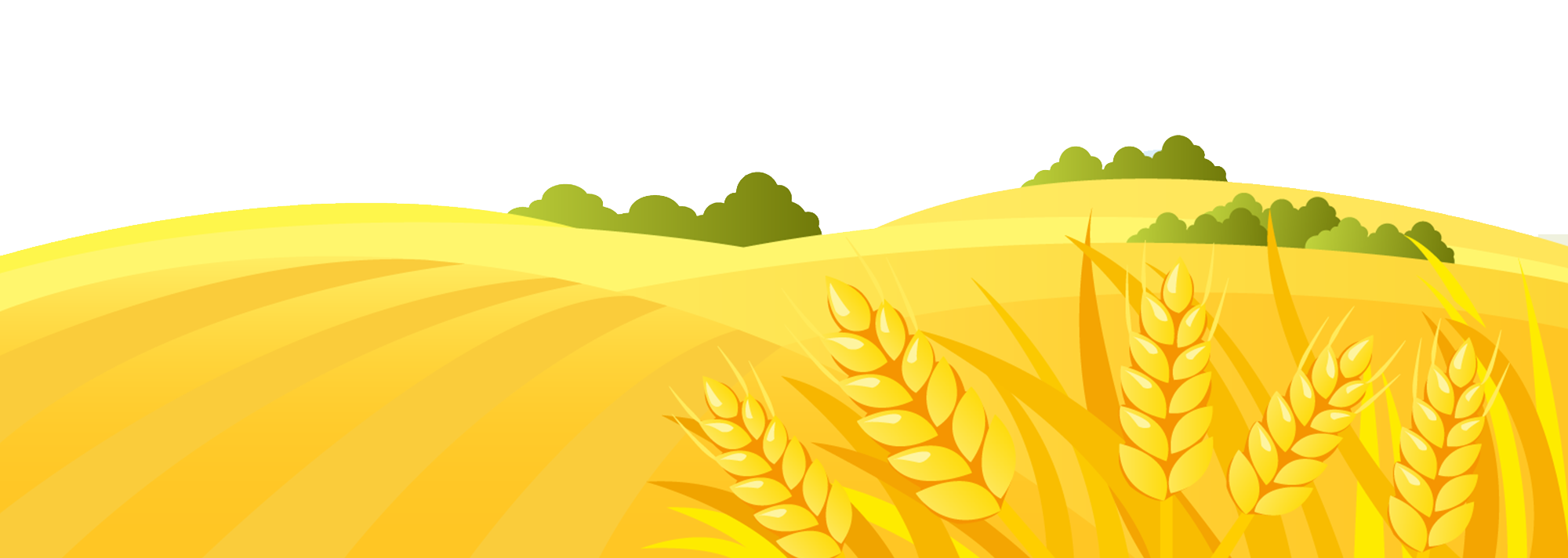 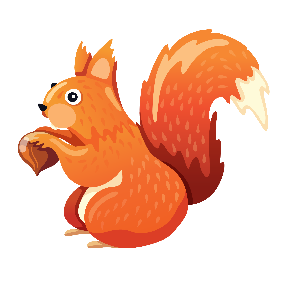 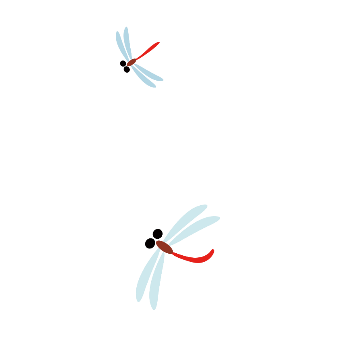 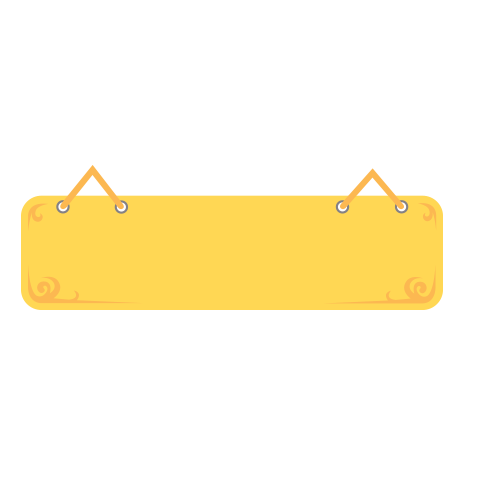 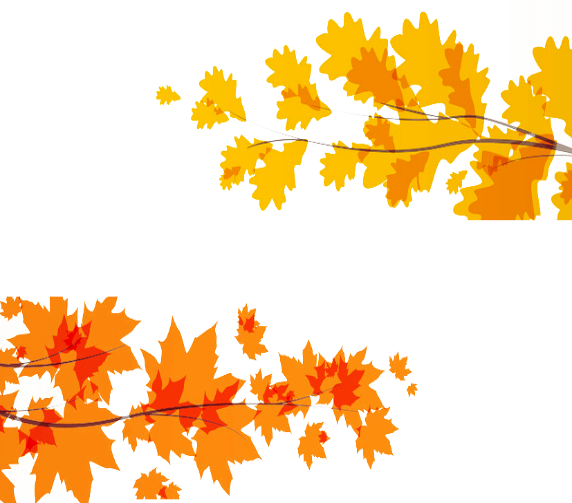 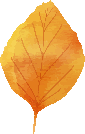 大事回顾
大事回顾
城乡牵手  引领成长
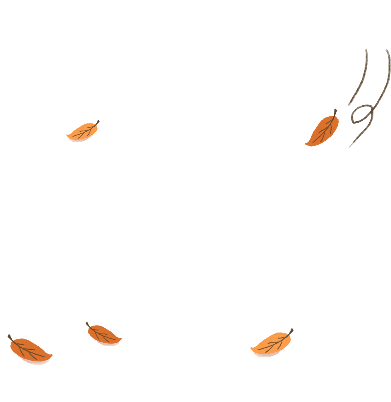 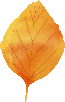 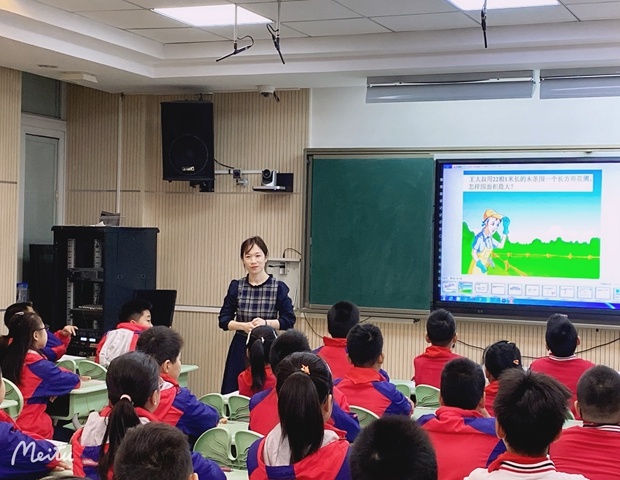 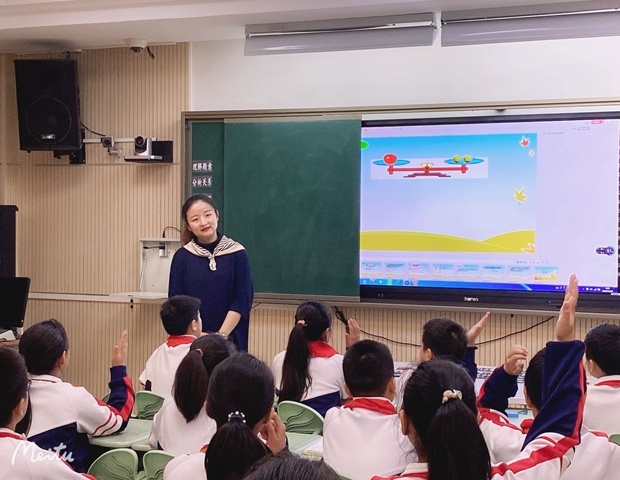 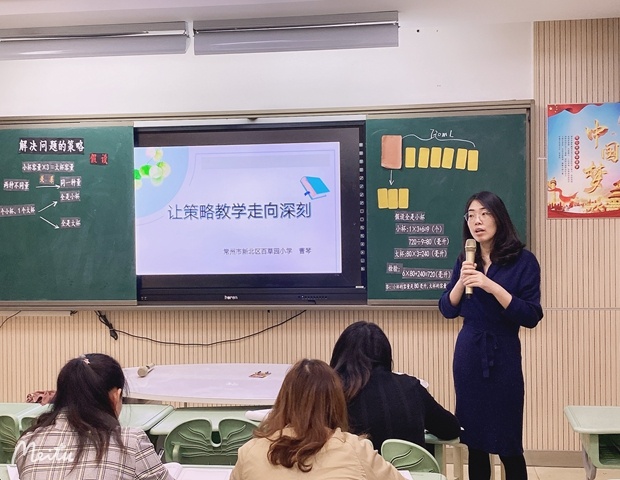 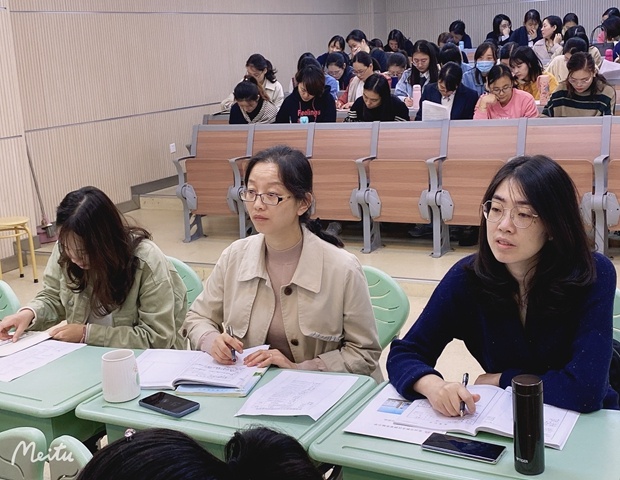 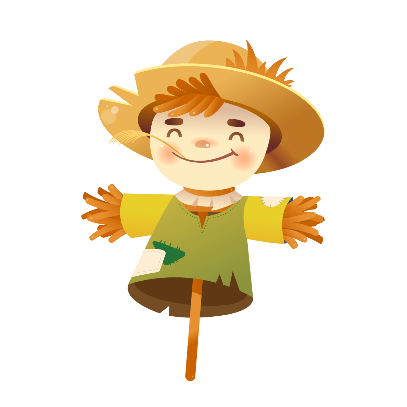 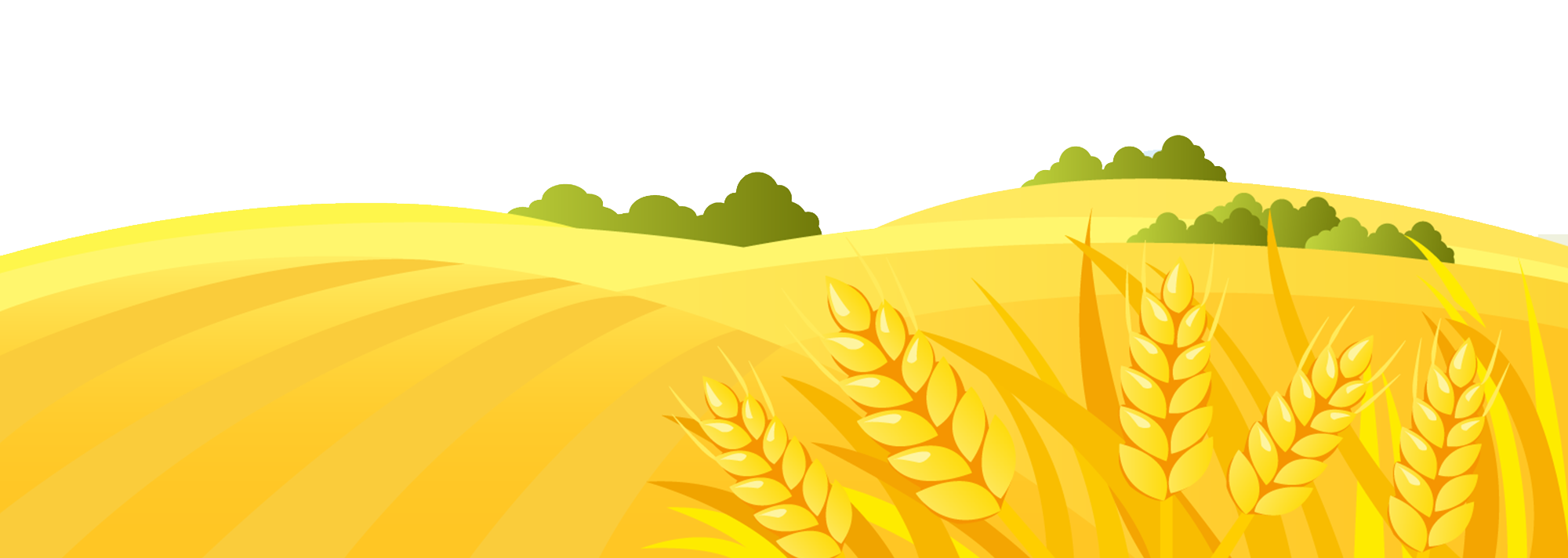 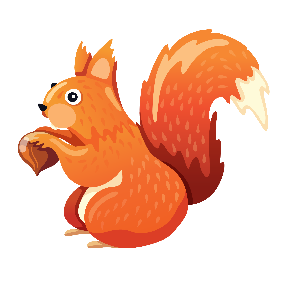 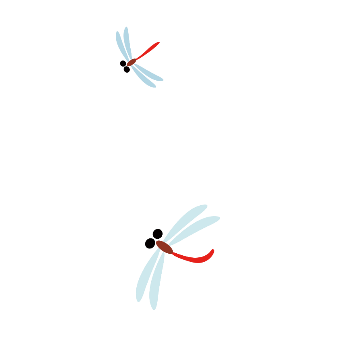 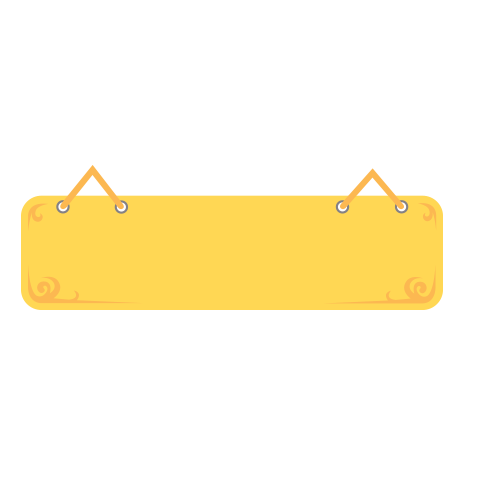 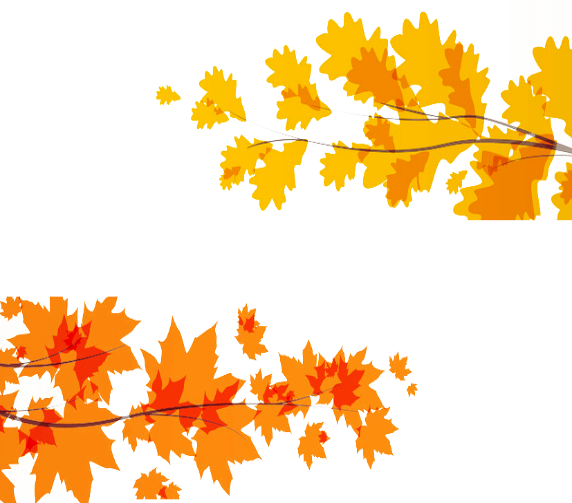 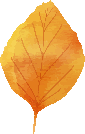 大事回顾
大事回顾
听美德故事 育善真心
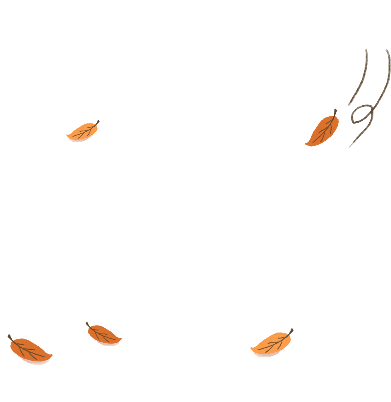 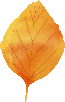 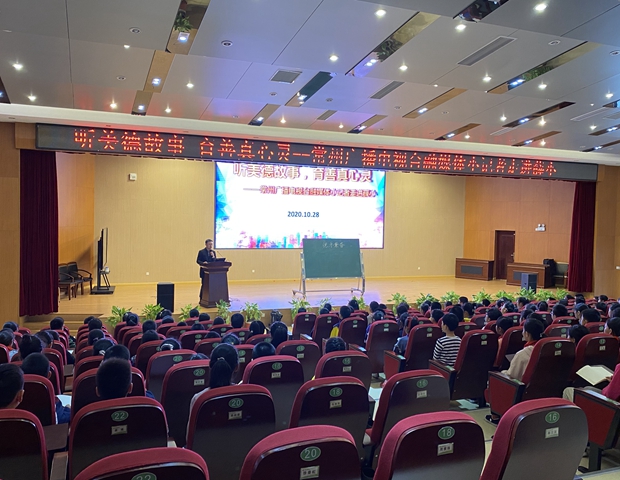 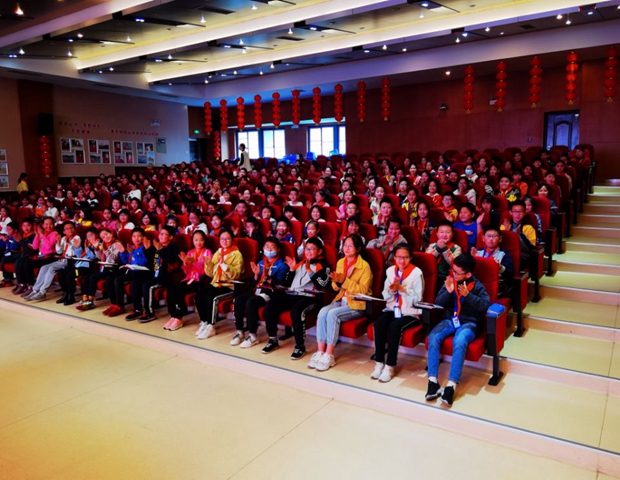 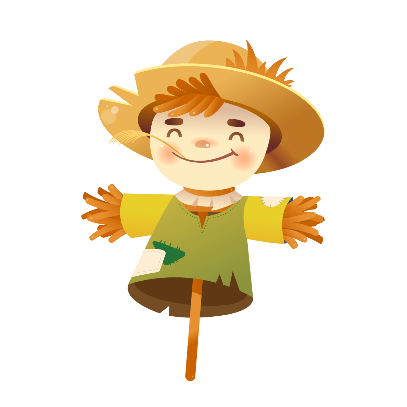 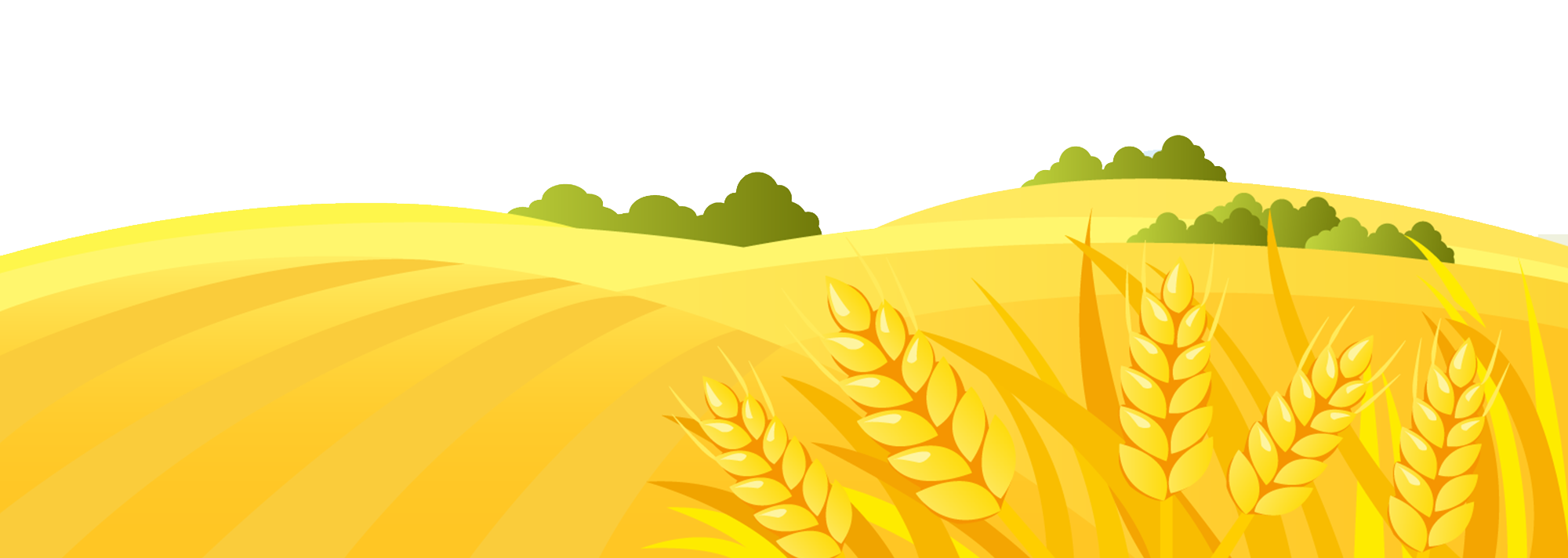 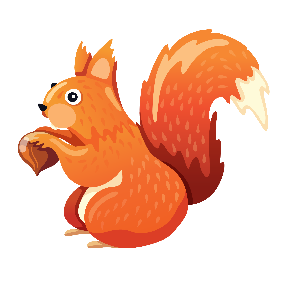 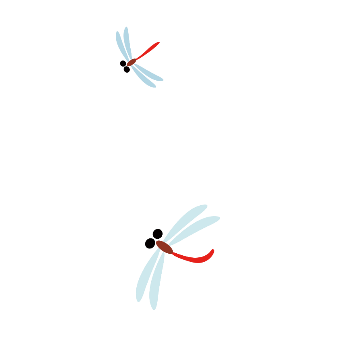 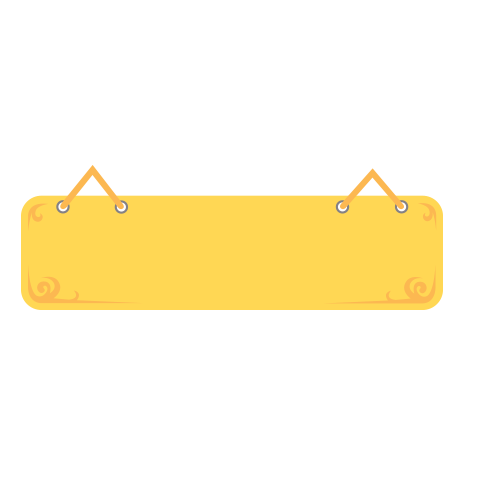 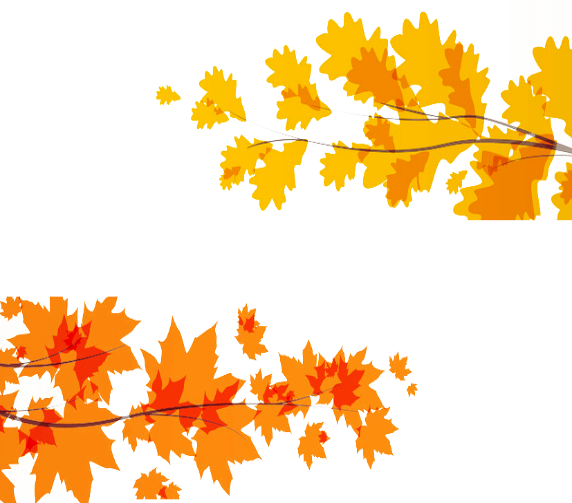 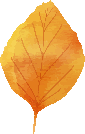 大事回顾
大事回顾
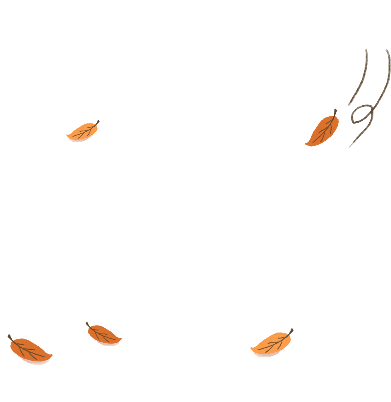 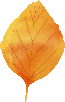 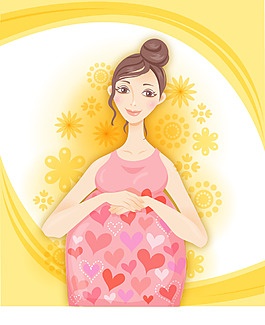 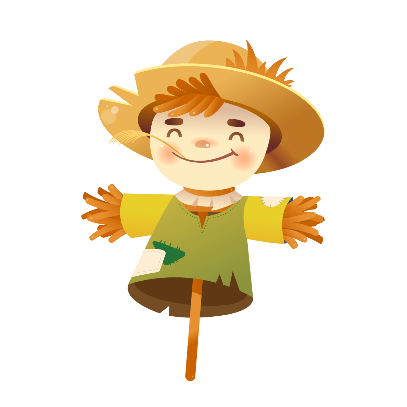 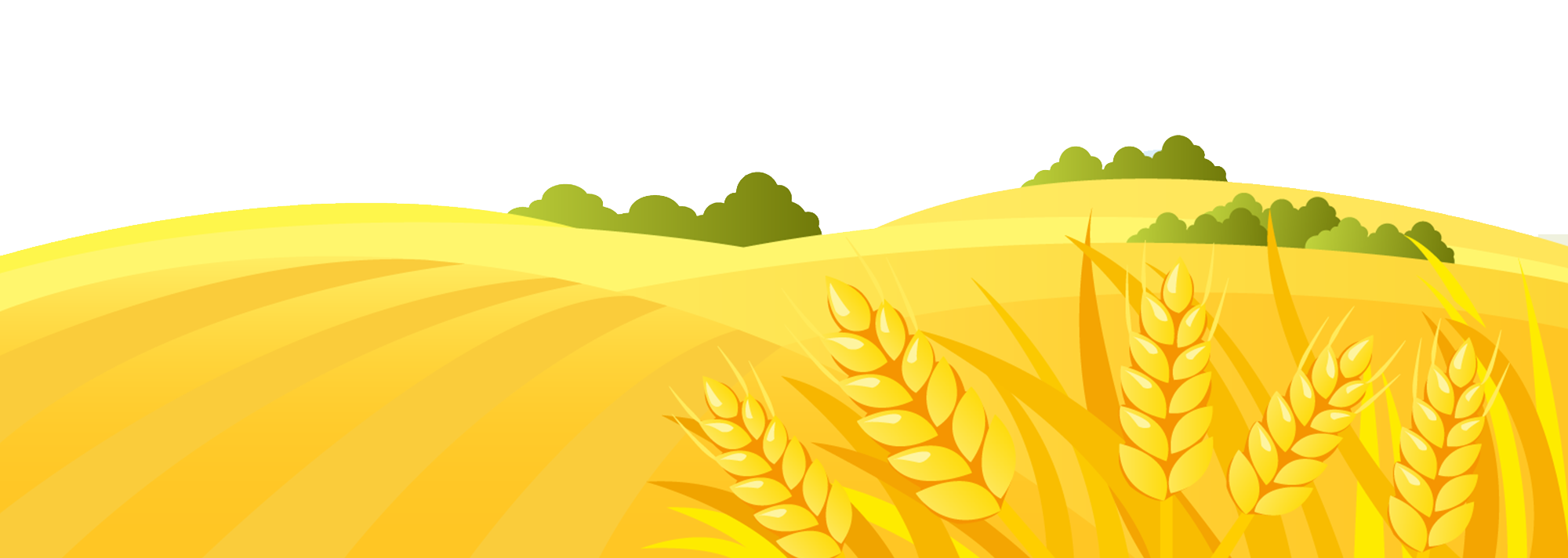 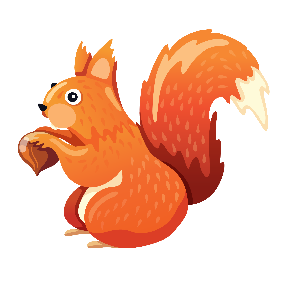 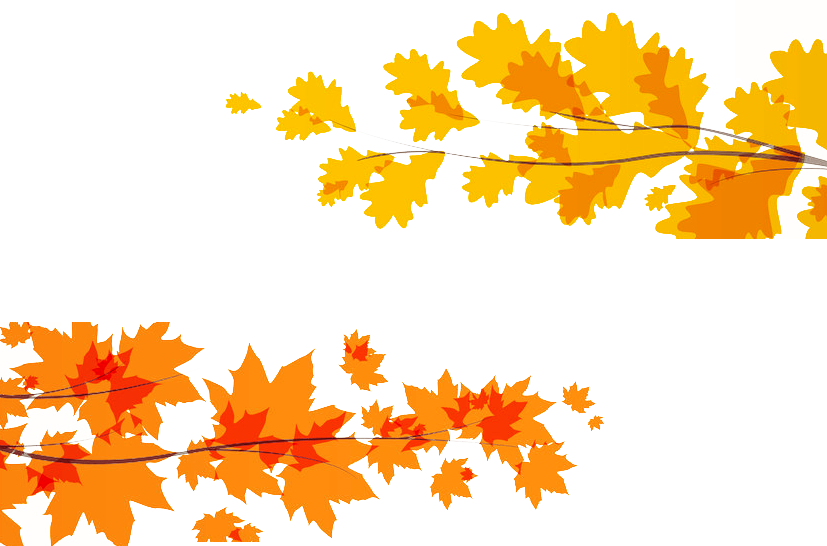 薛小最美孕妈天团
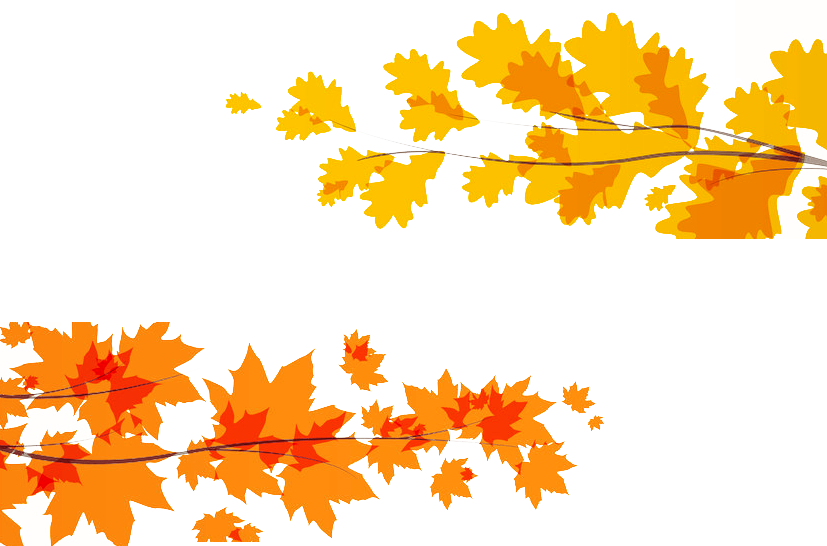 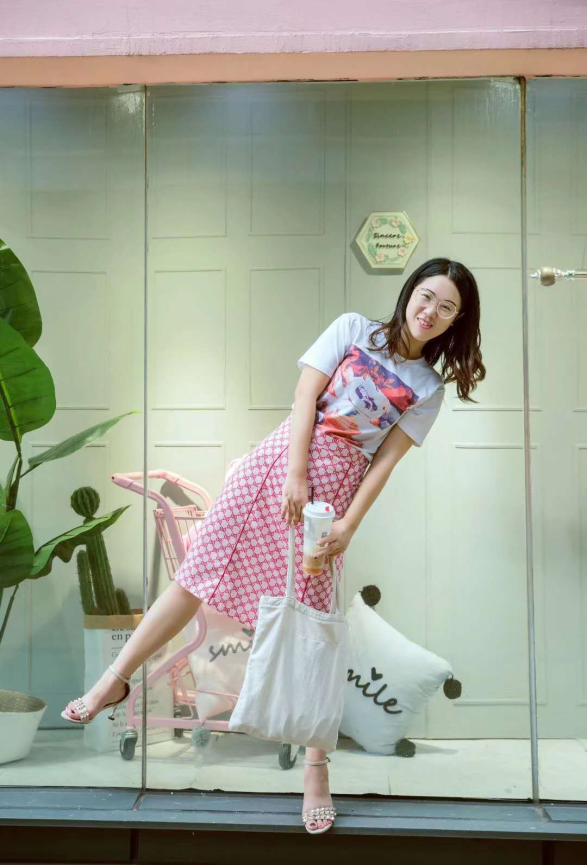 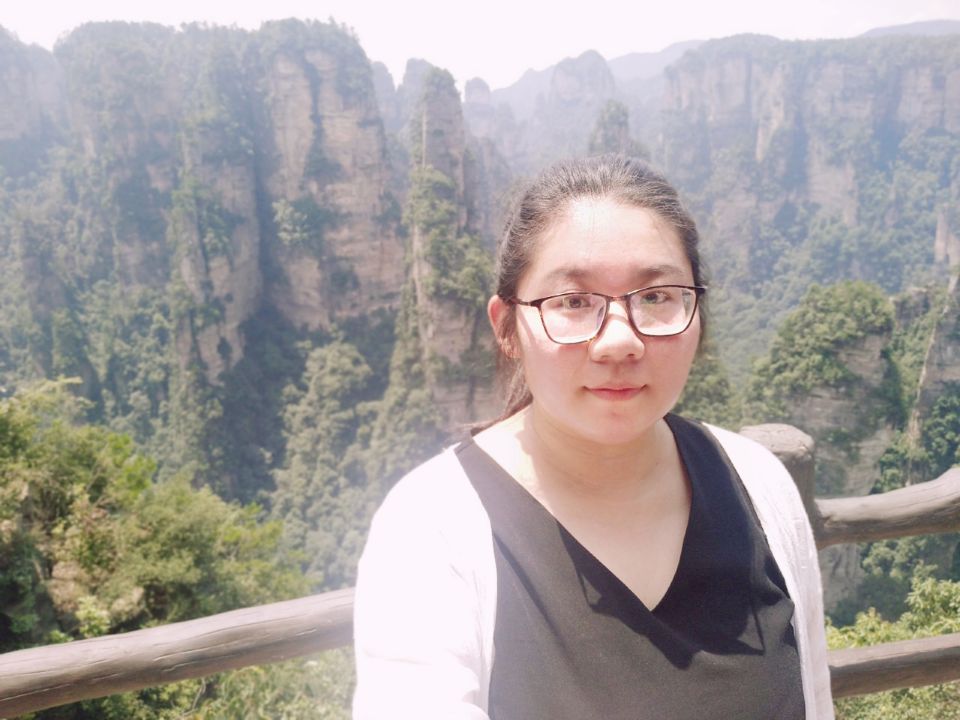 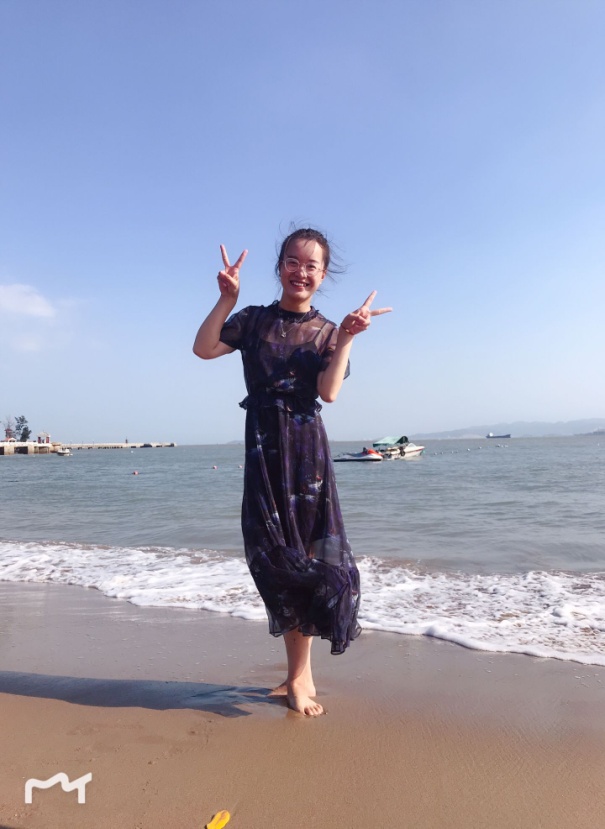 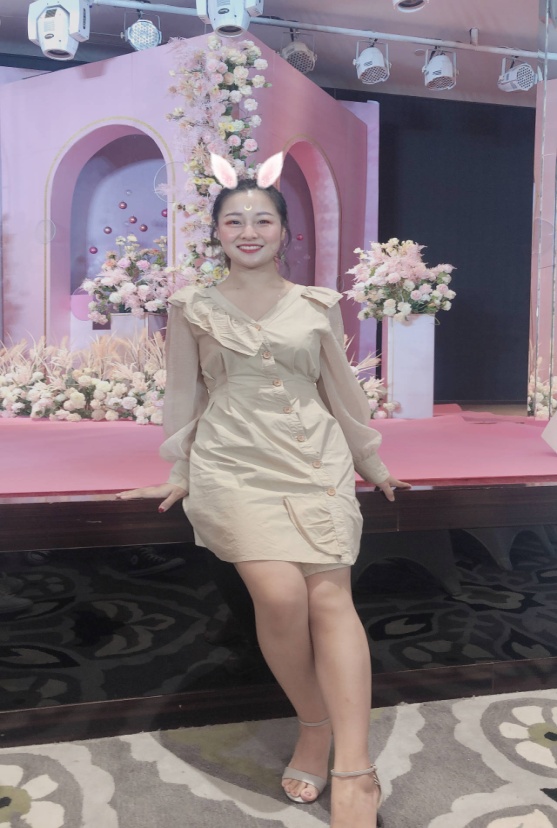 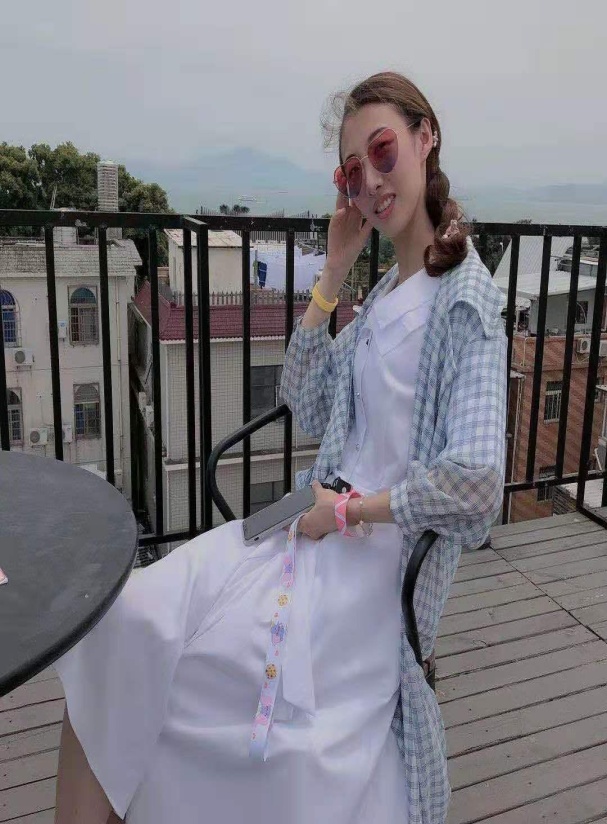 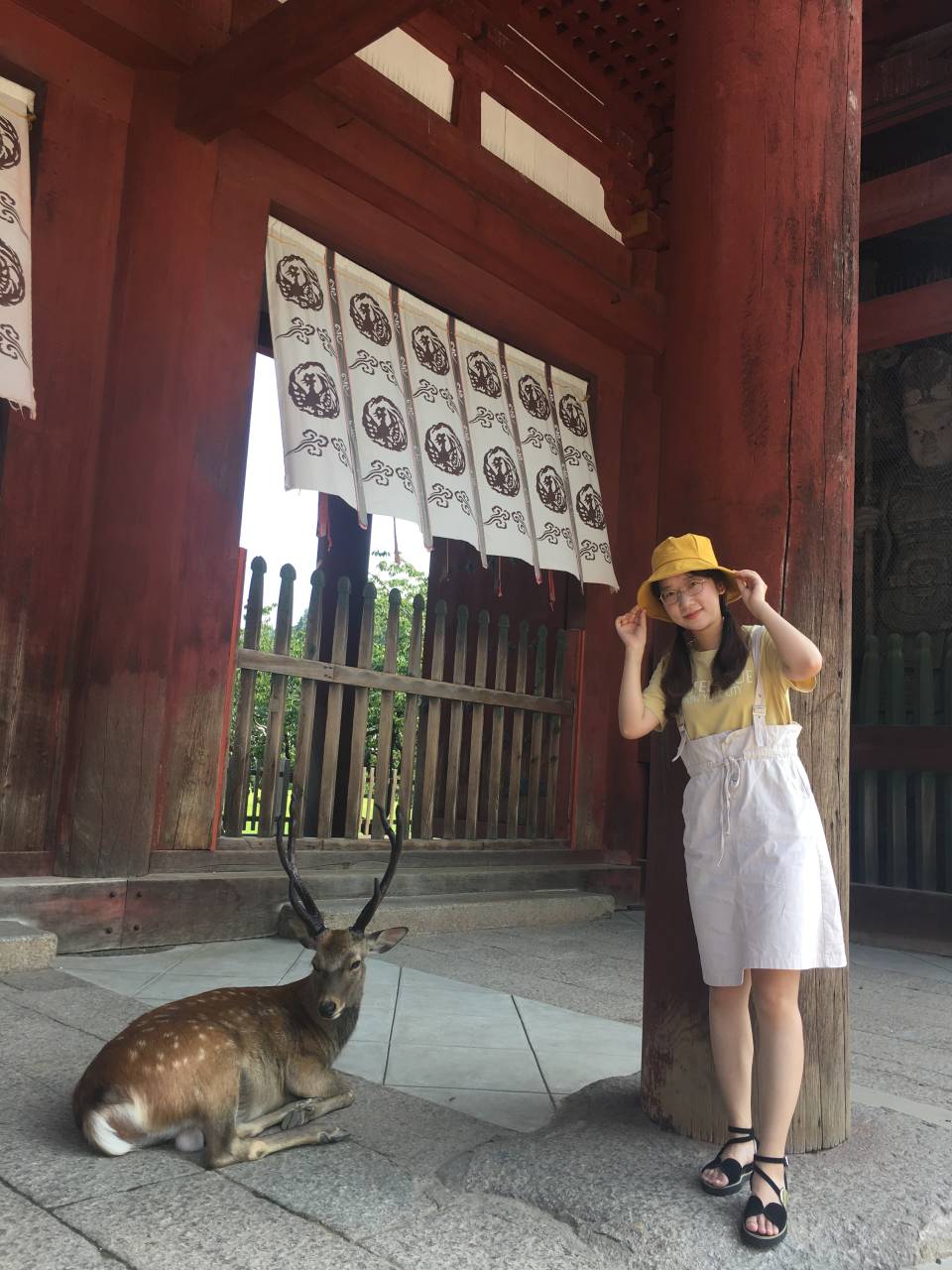 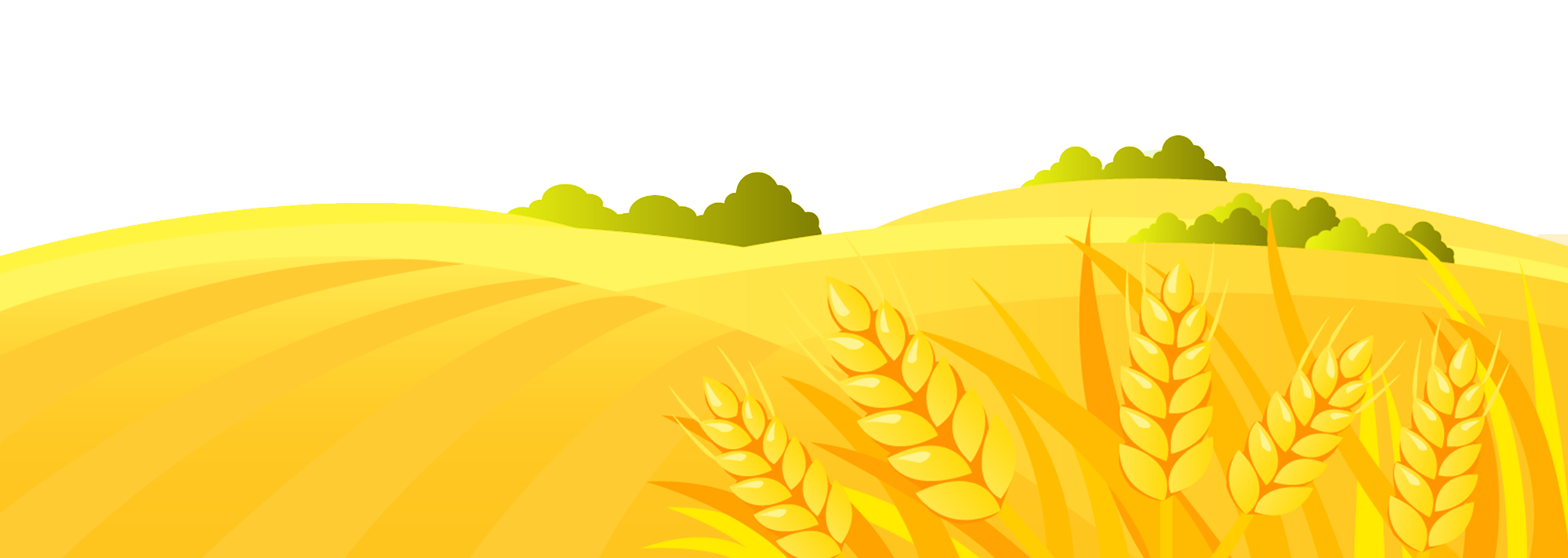 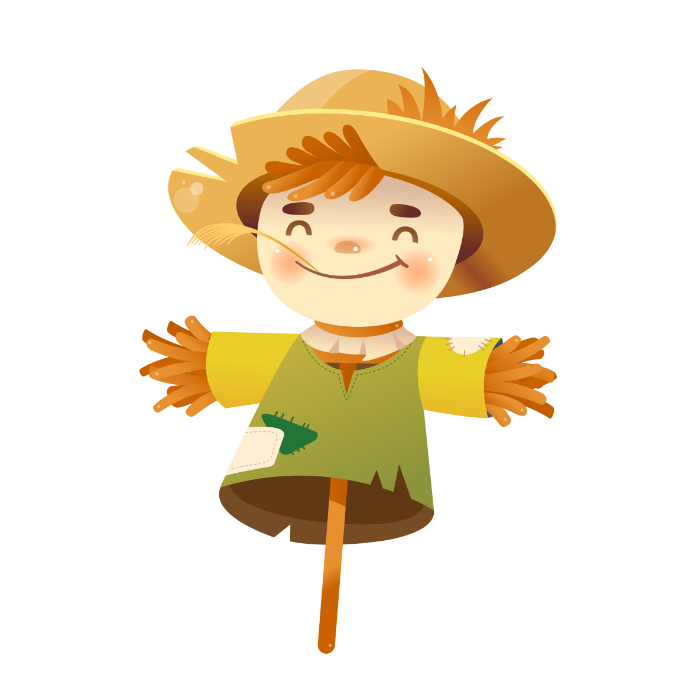 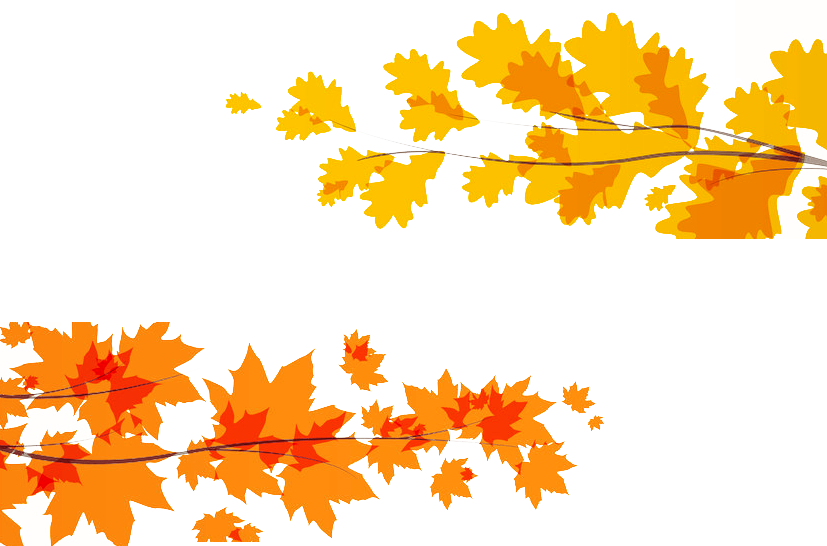 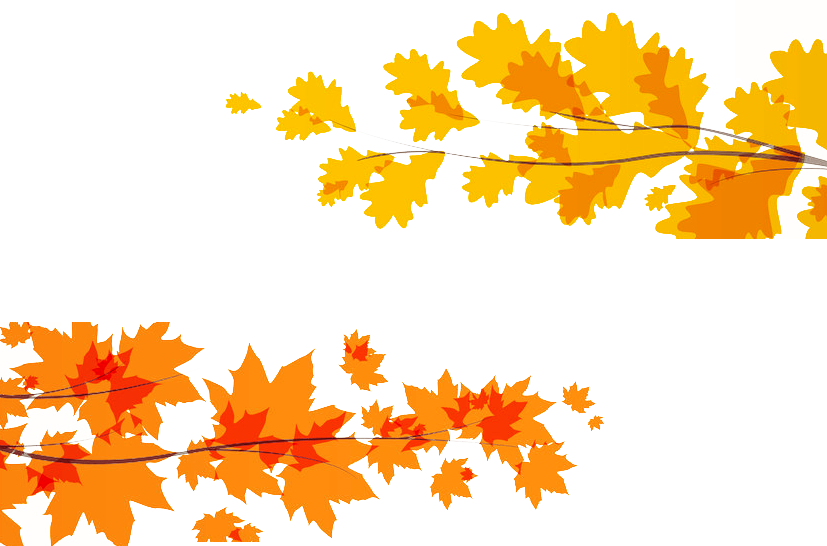 薛小最美孕妈天团
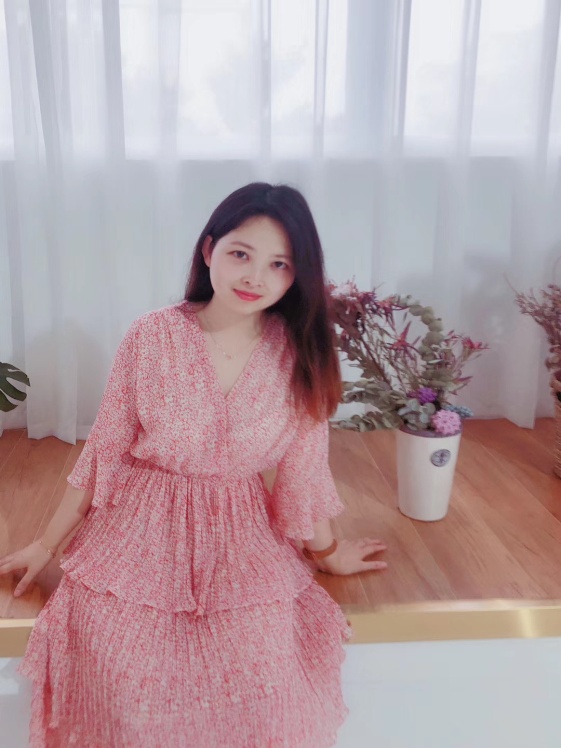 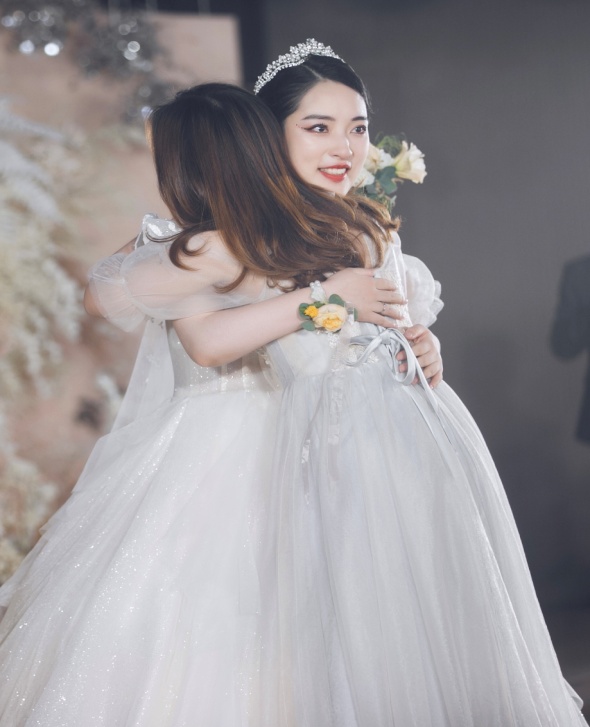 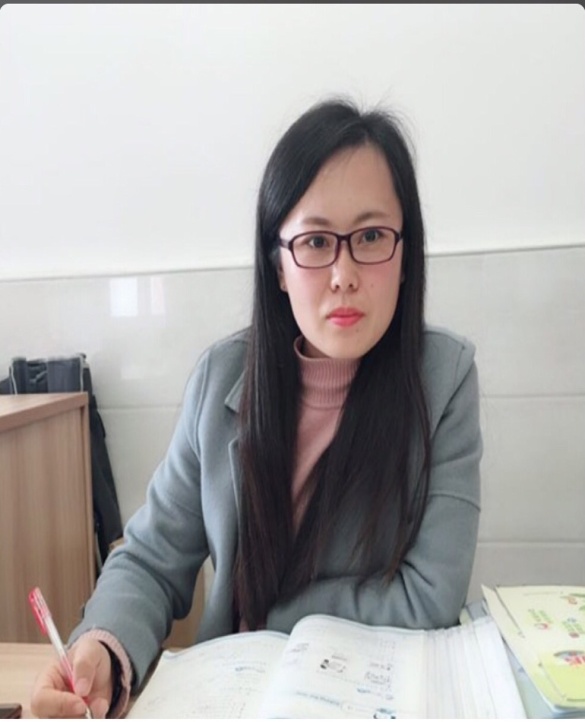 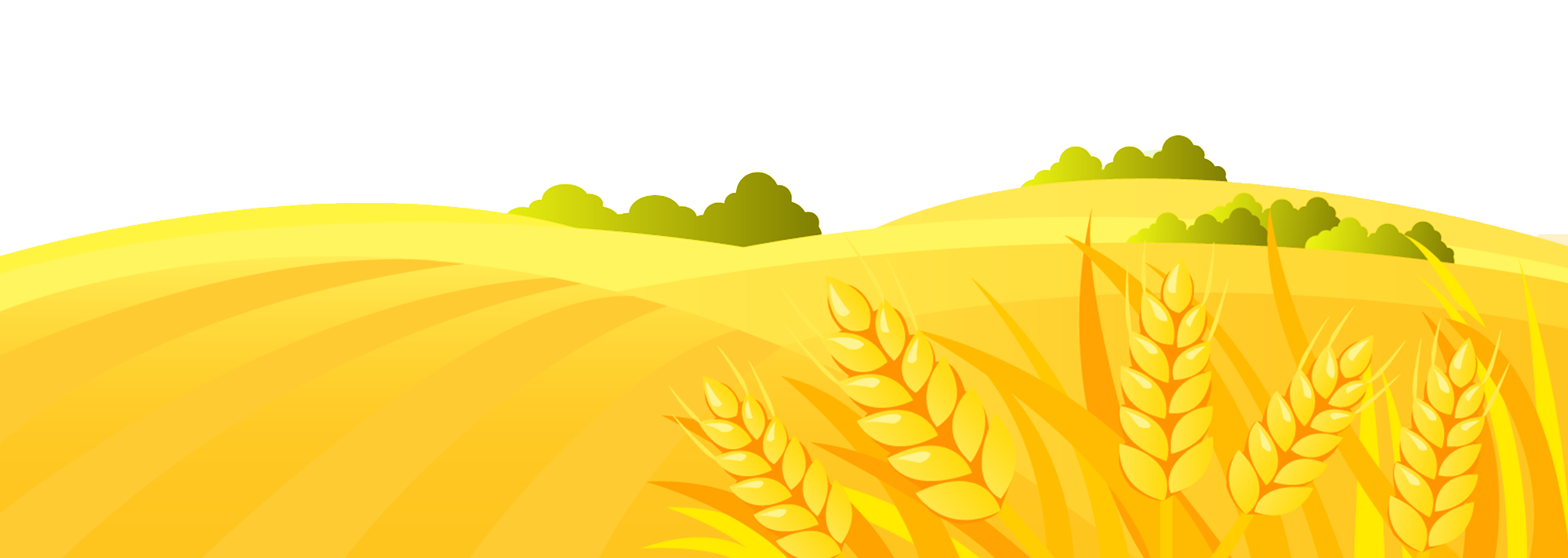 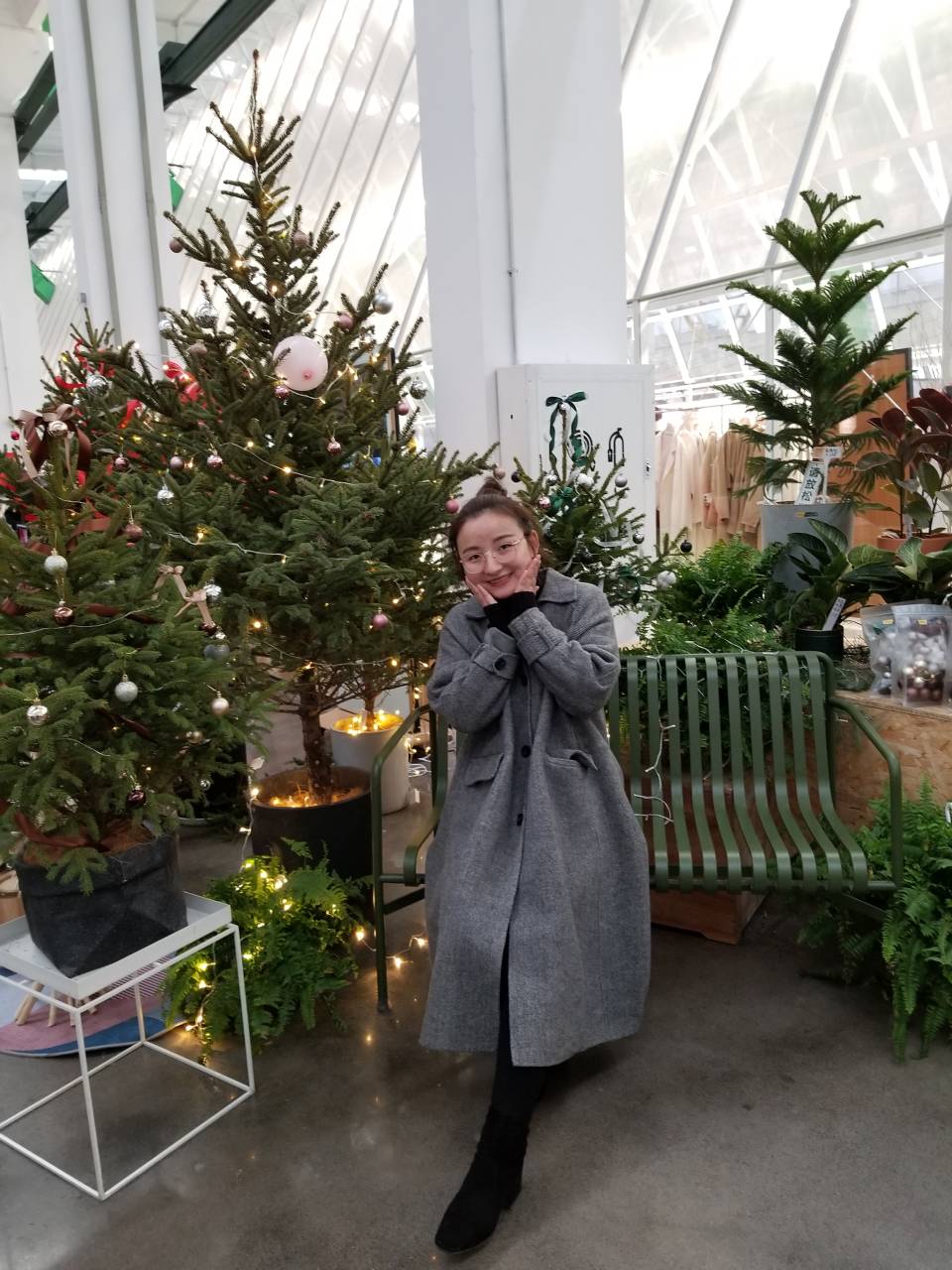 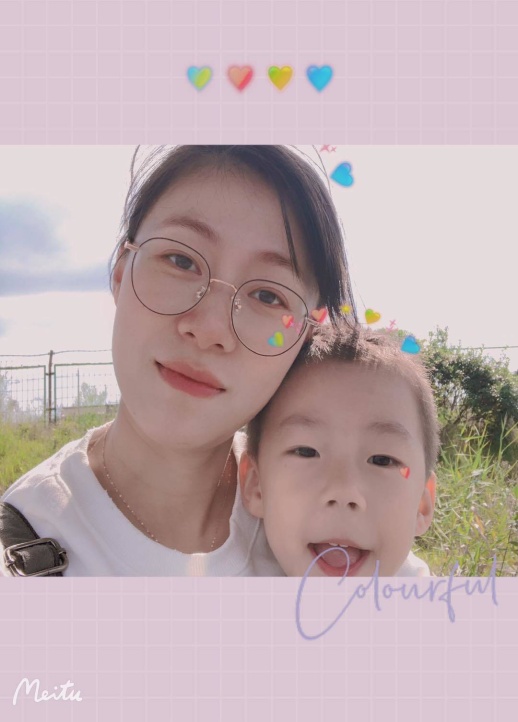 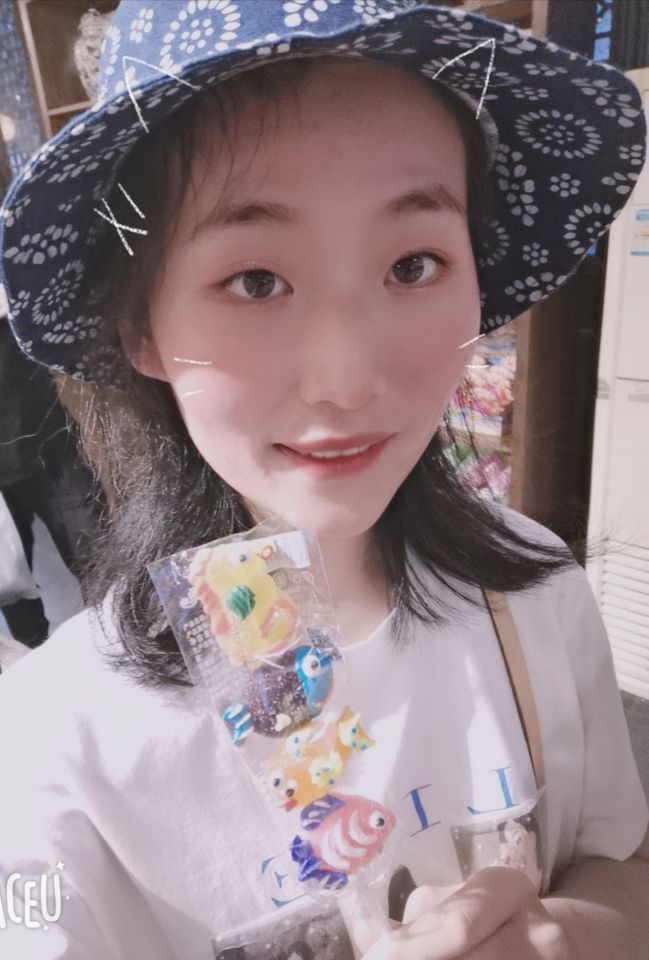 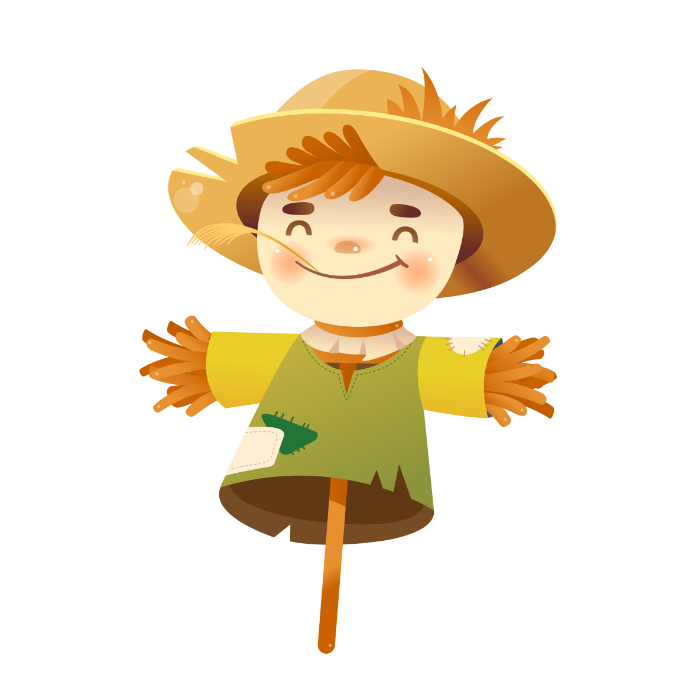 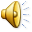 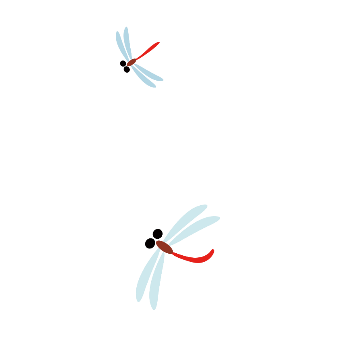 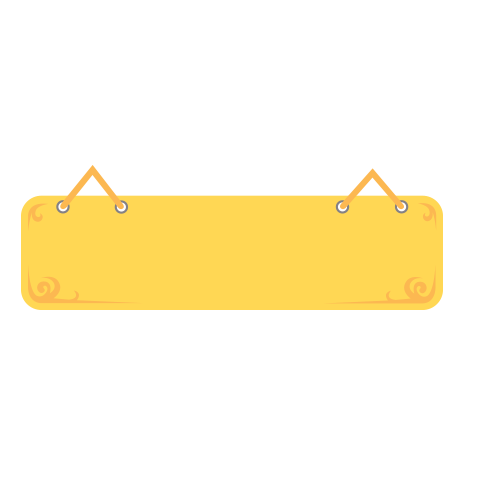 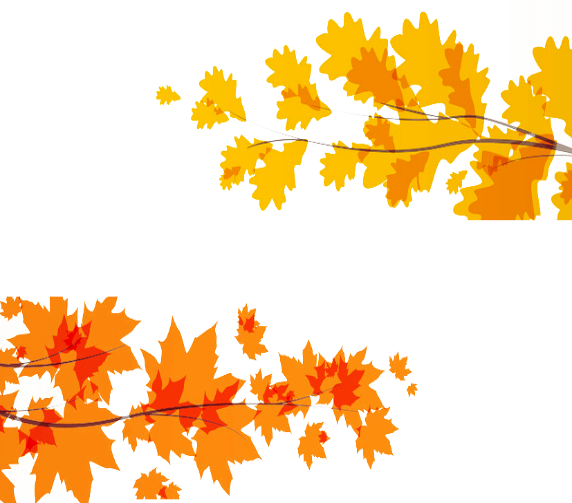 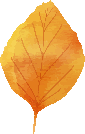 美在研究
大事回顾
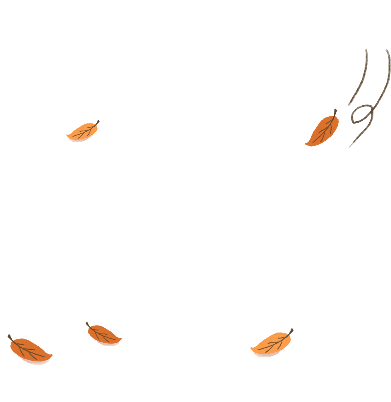 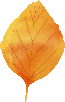 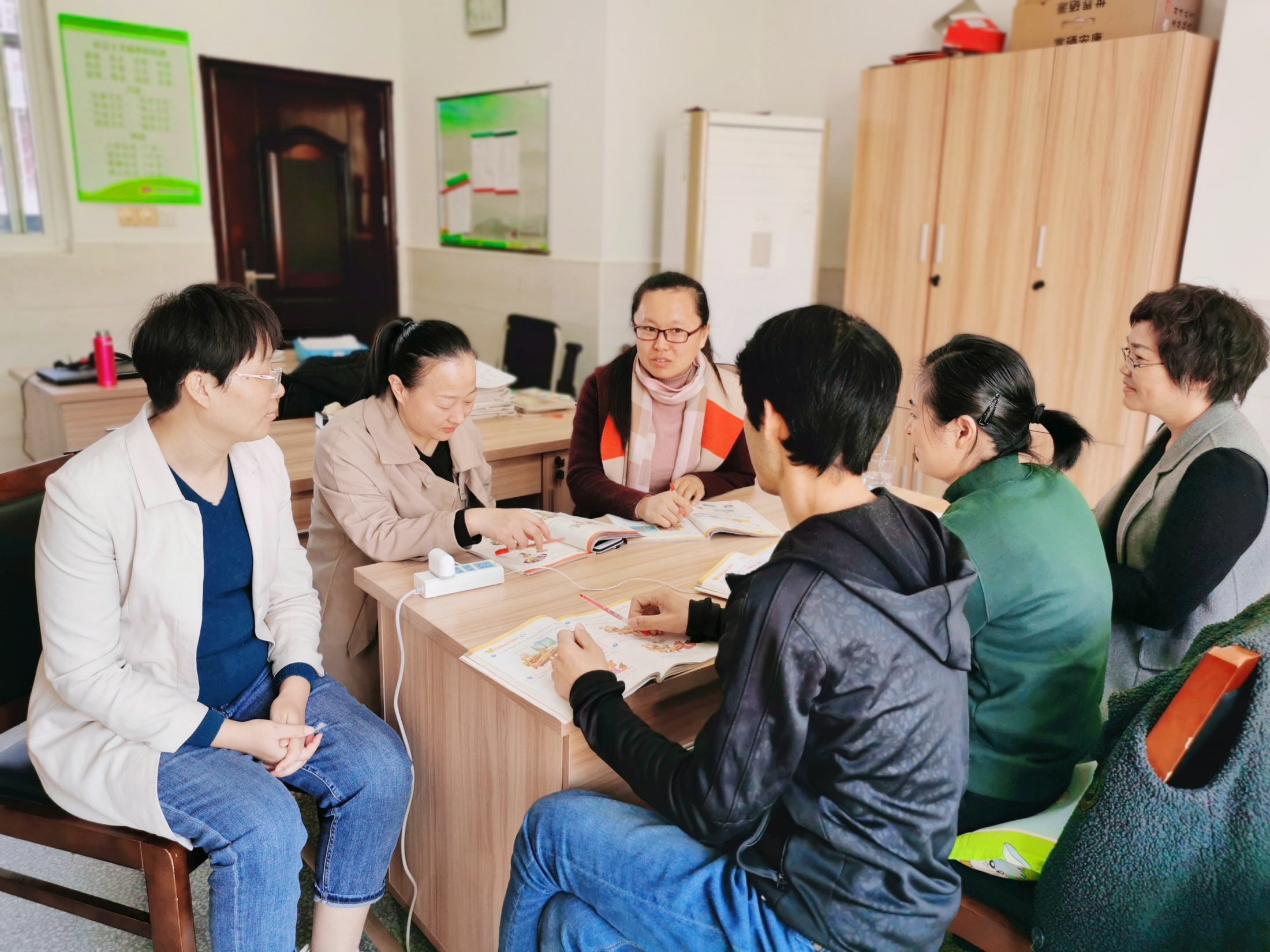 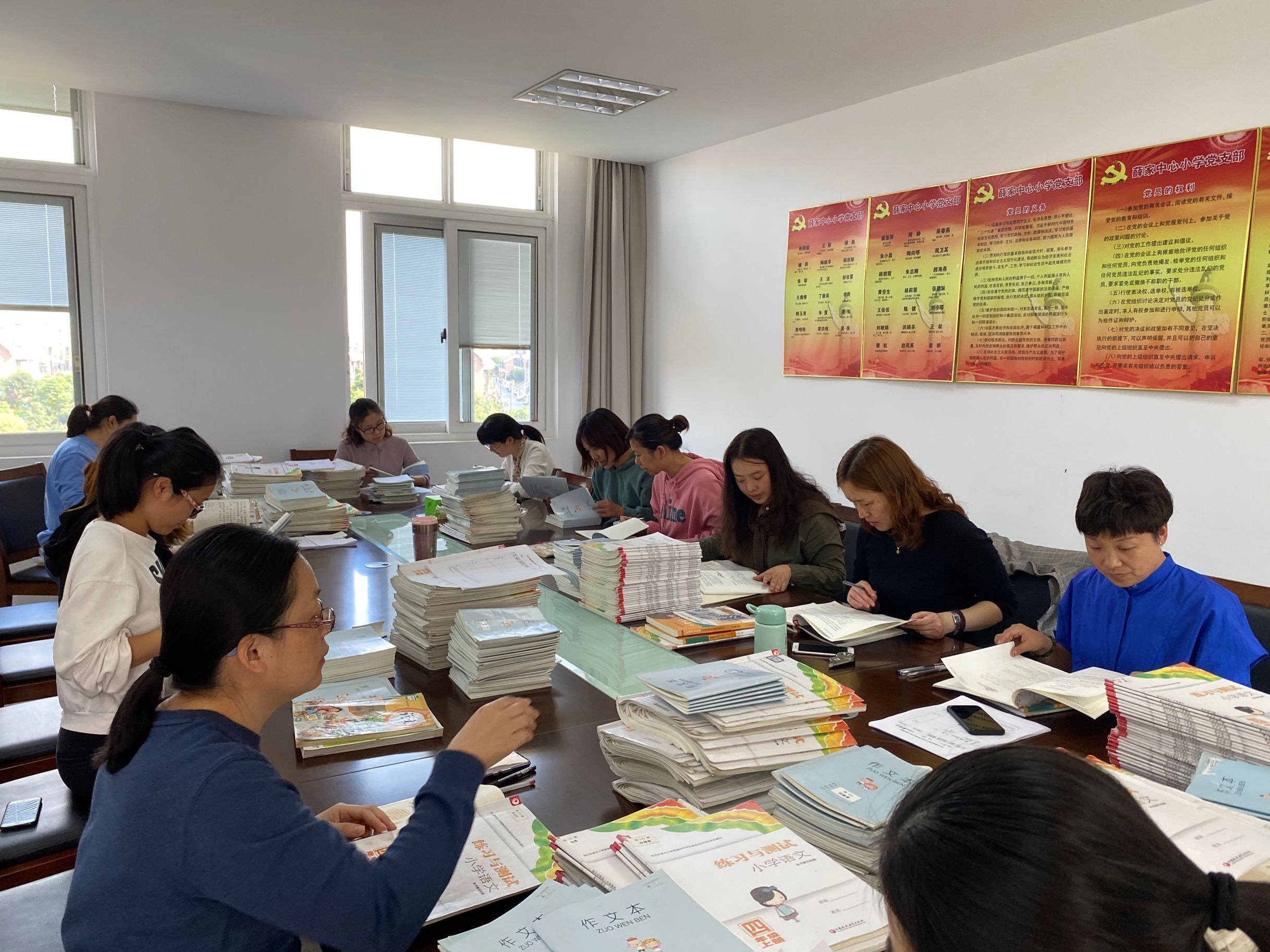 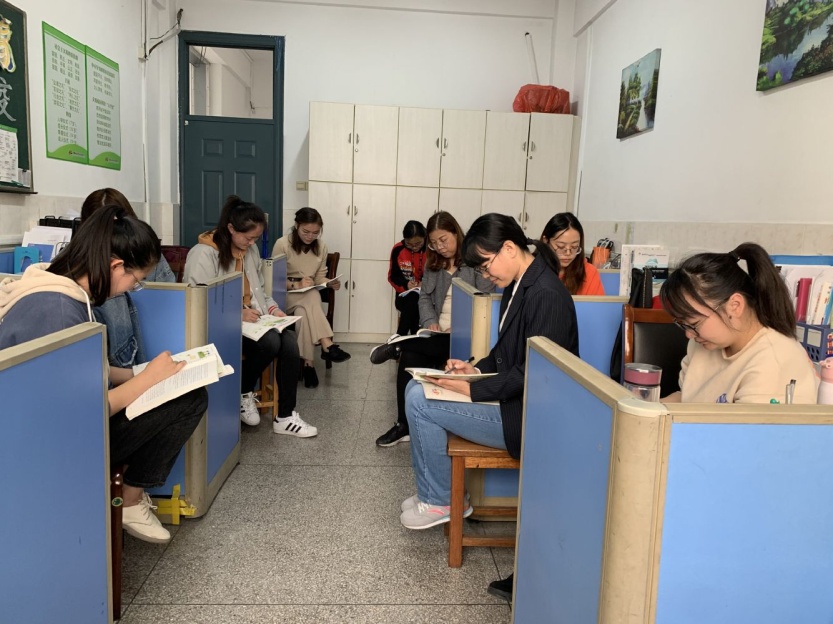 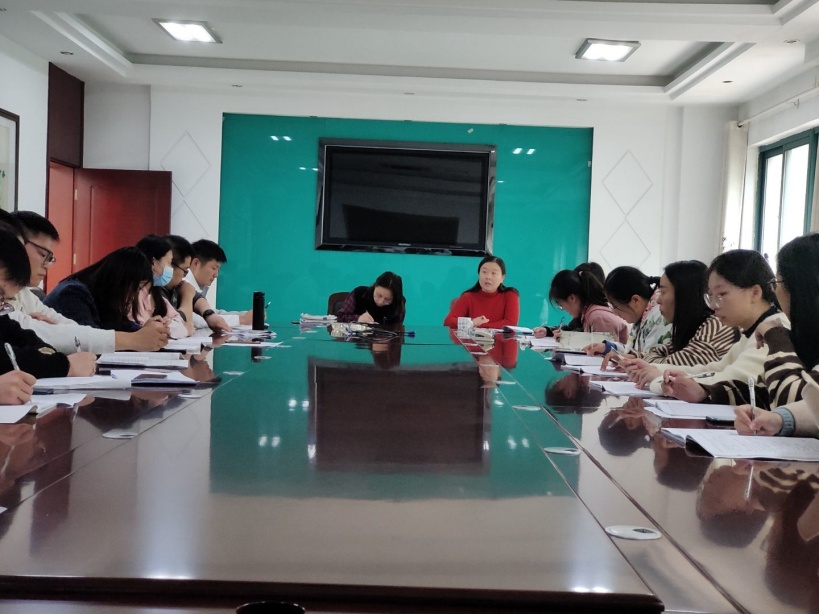 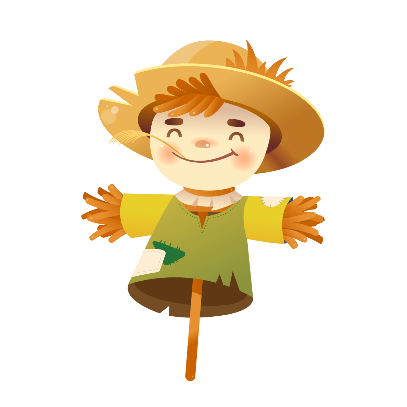 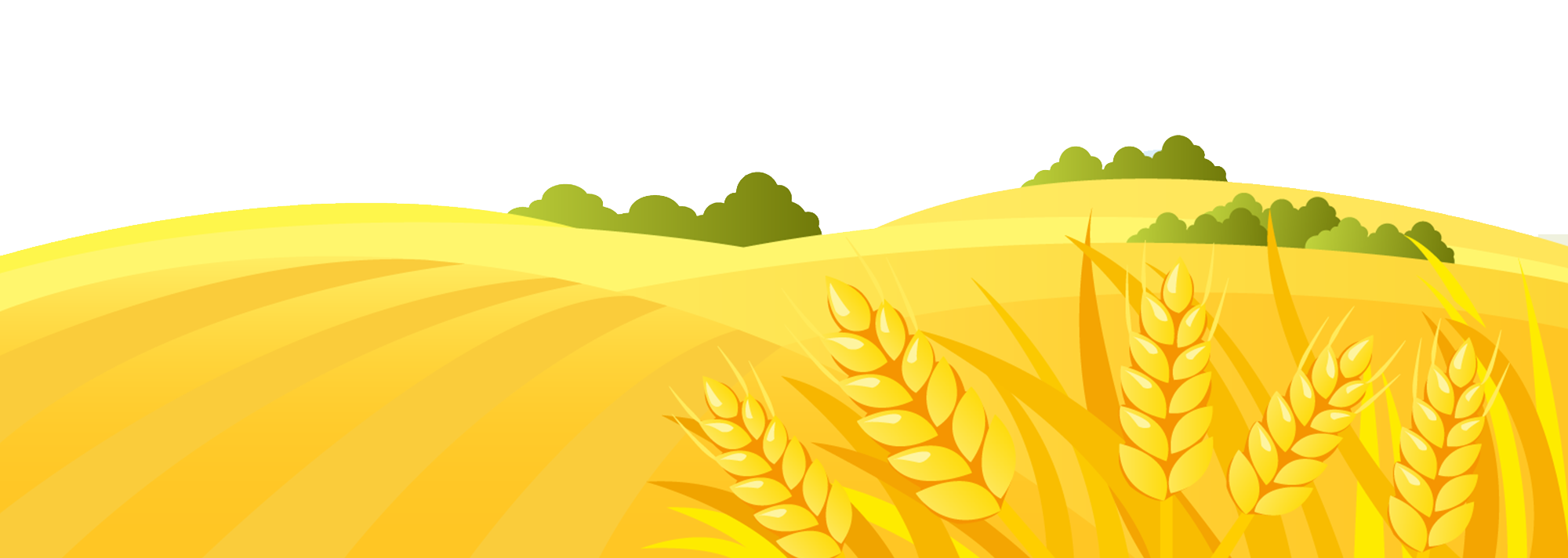 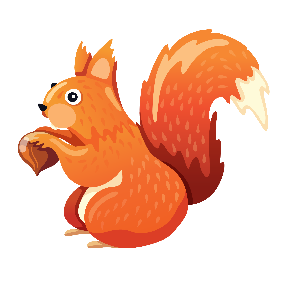 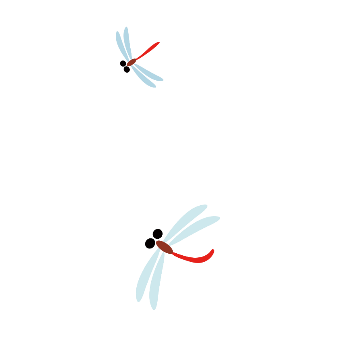 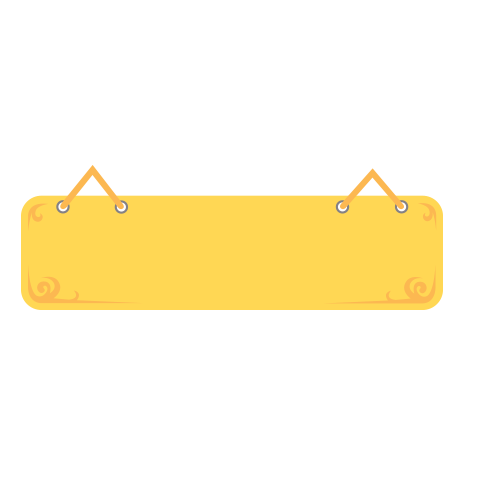 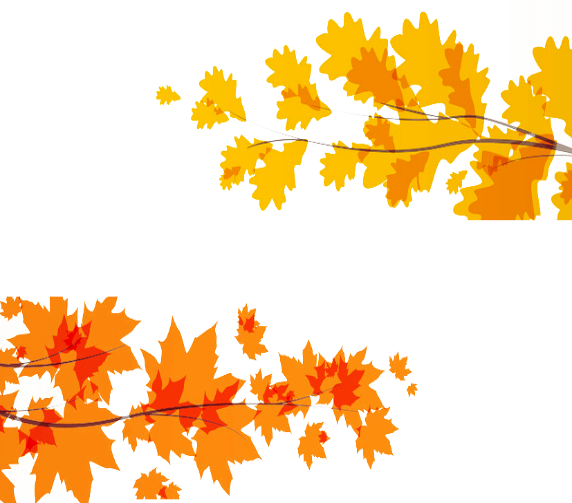 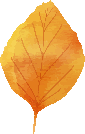 美在引领
大事回顾
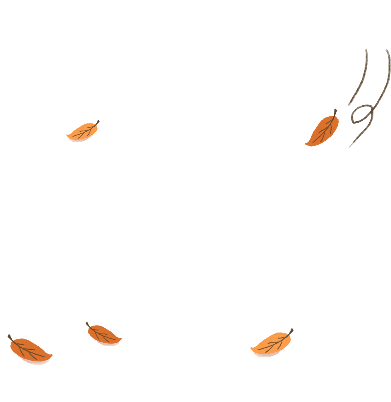 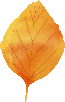 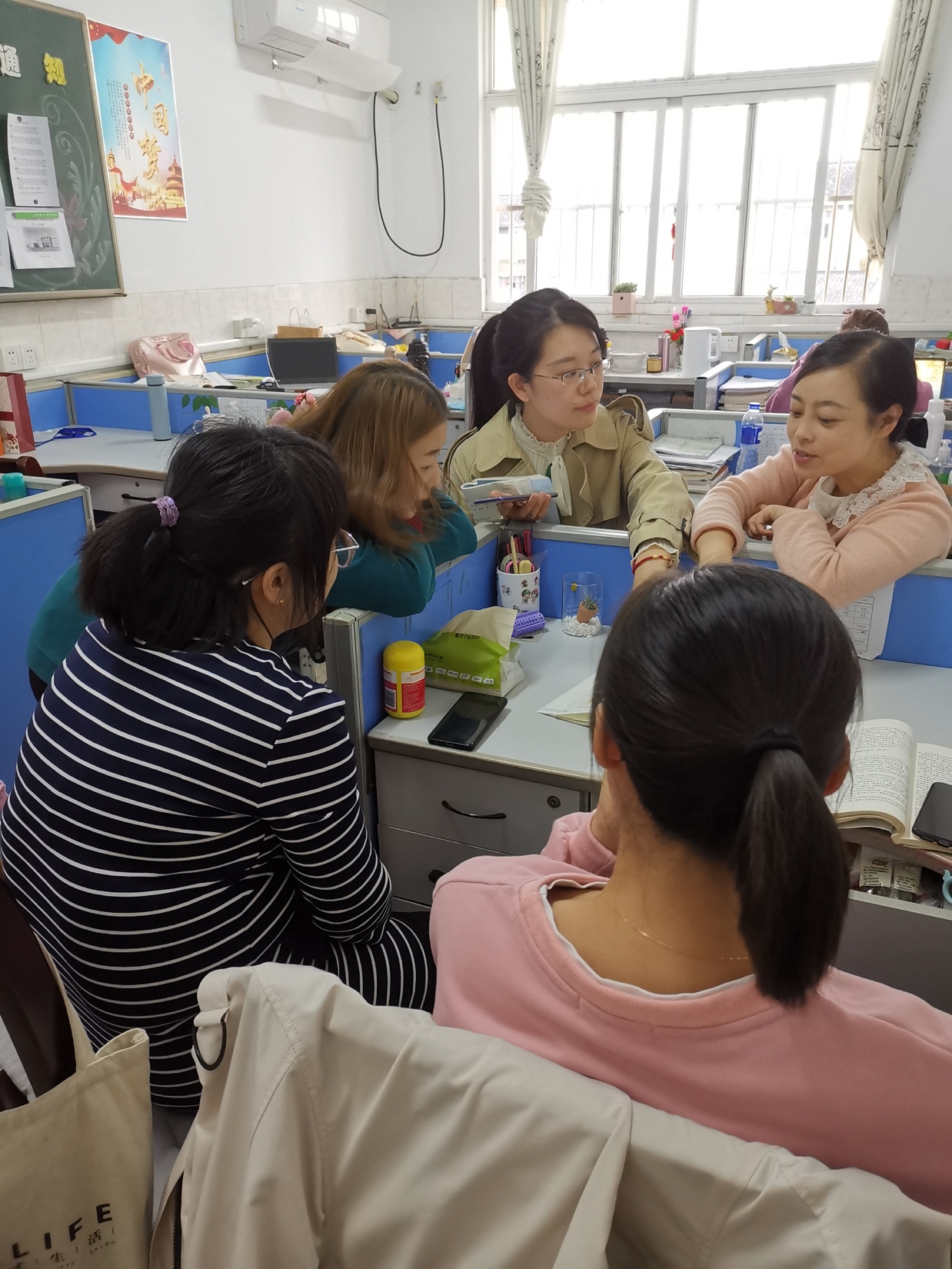 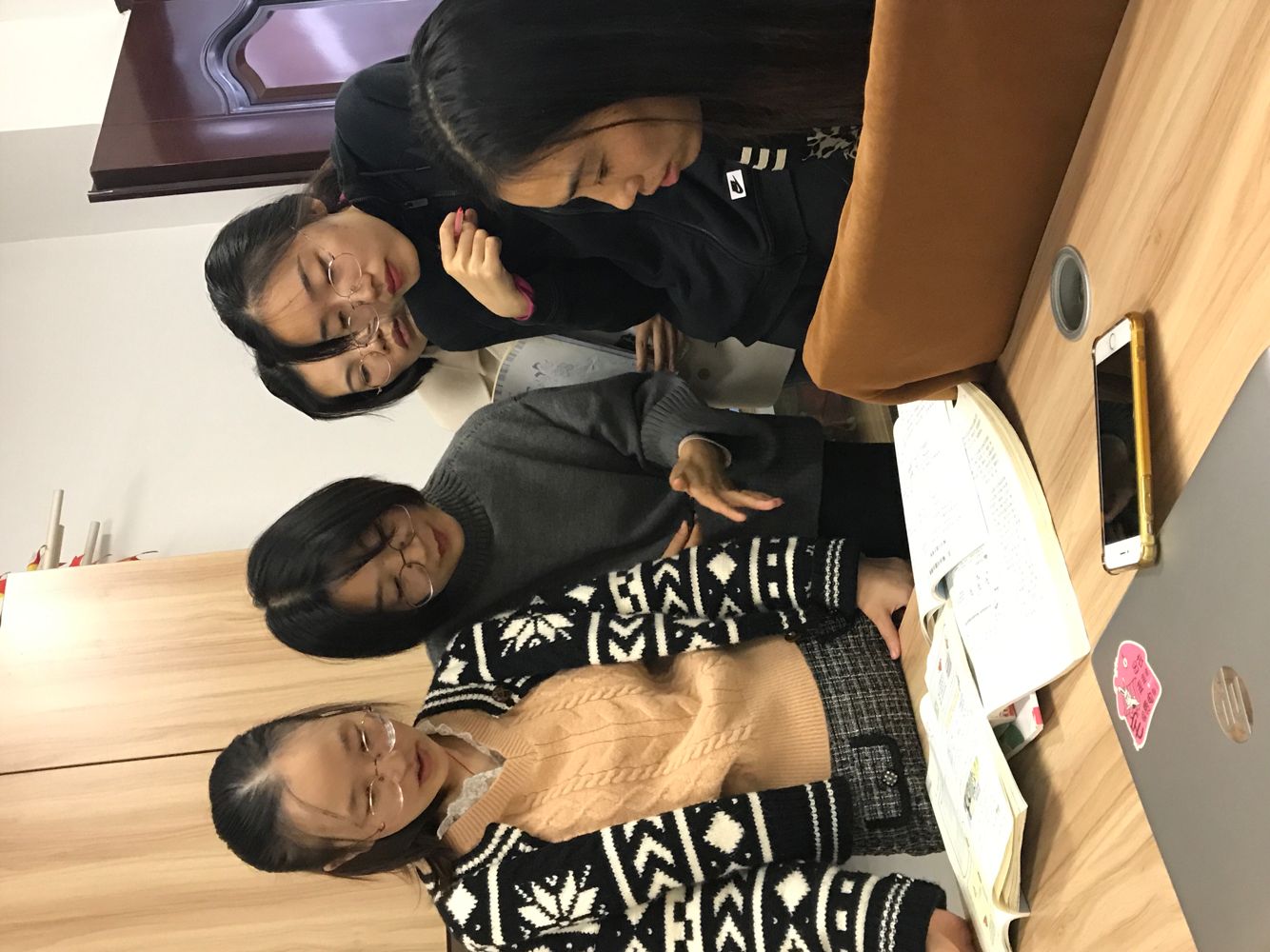 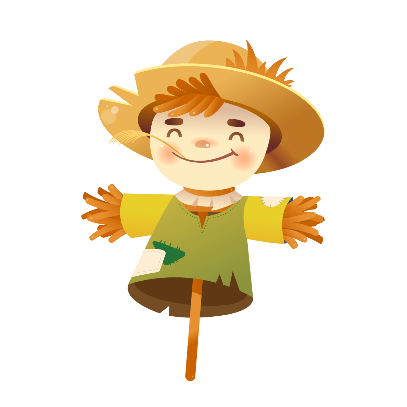 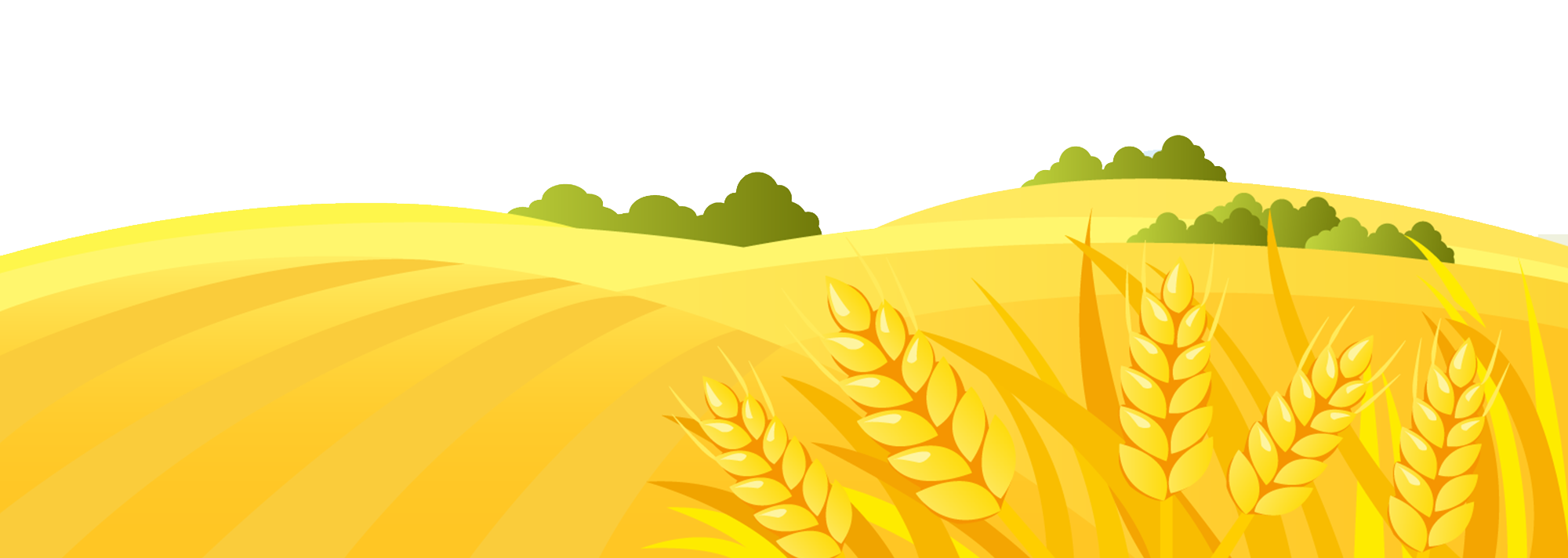 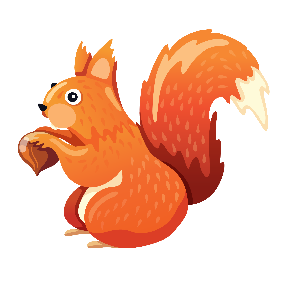 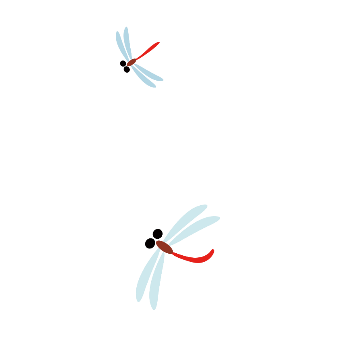 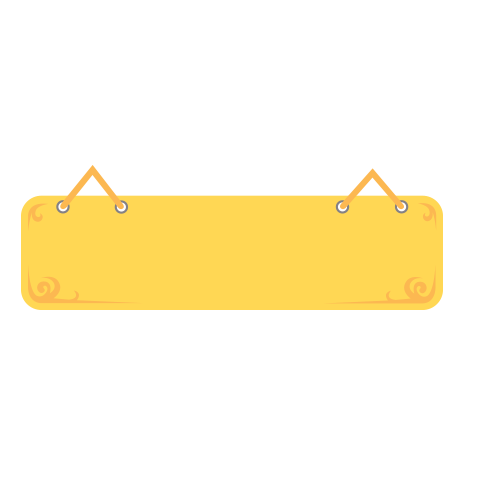 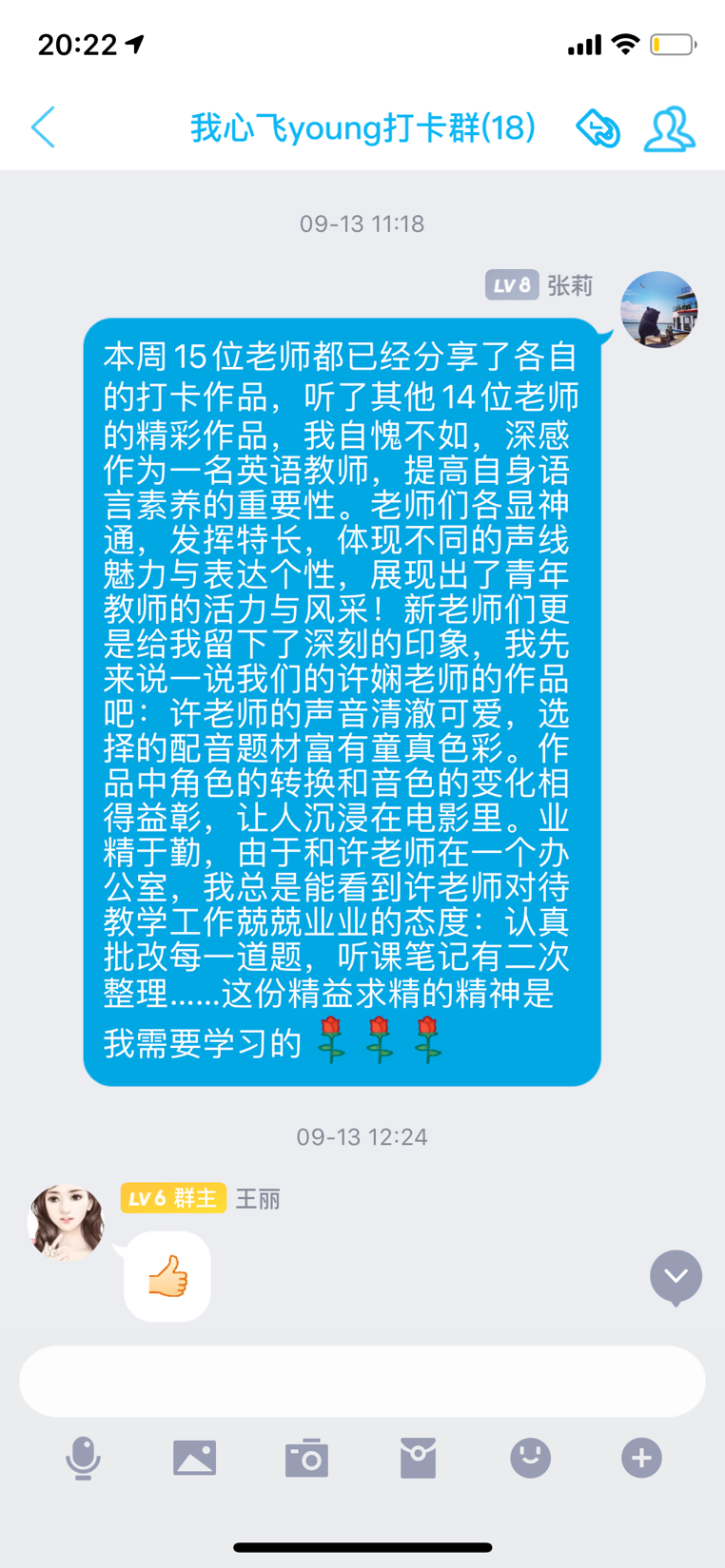 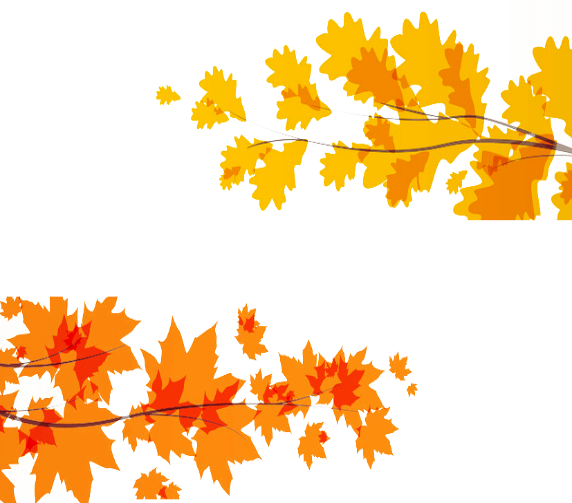 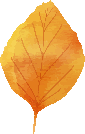 美在成长
大事回顾
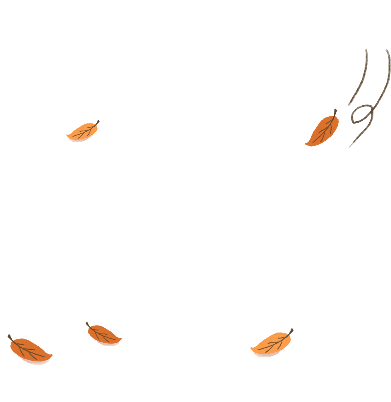 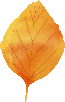 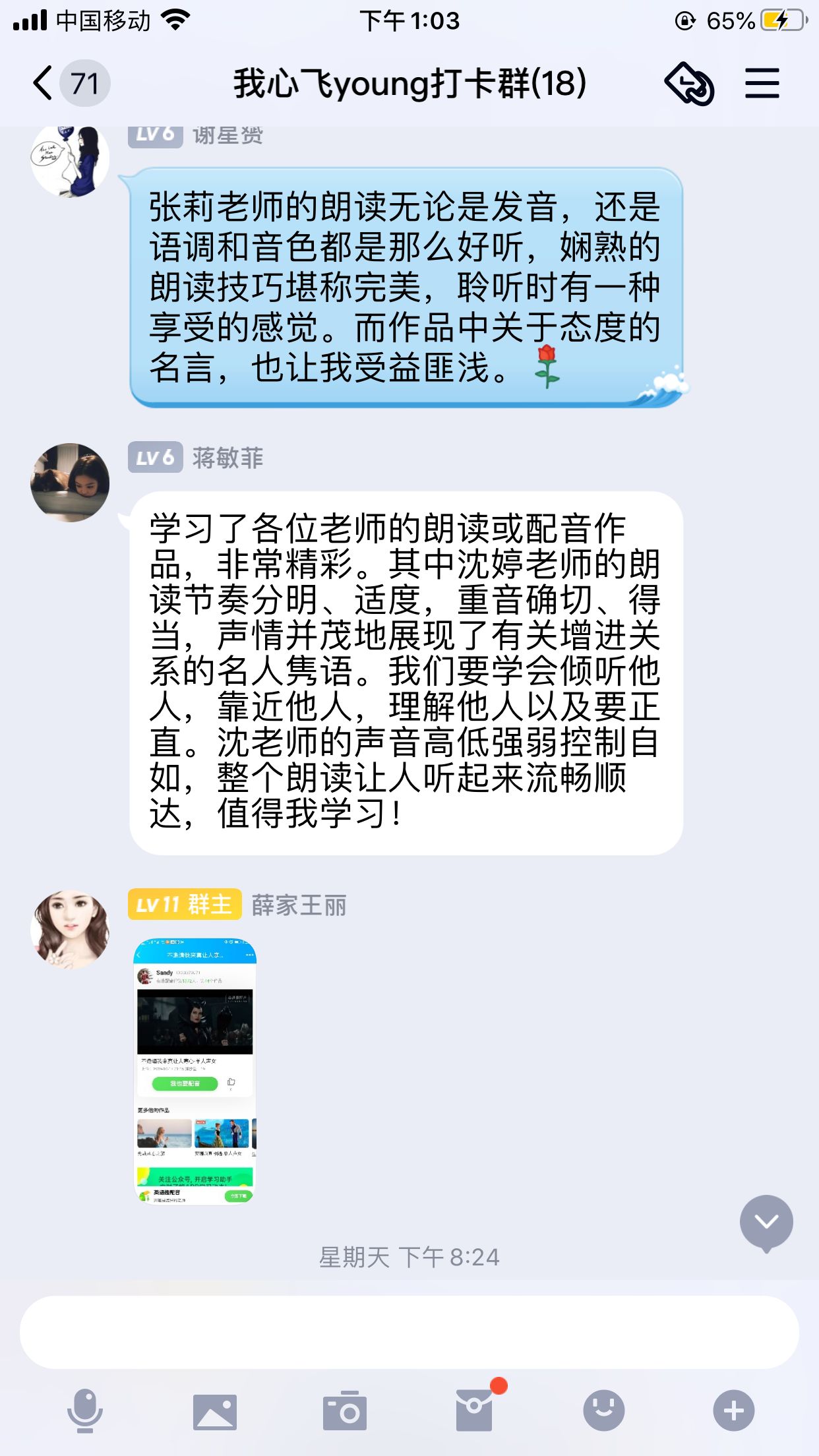 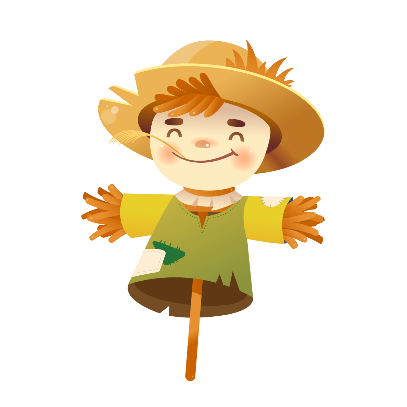 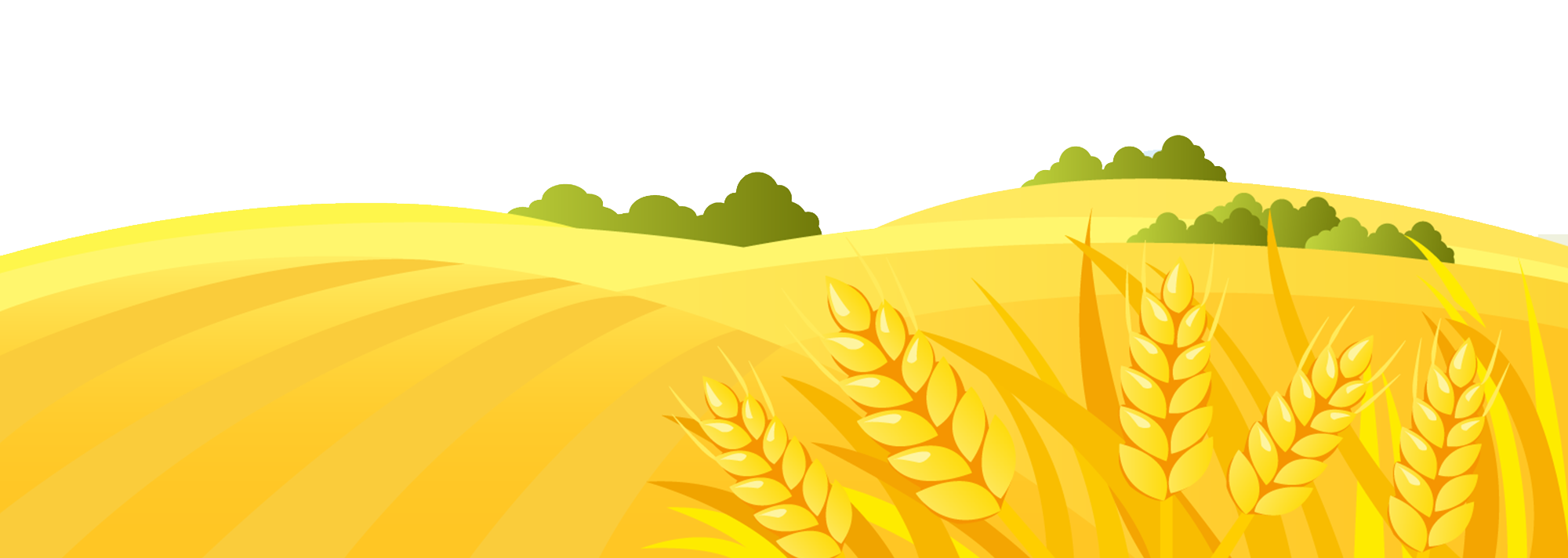 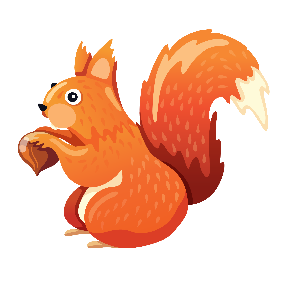 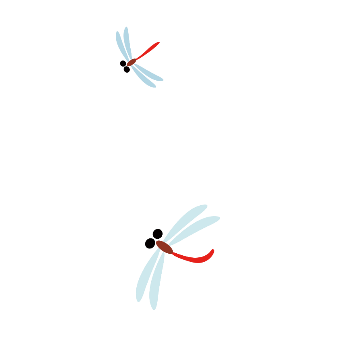 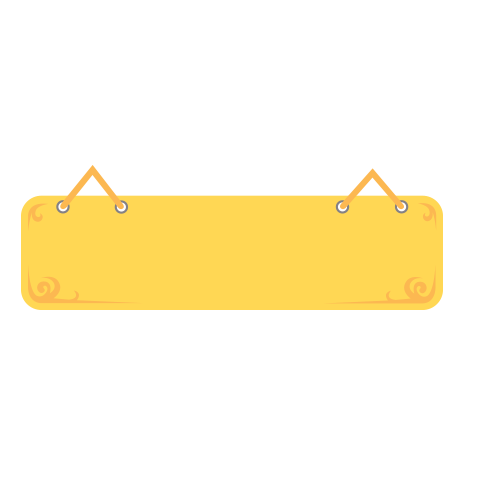 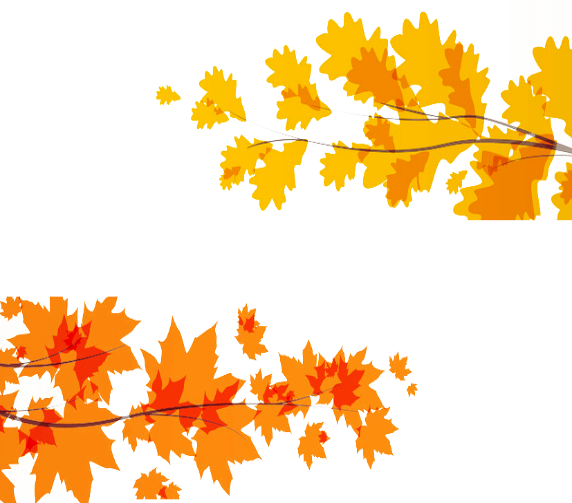 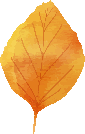 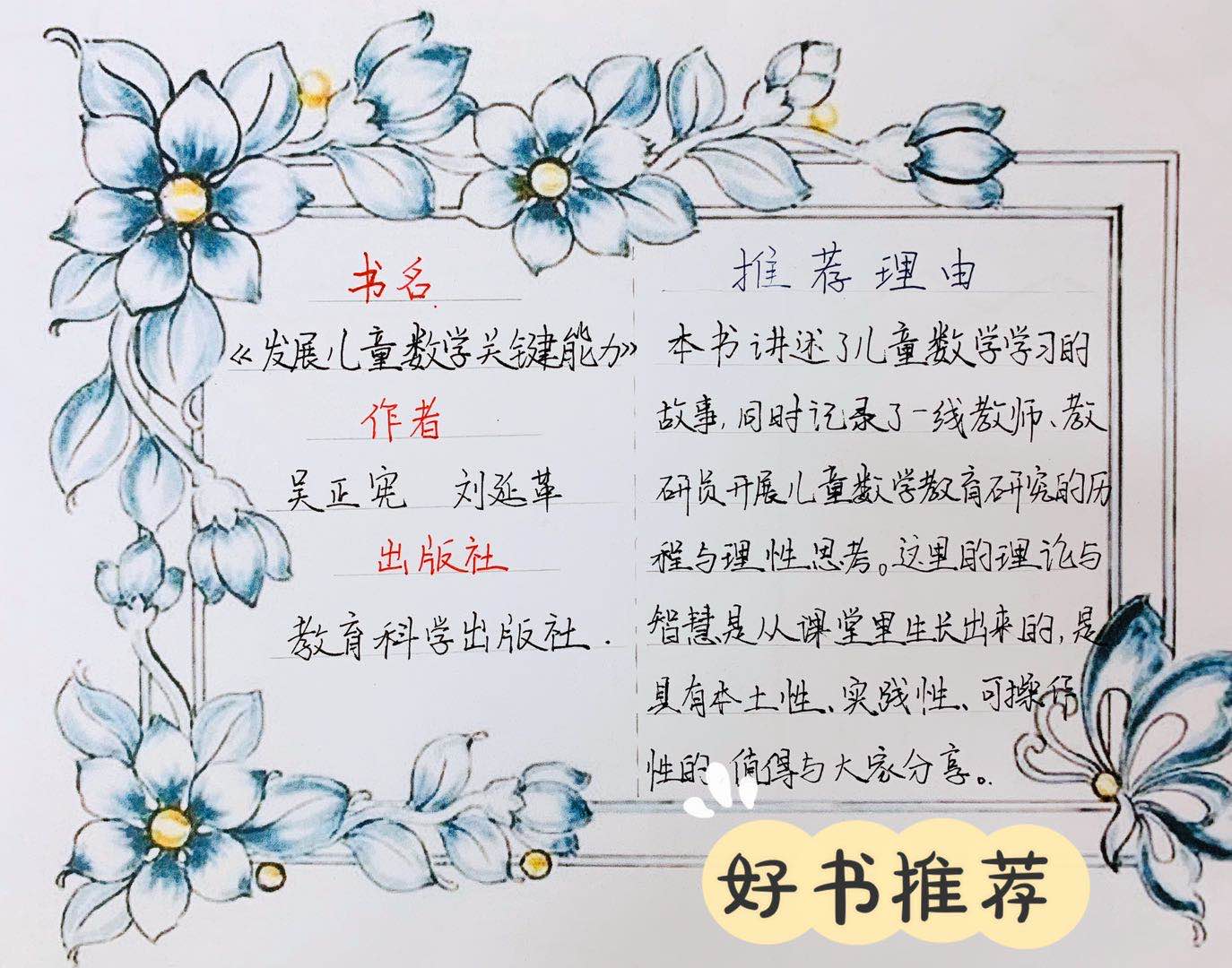 美在成长
大事回顾
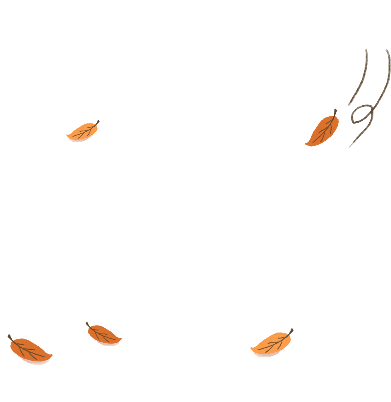 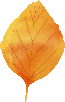 落纸云烟书法俱乐部
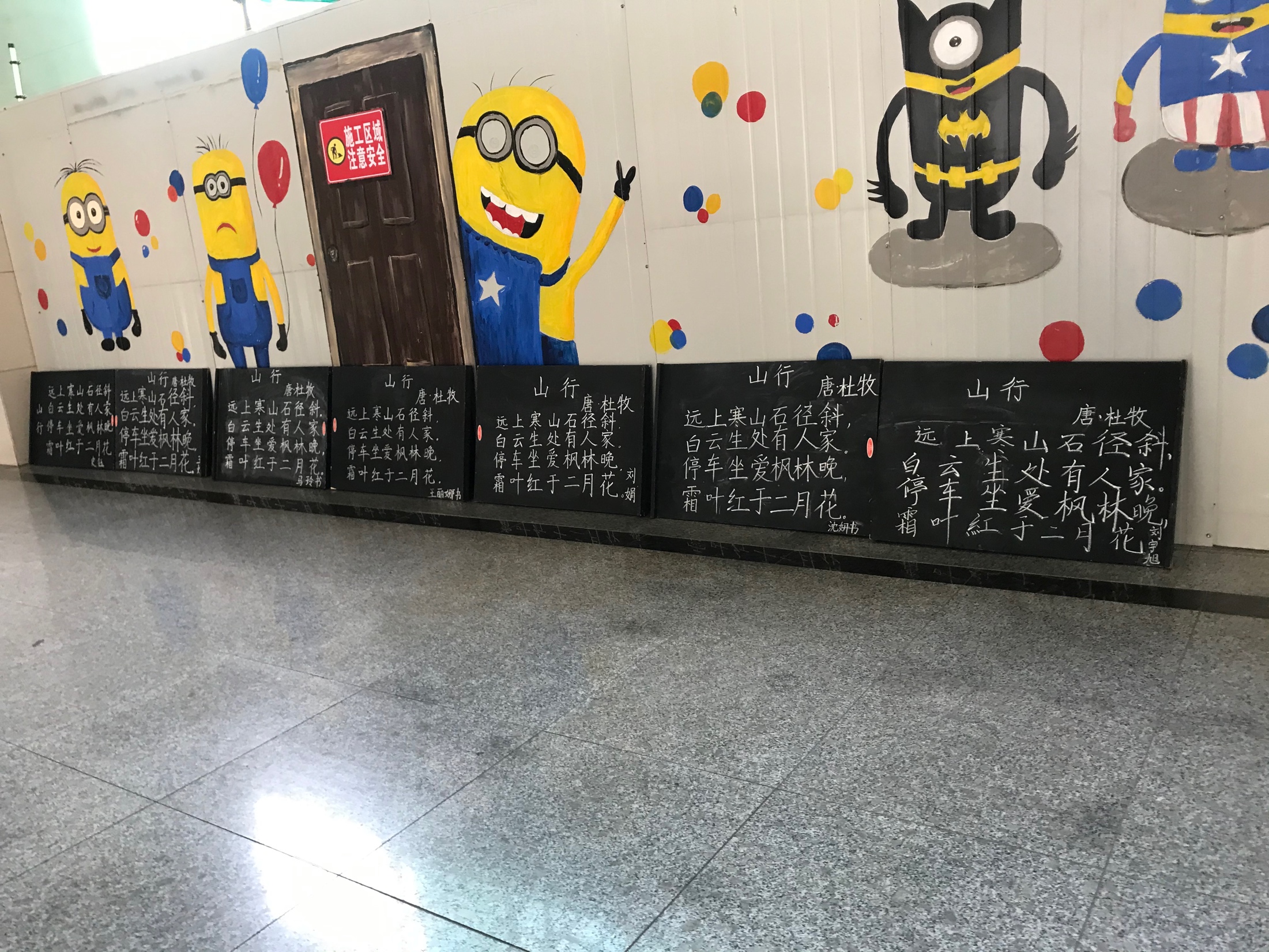 书式生活读书俱乐部
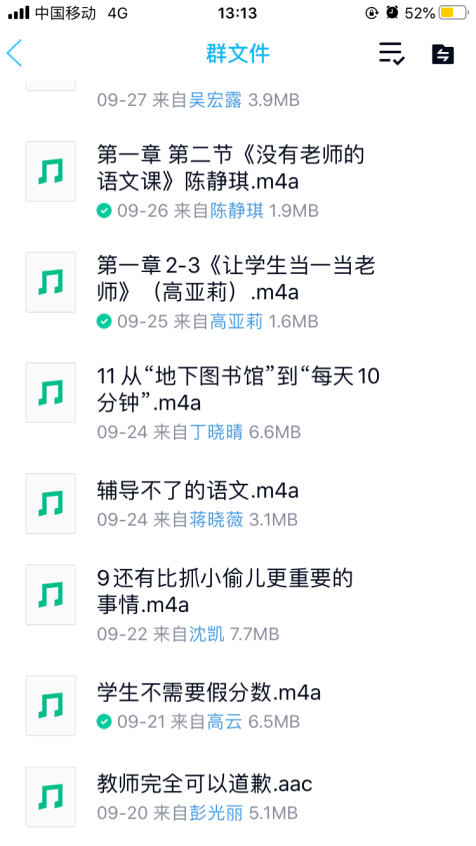 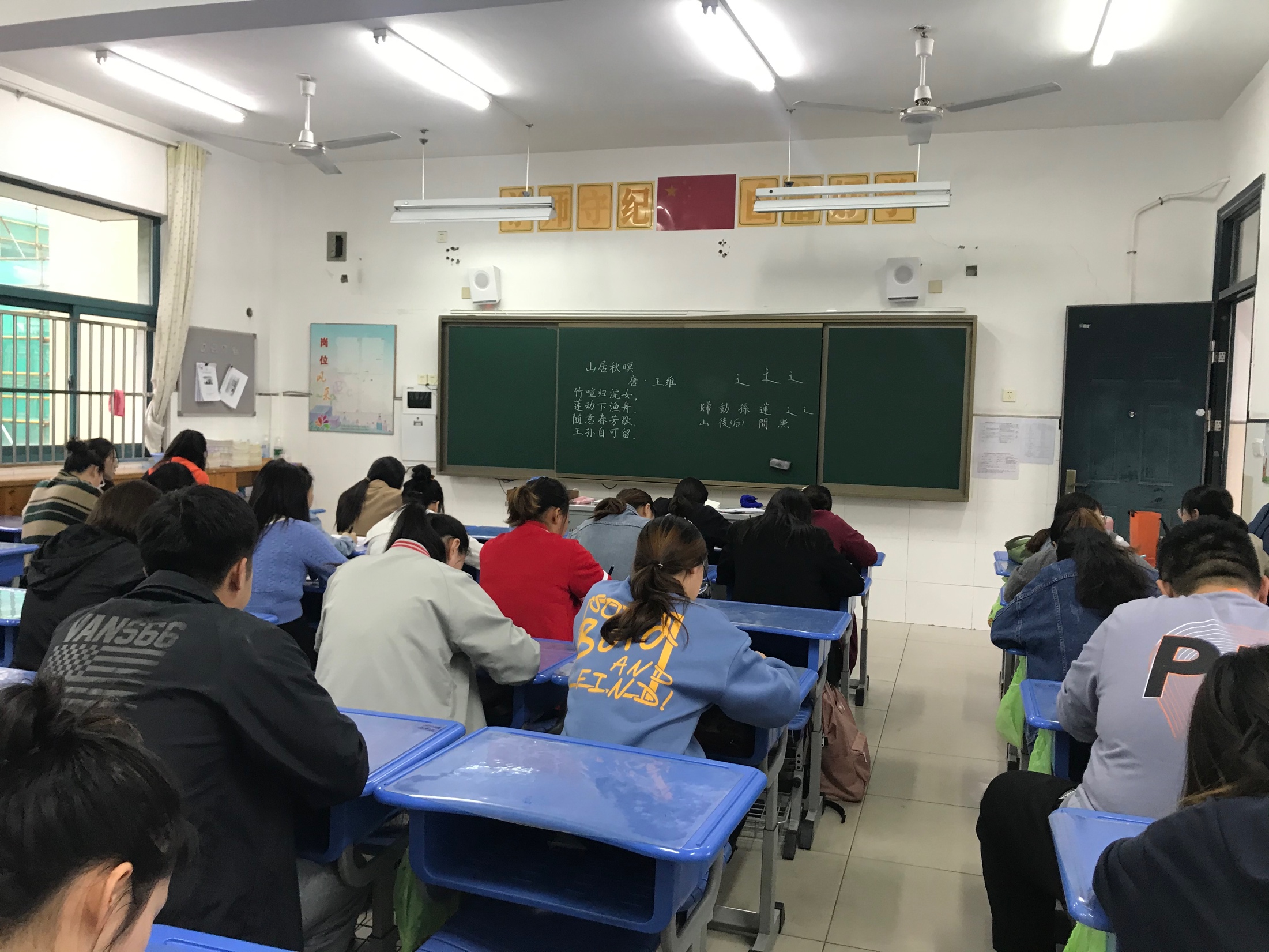 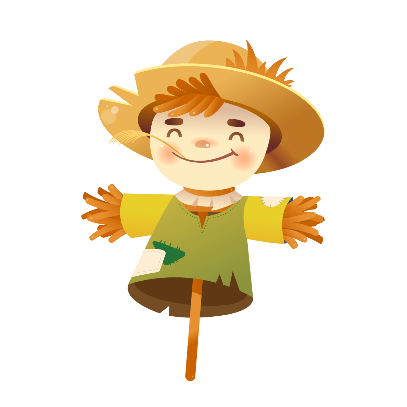 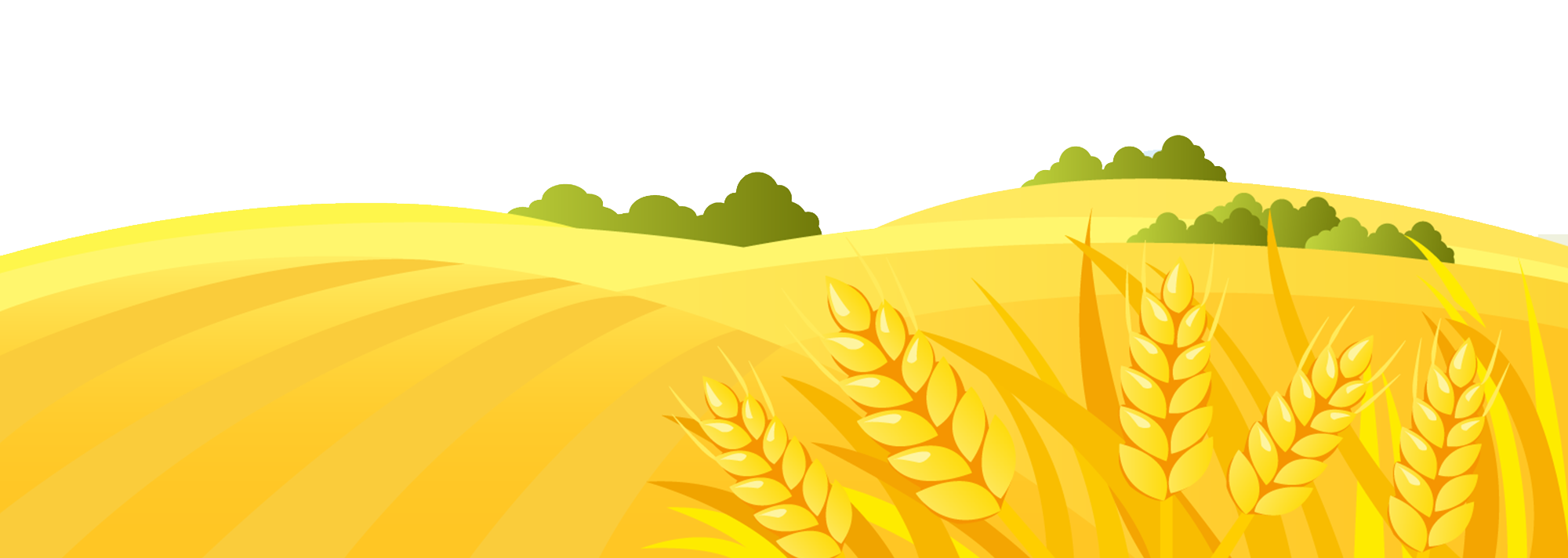 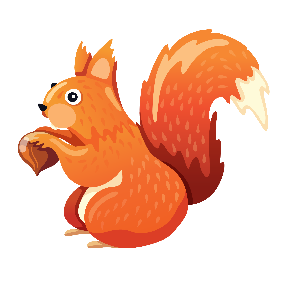 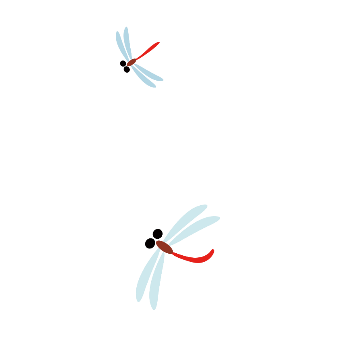 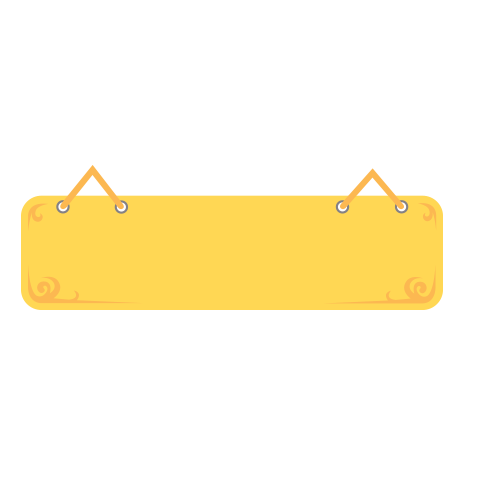 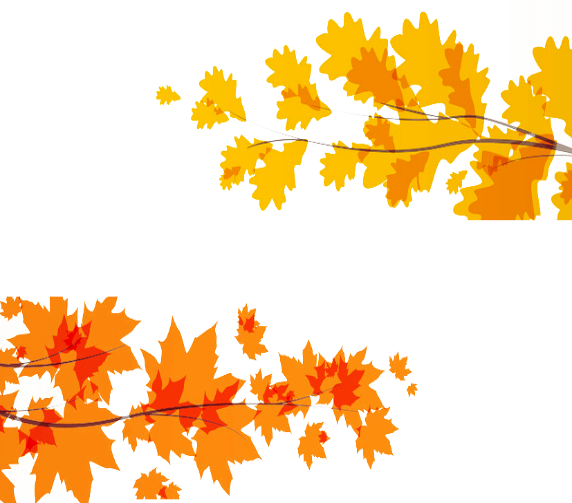 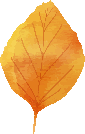 美在陪伴
大事回顾
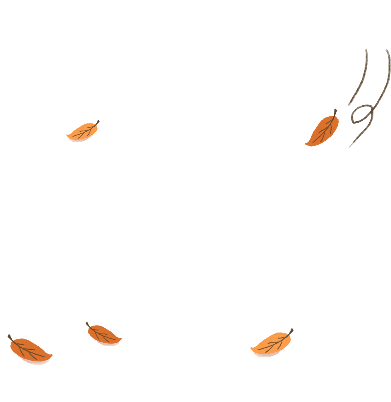 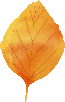 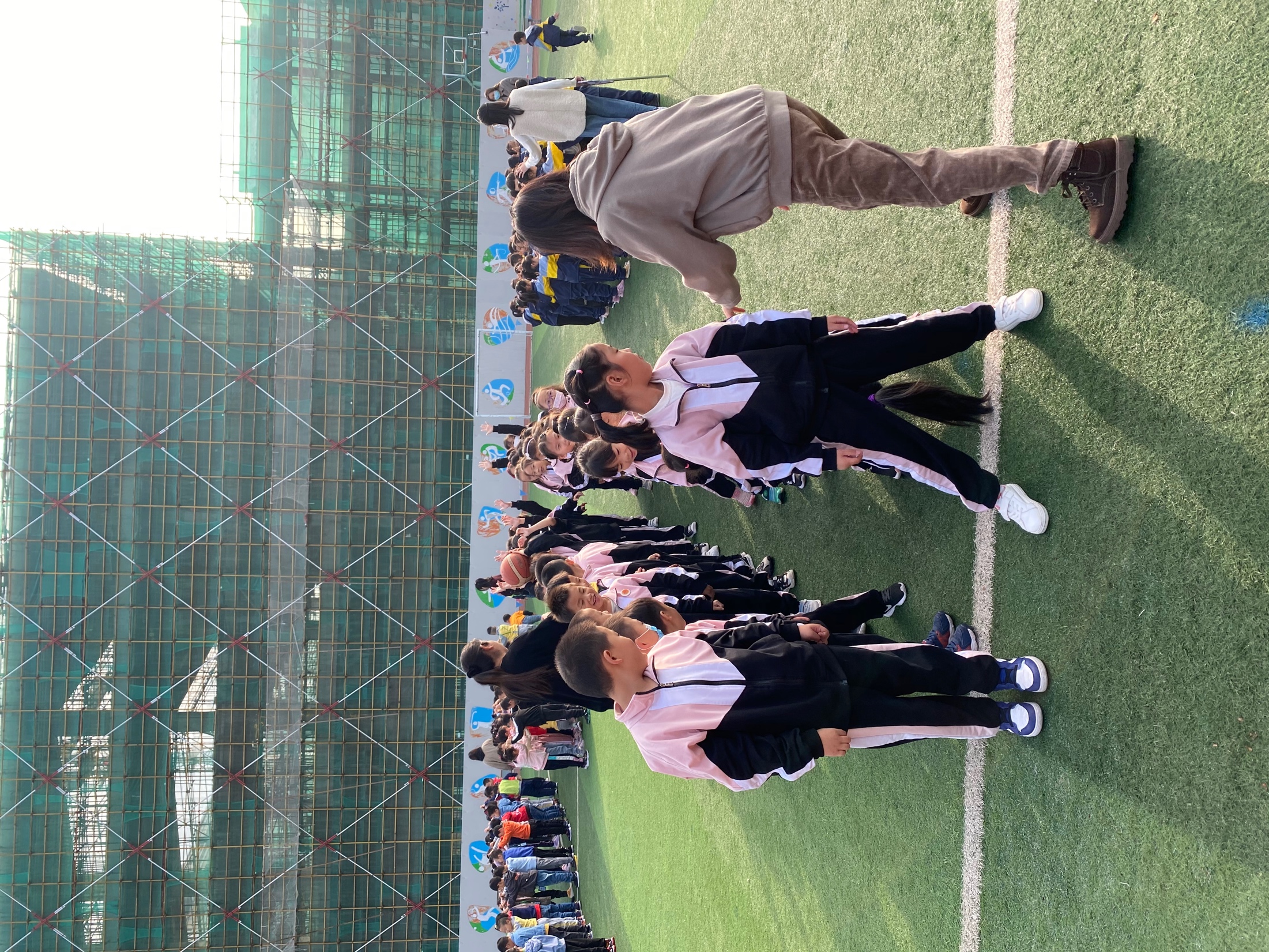 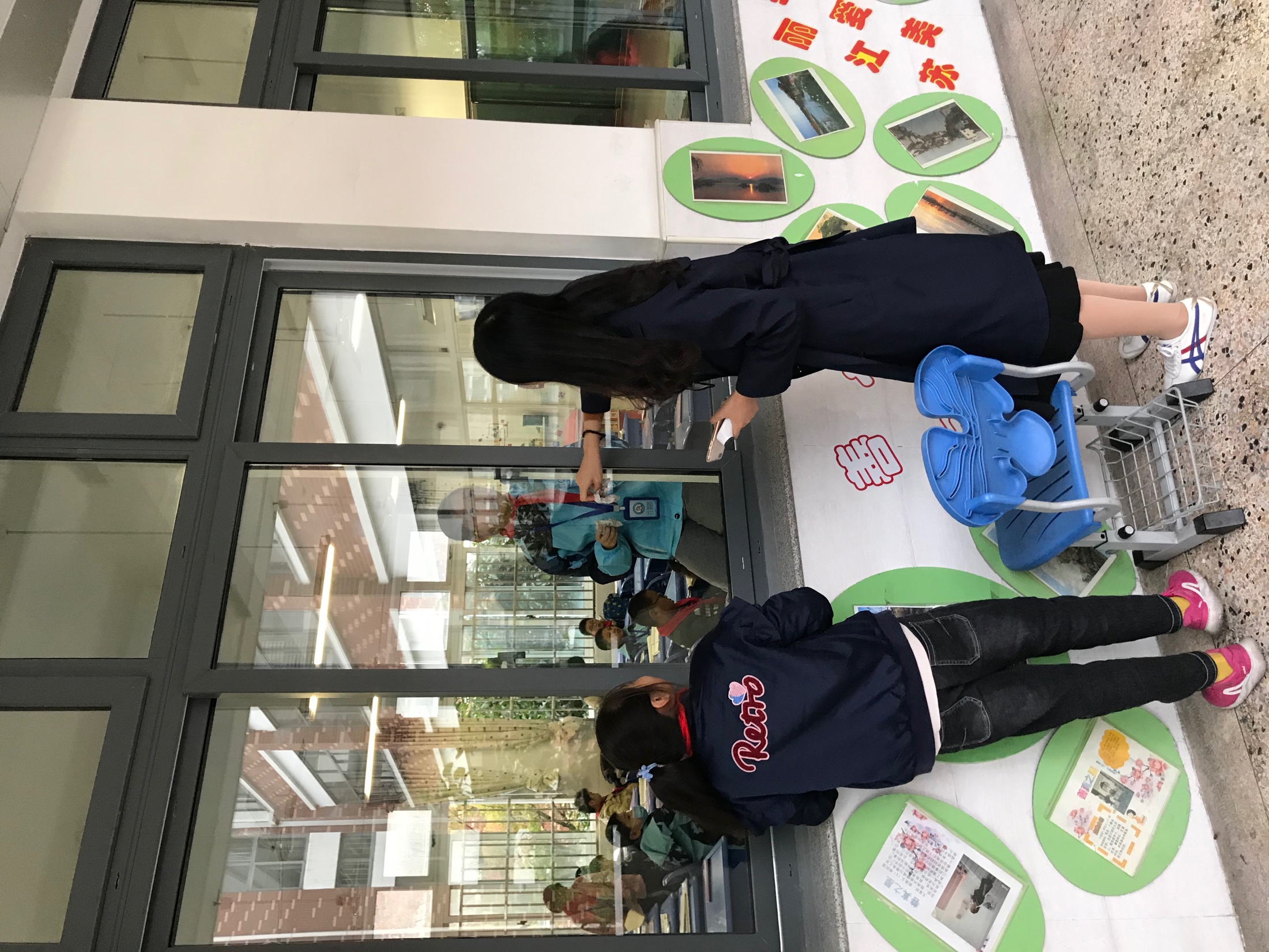 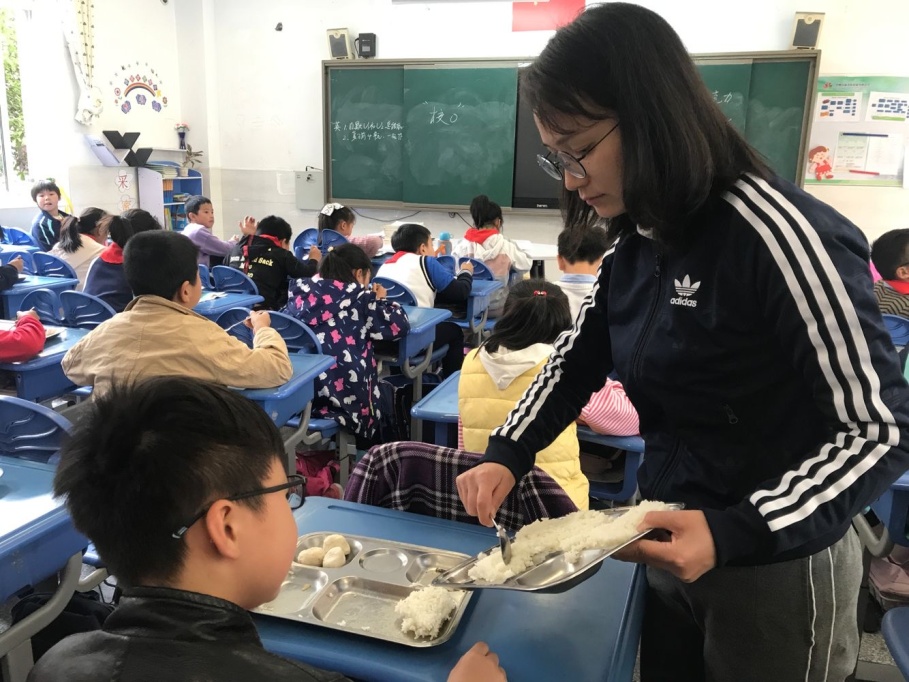 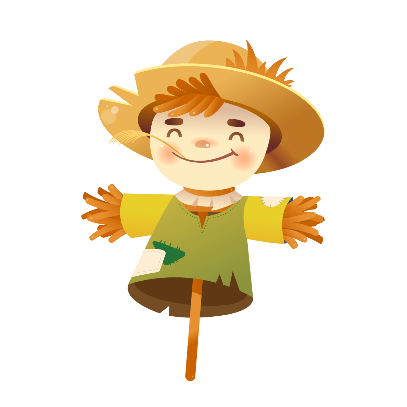 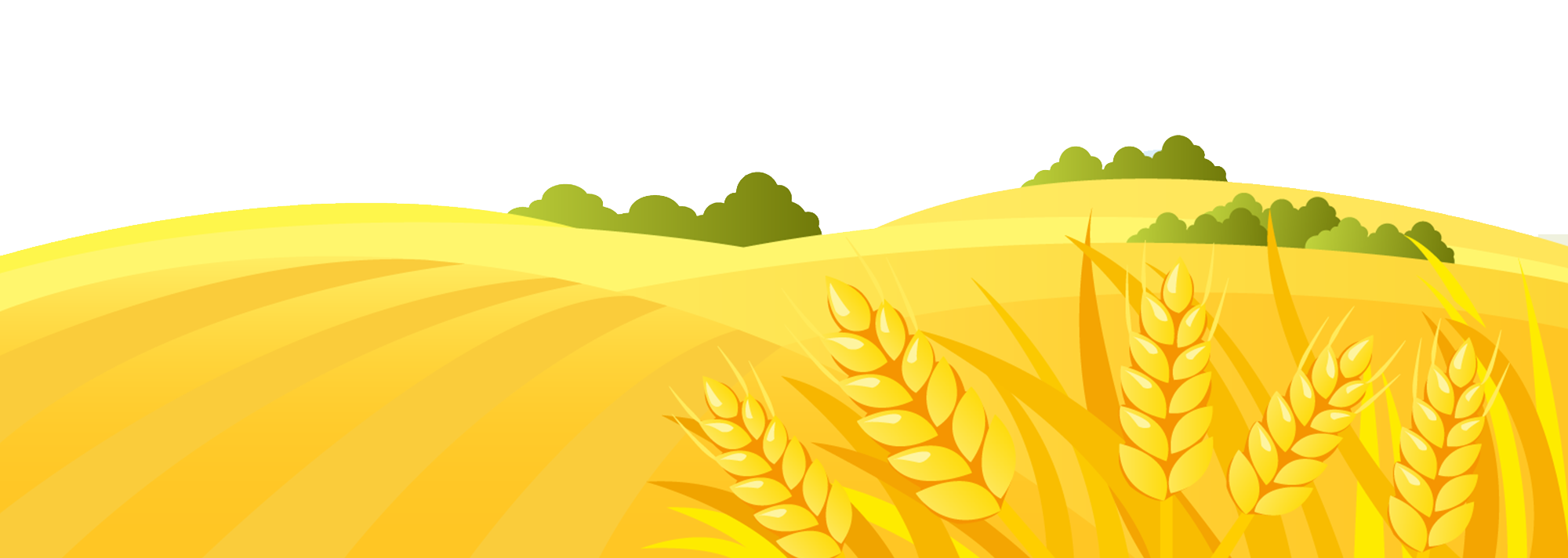 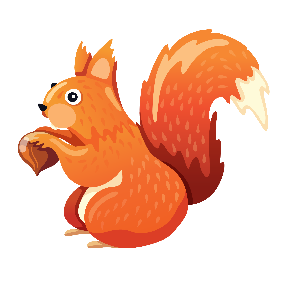 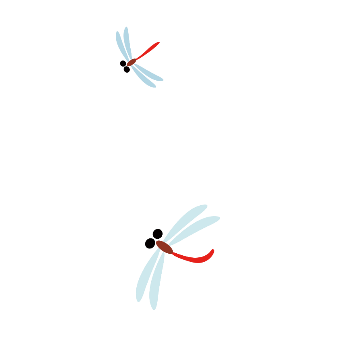 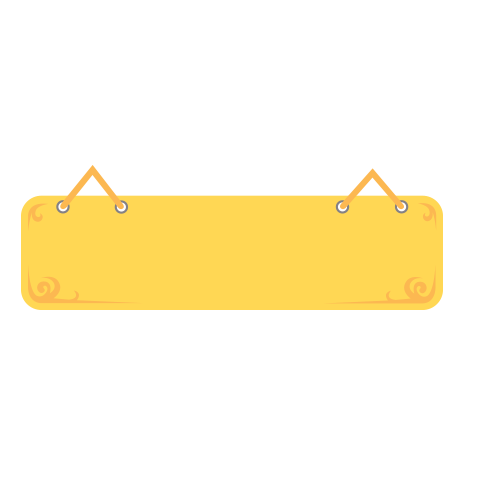 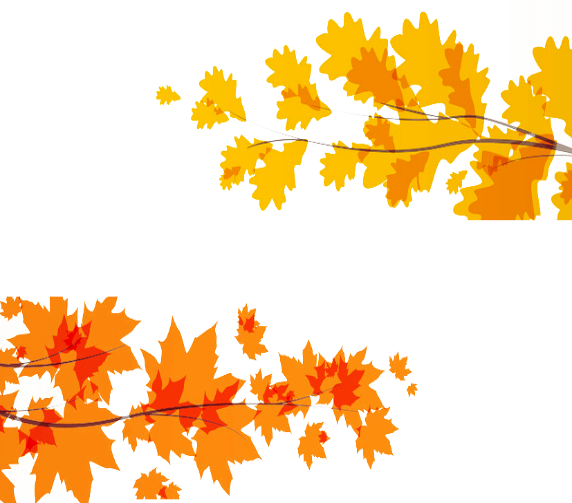 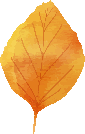 美在分享
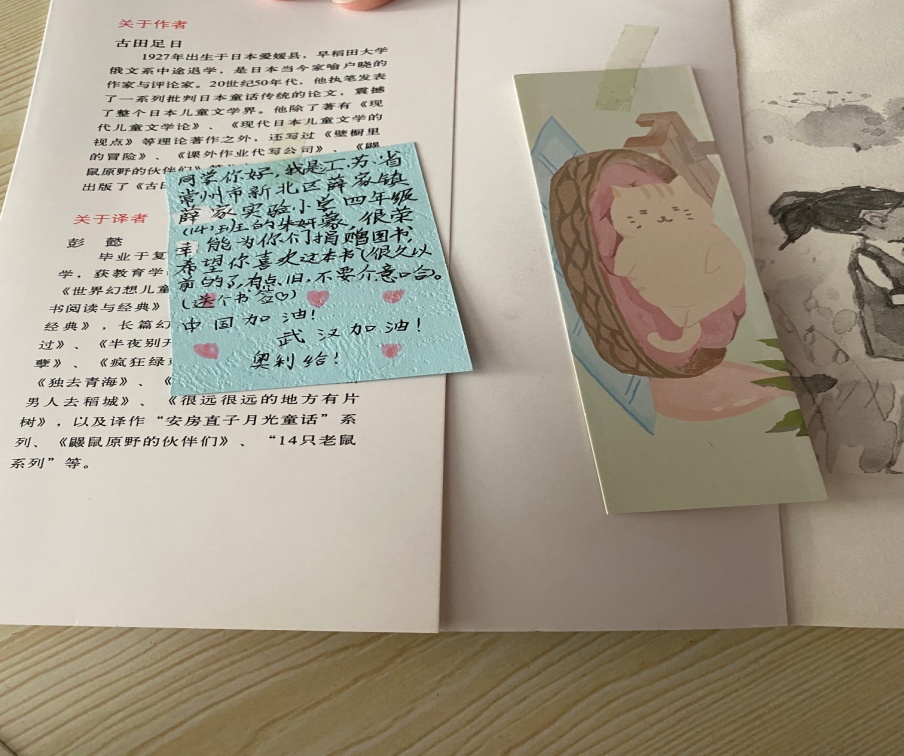 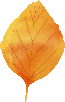 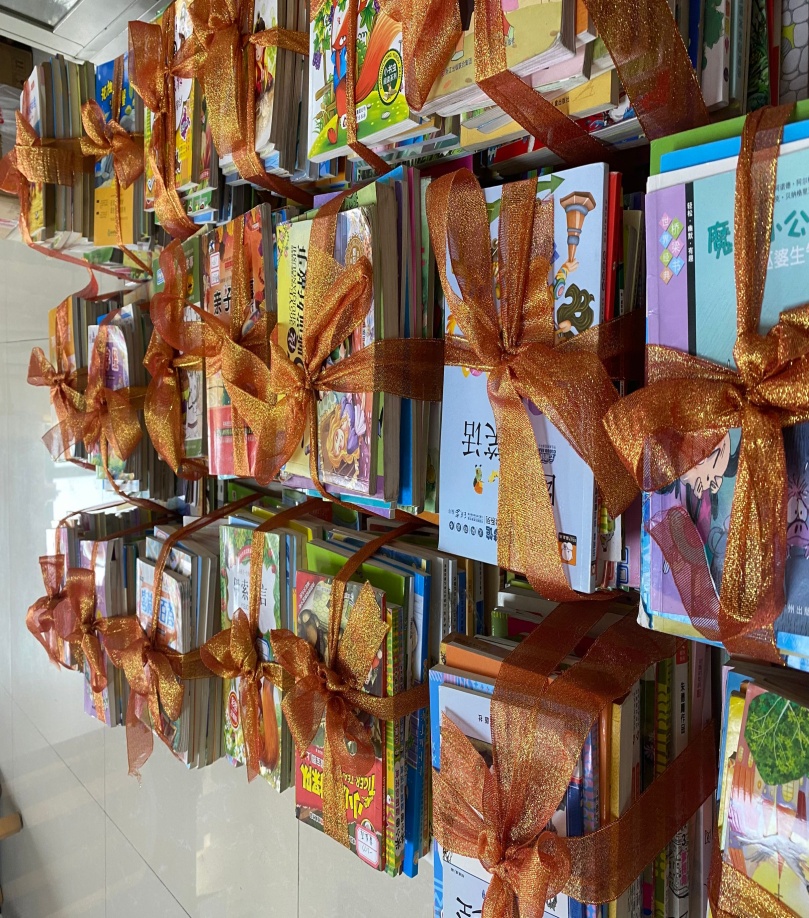 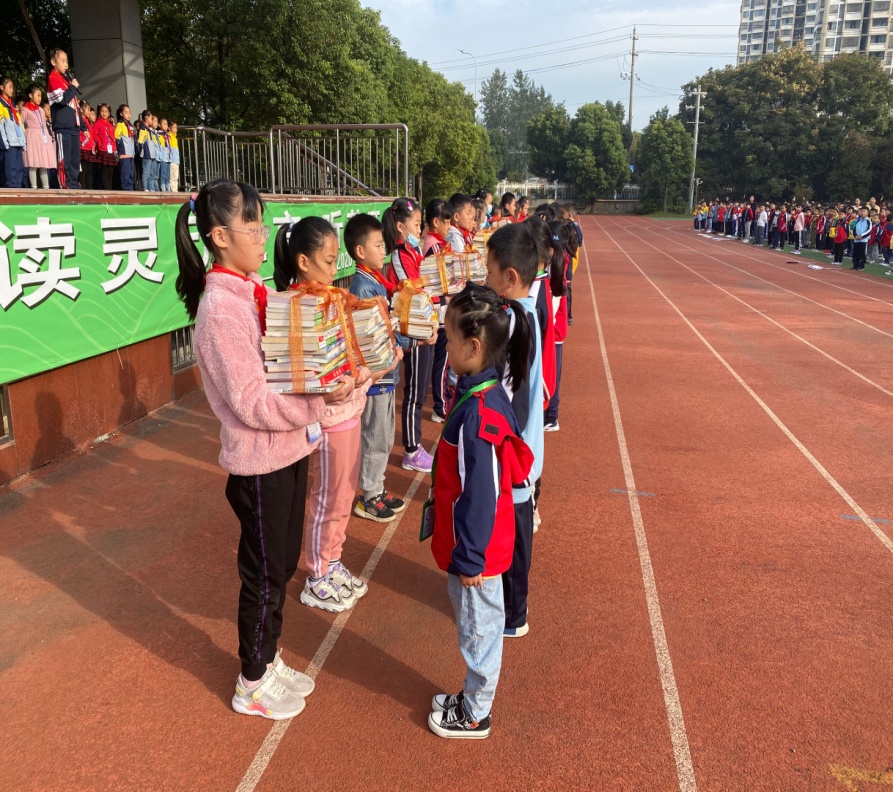 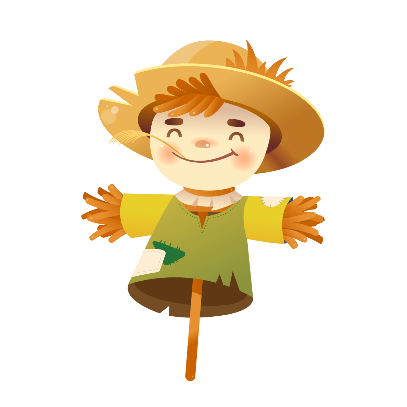 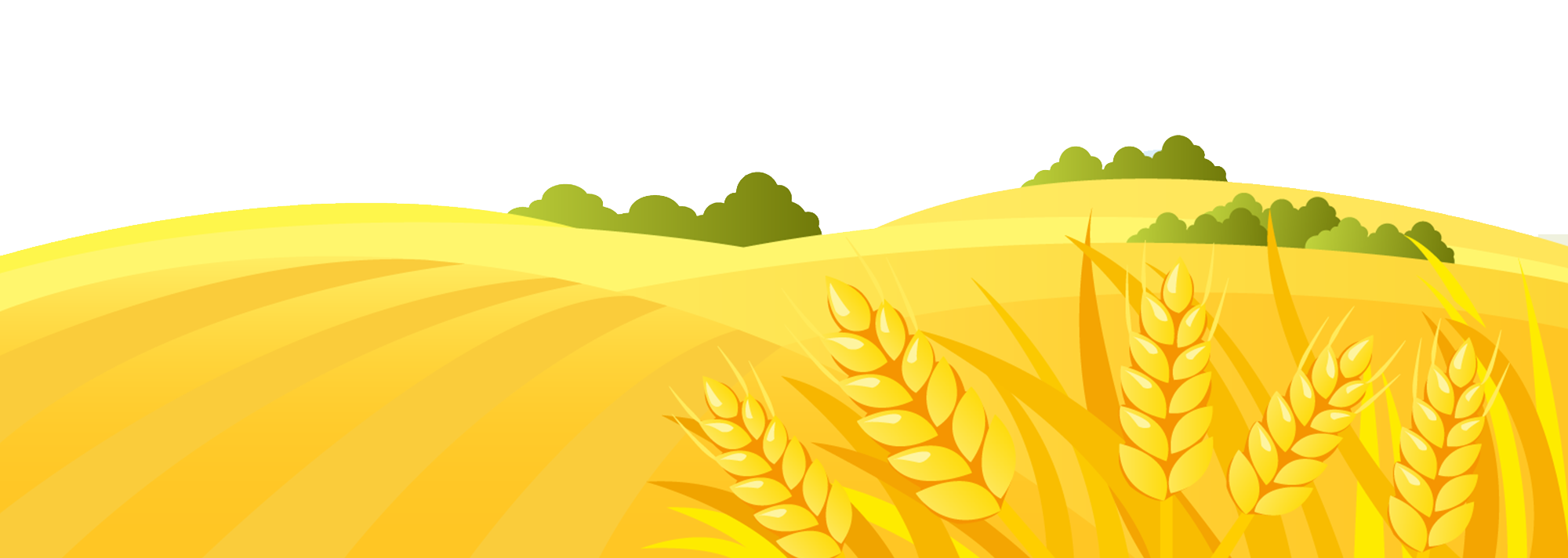 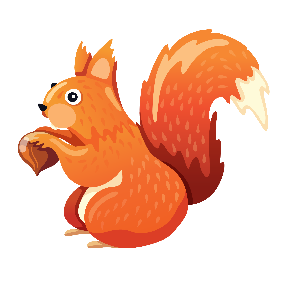 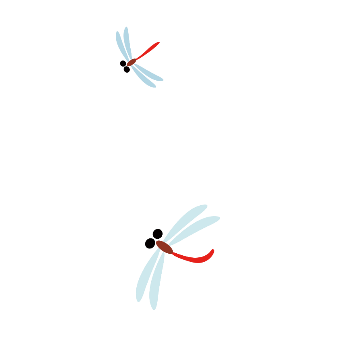 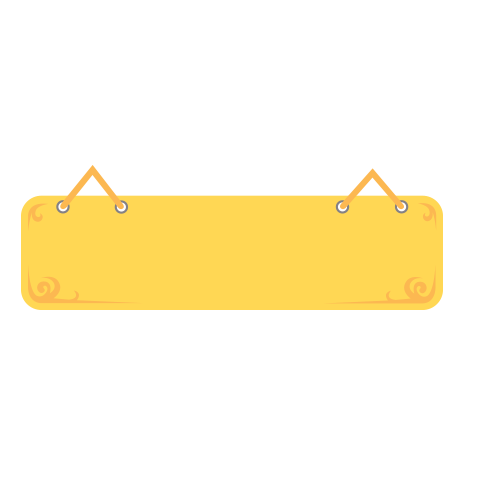 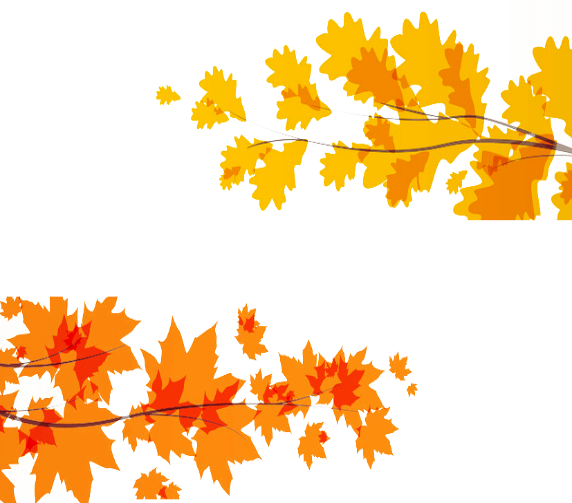 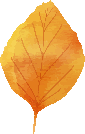 美在有序
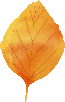 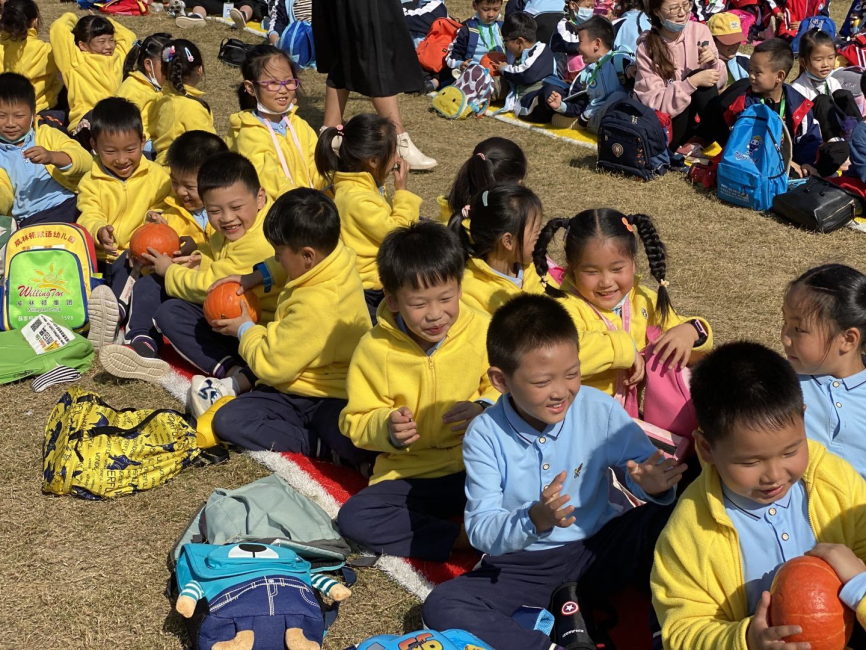 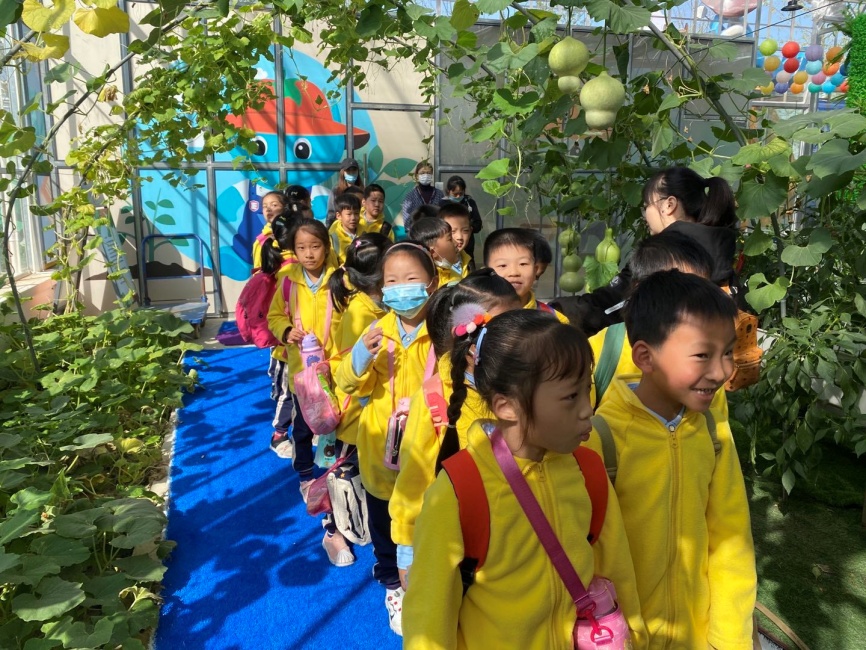 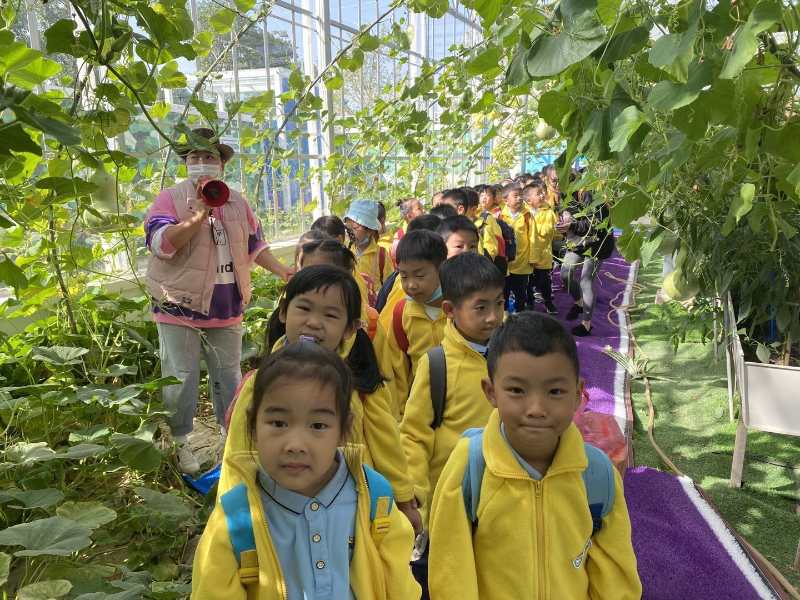 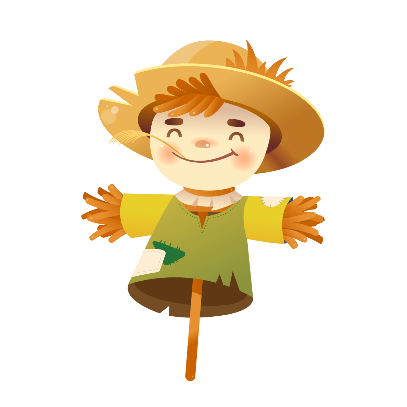 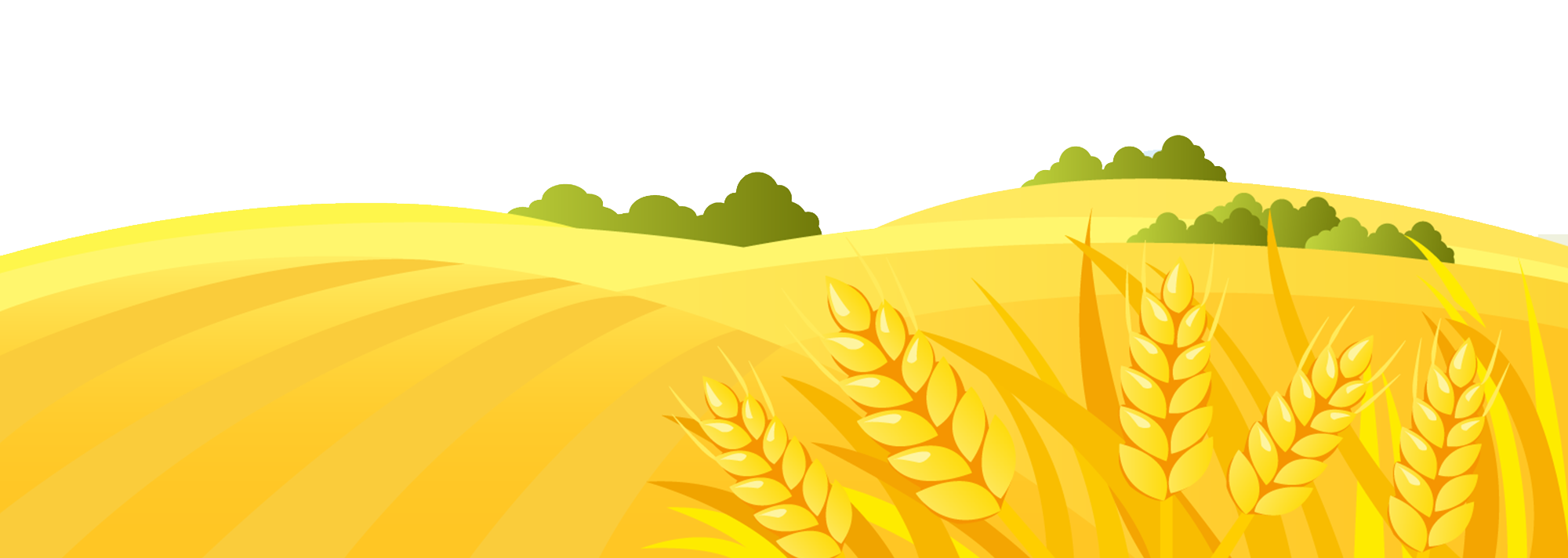 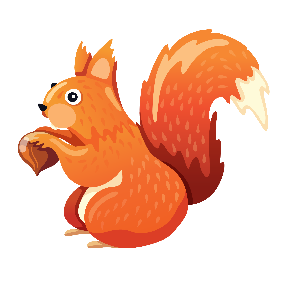 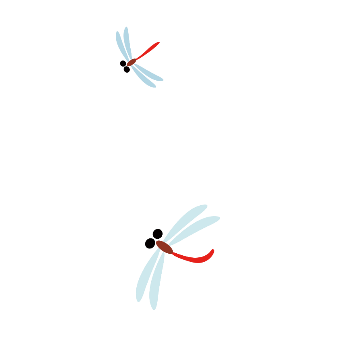 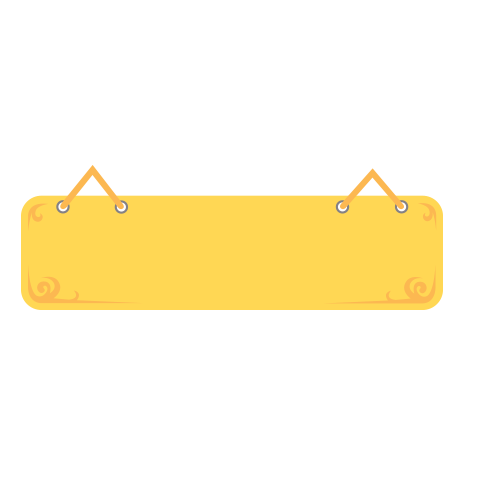 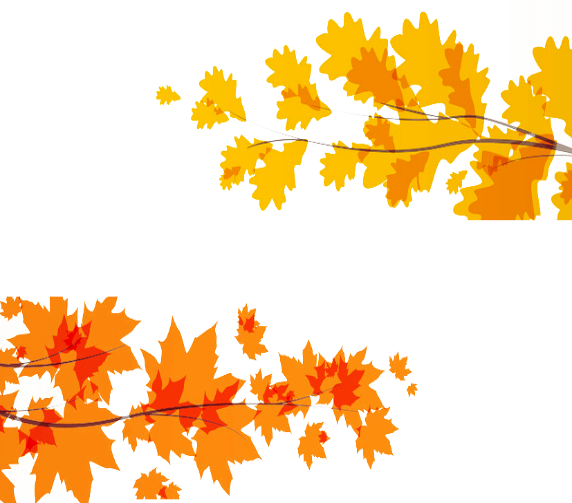 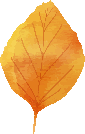 美在有序
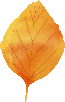 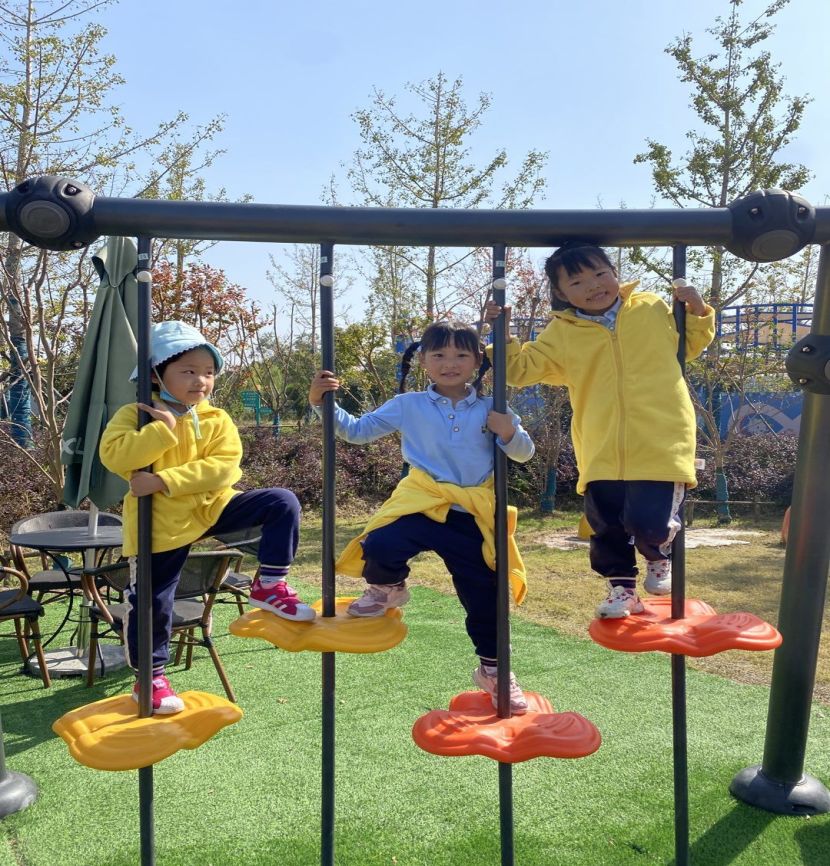 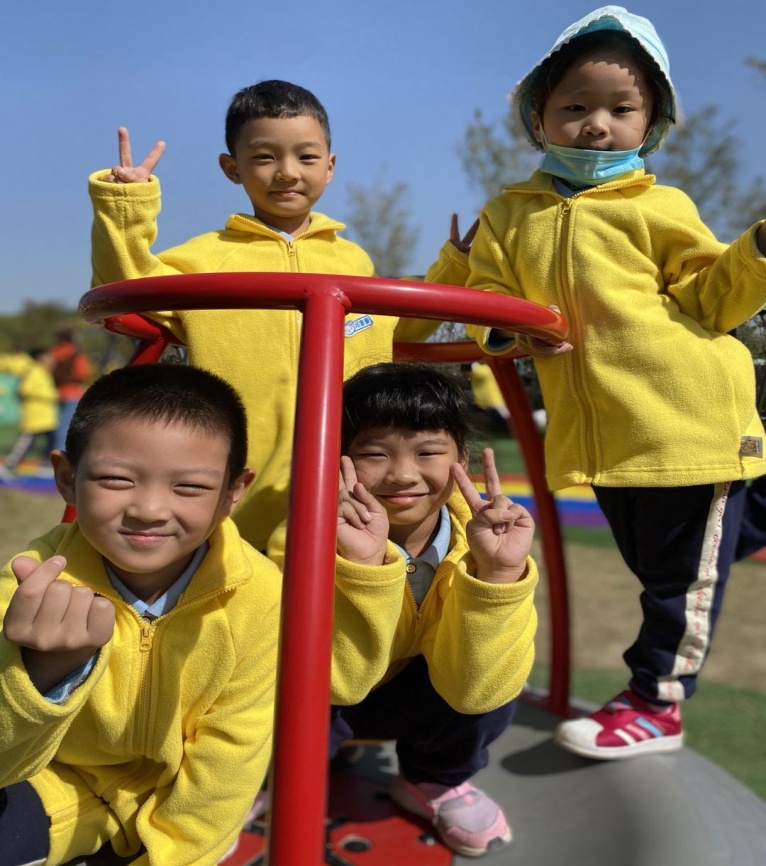 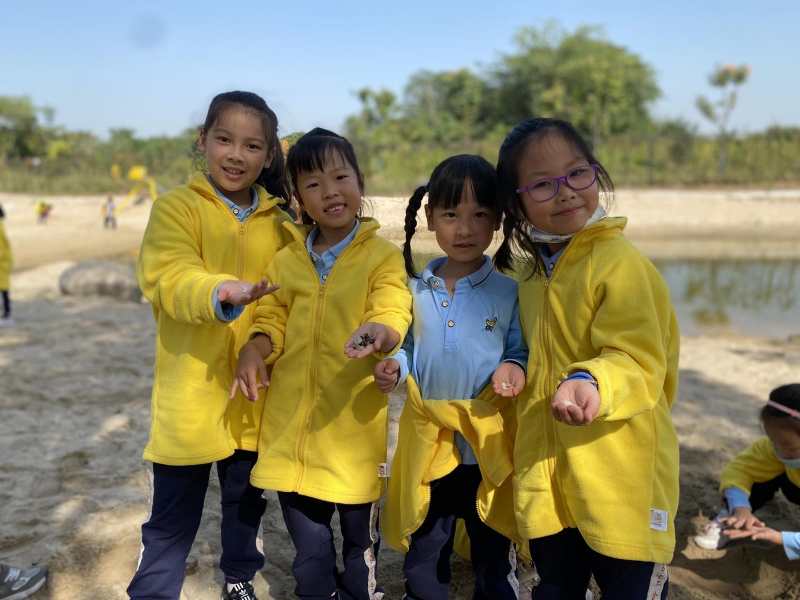 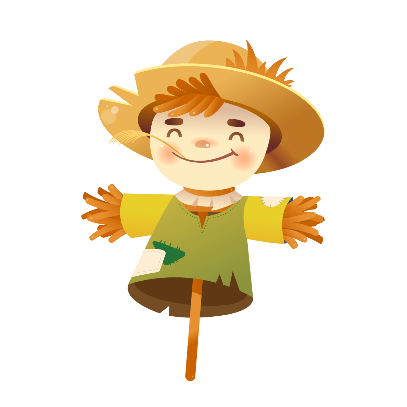 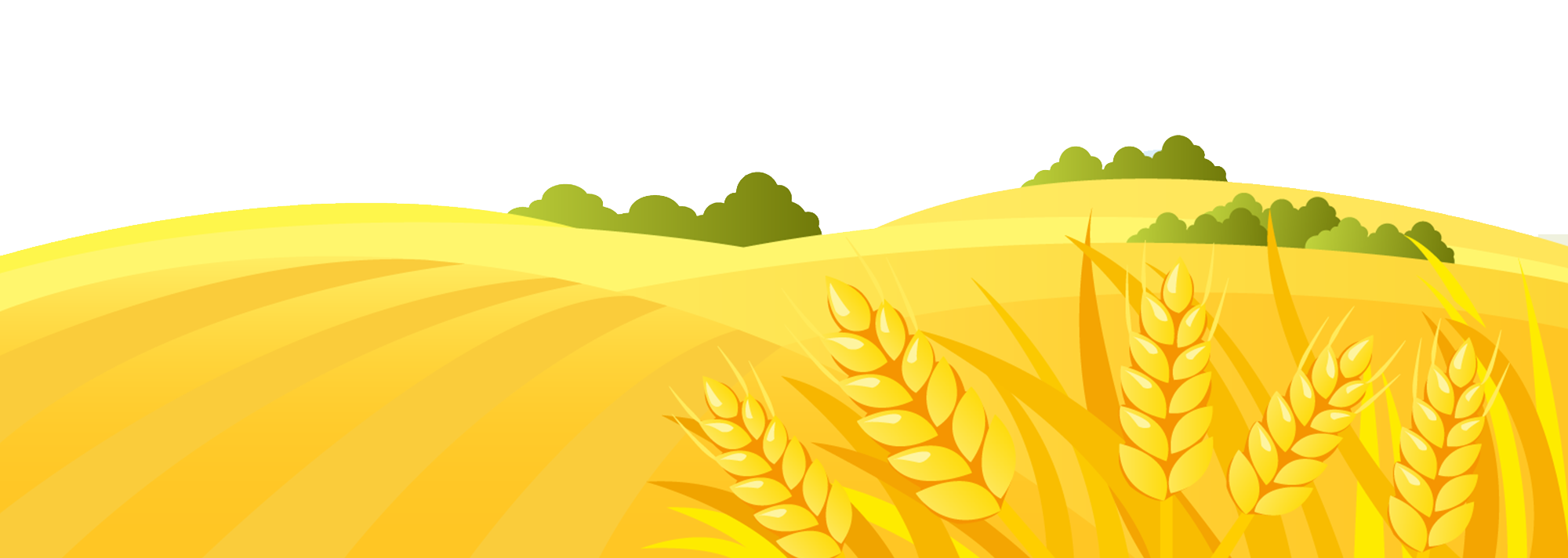 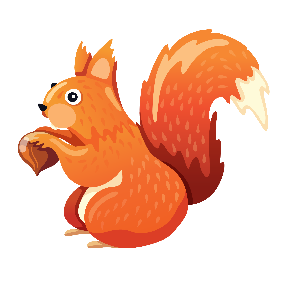 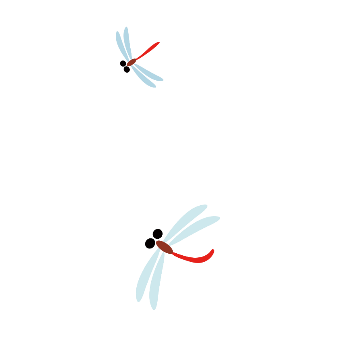 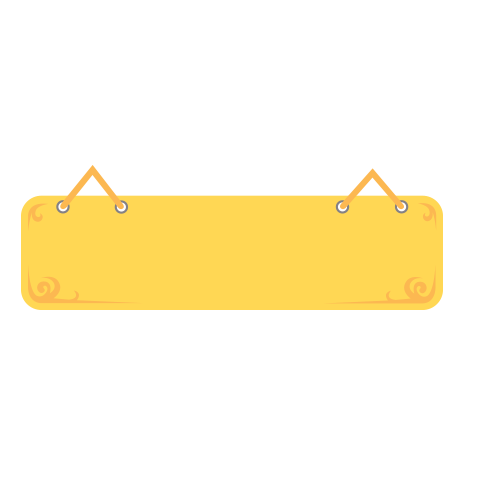 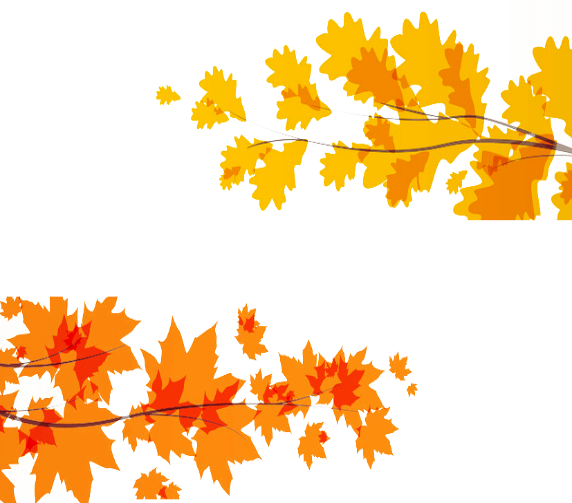 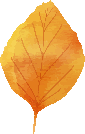 美中不足
大事回顾
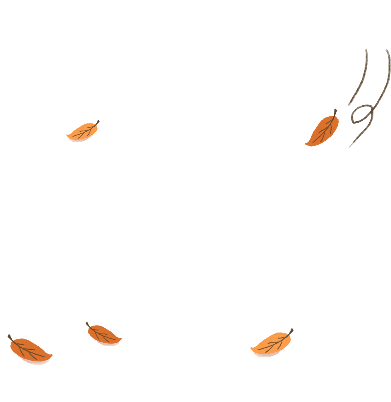 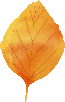 问题坊
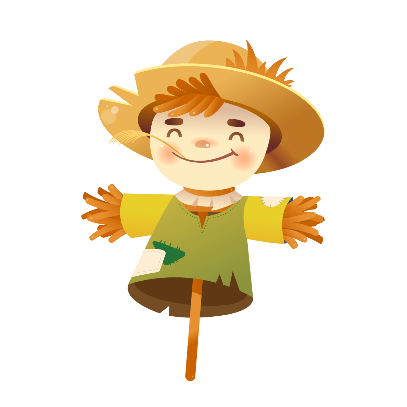 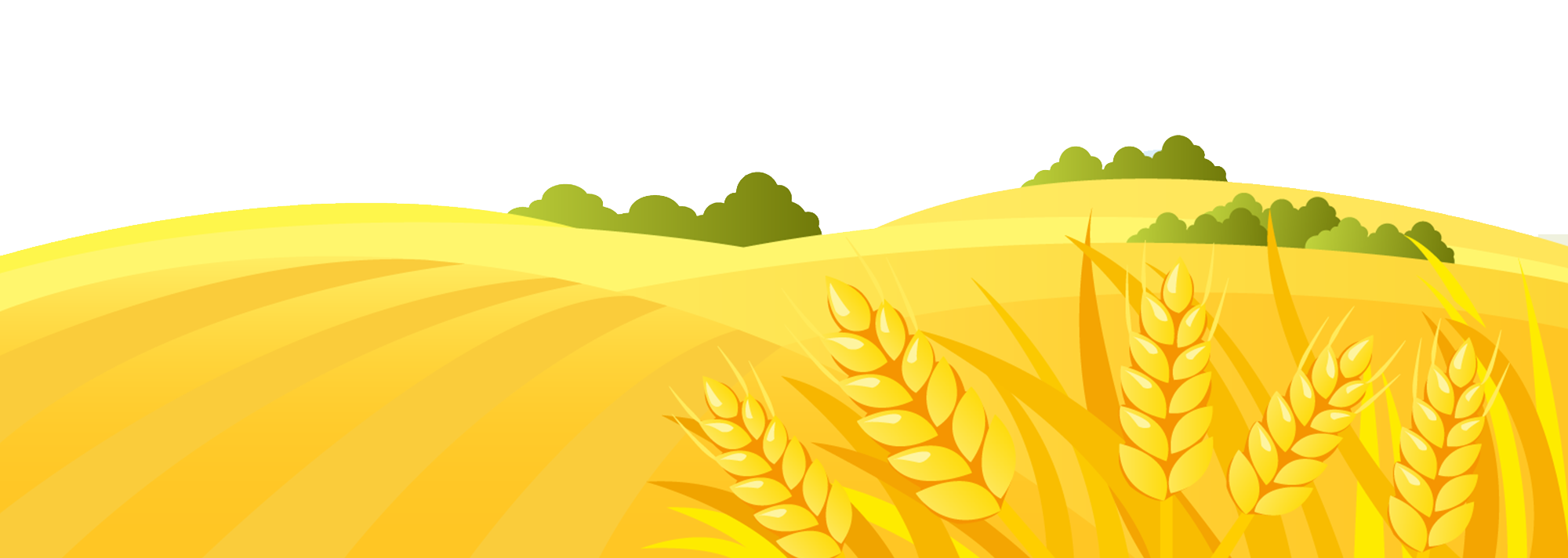 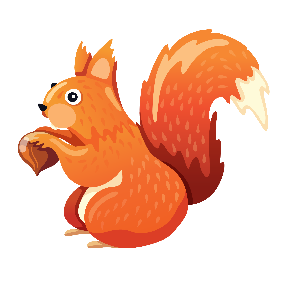 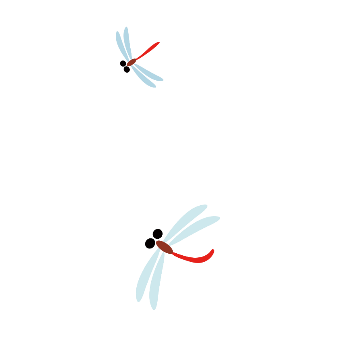 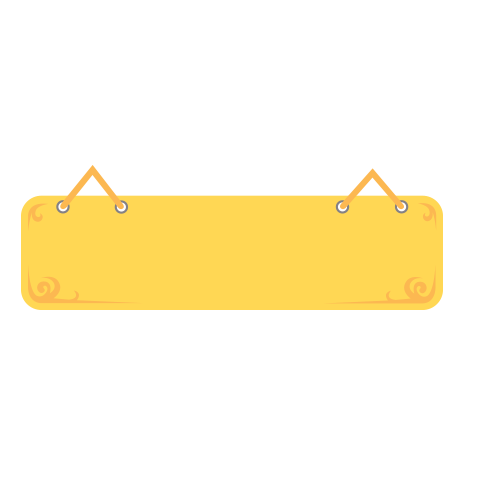 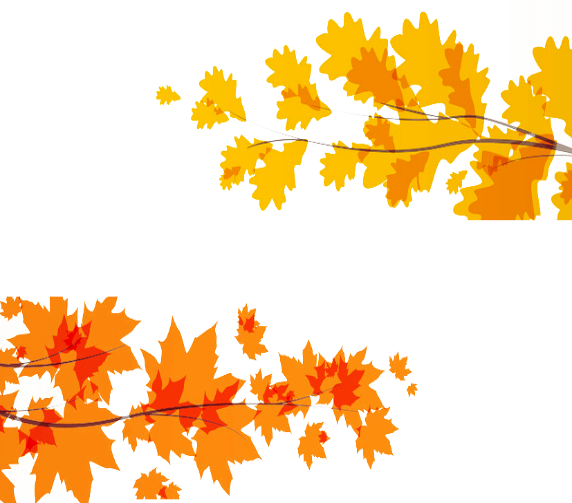 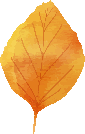 大事回顾
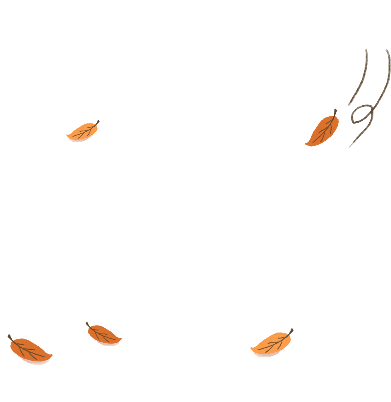 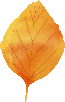 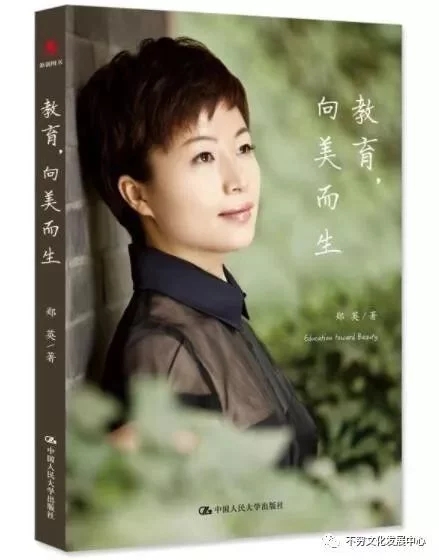 孩子见识过美，经历过美，便不容易被次美的、不美的东西所蒙蔽，就会拥有一种力量，本能地去对抗世俗的粗糙。
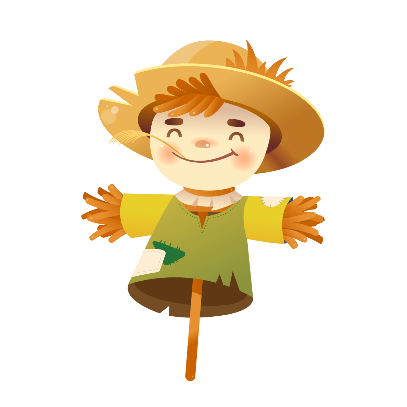 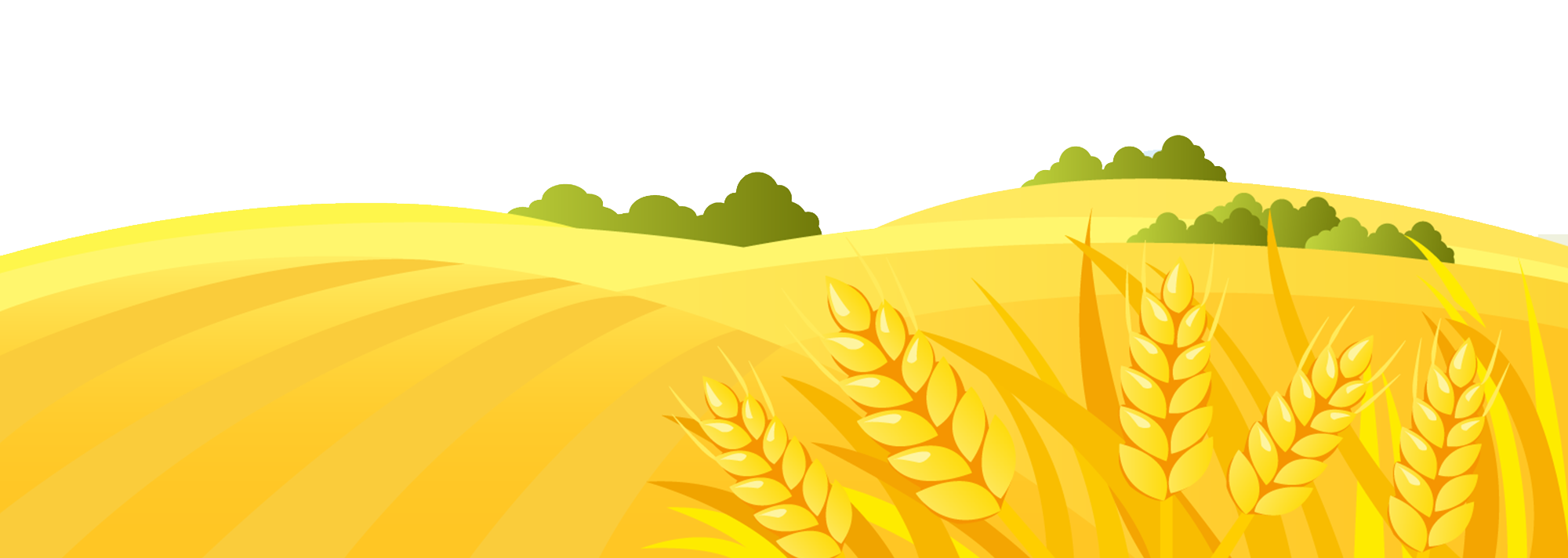 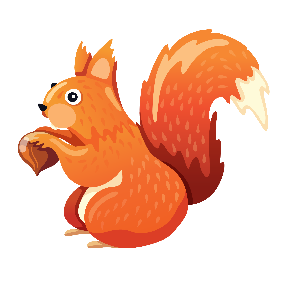 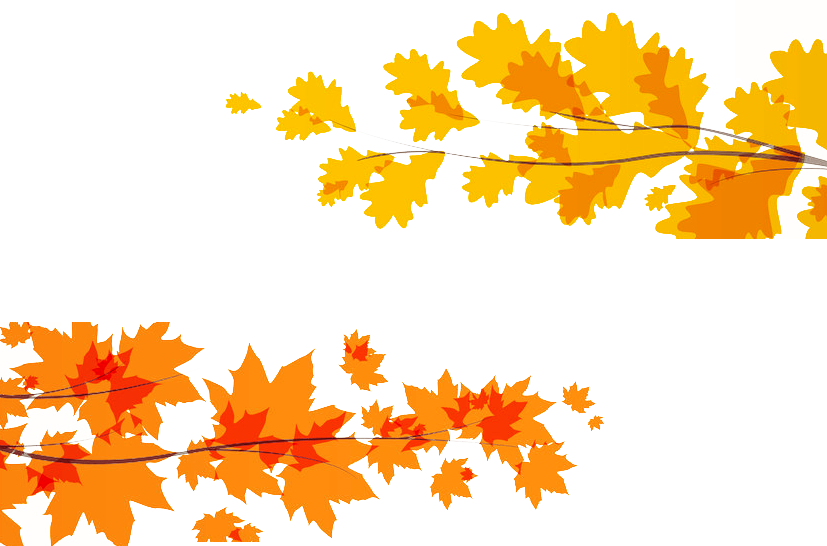 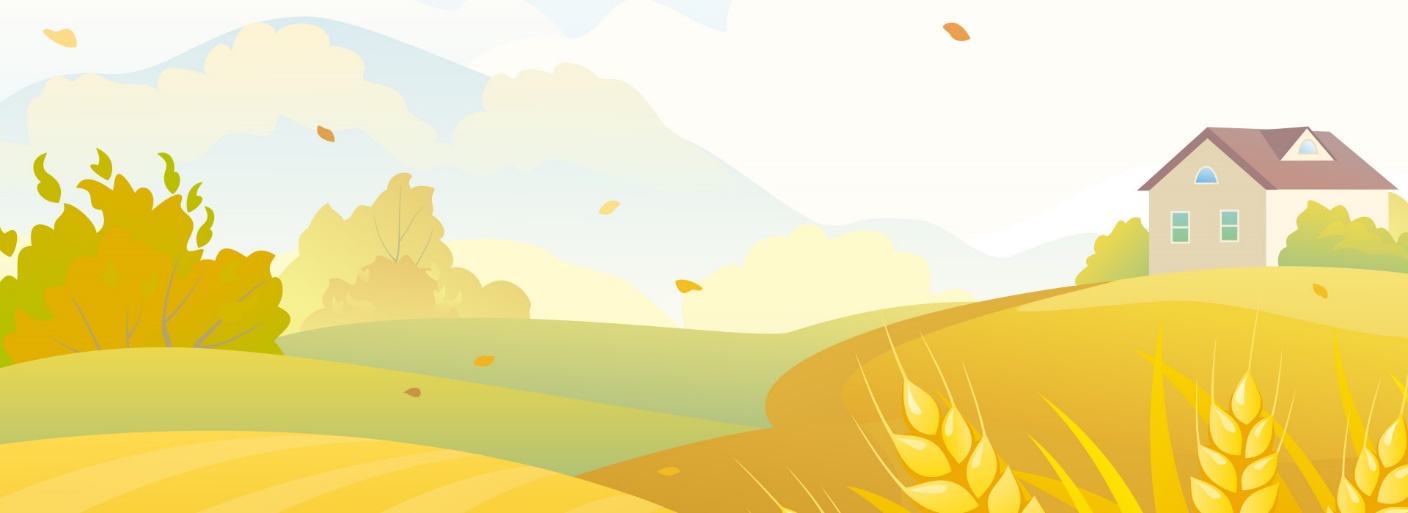 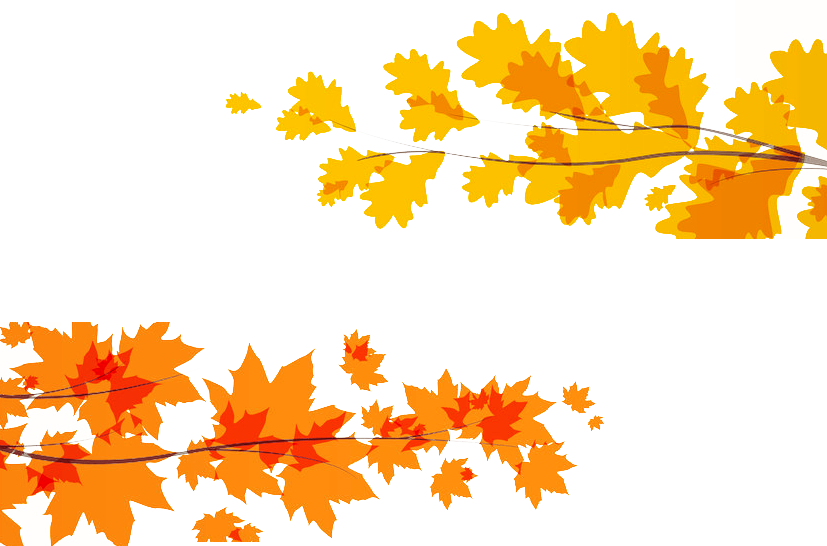 谢谢聆听
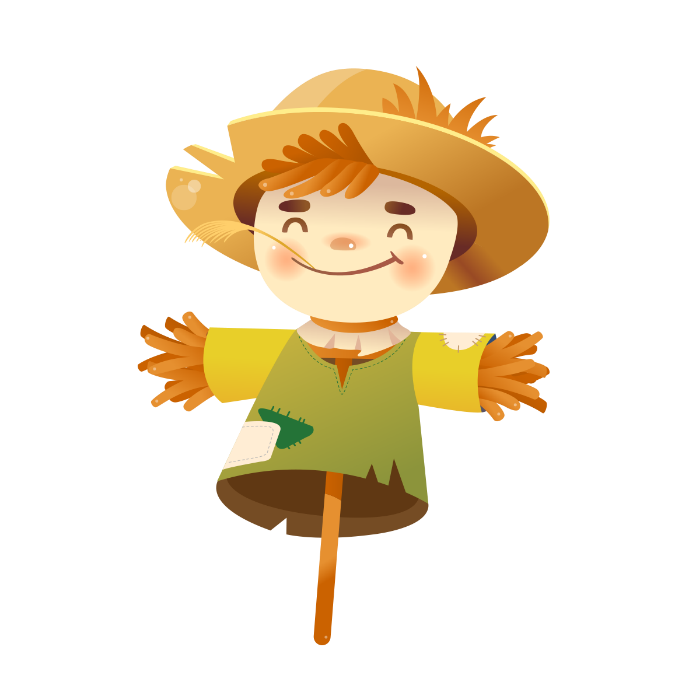 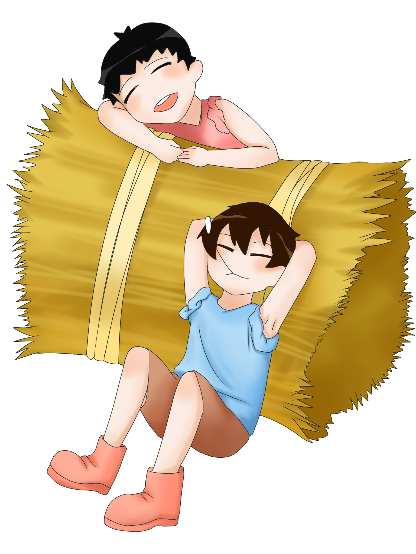